XIXth Workshop on High Energy Spin Physics 
dedicated to 90th anniversary of A.V. Efremov birth
Transition energy crossing of 
polarized proton beam at NICA.
Speaker: Kolokolchikov S. 1,2 (sergey.bell13@gmail.com)
Co-authors: Senichev Yu. 1,2, Aksentev А. 1,2,3, Melnikov A. 1,2,4 
1Institute for Nuclear Research RAS, Moscow, Russia,
2Moscow Institute of Physics and Technology, Dolgoprudny, Russia, 
3Moscow Engineering Physics Institute (MEPI), Moscow
4Landau Institute for Theoretical Physics, Chernogolovka,
Dubna, 04 September 2023.
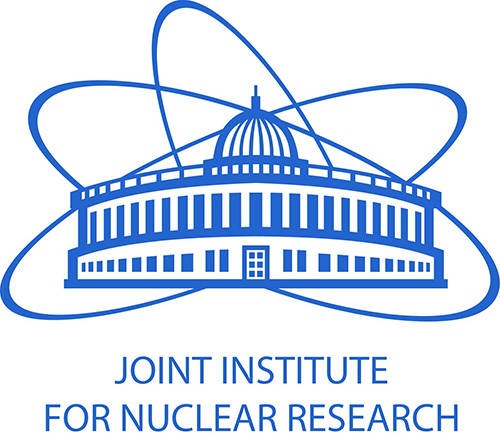 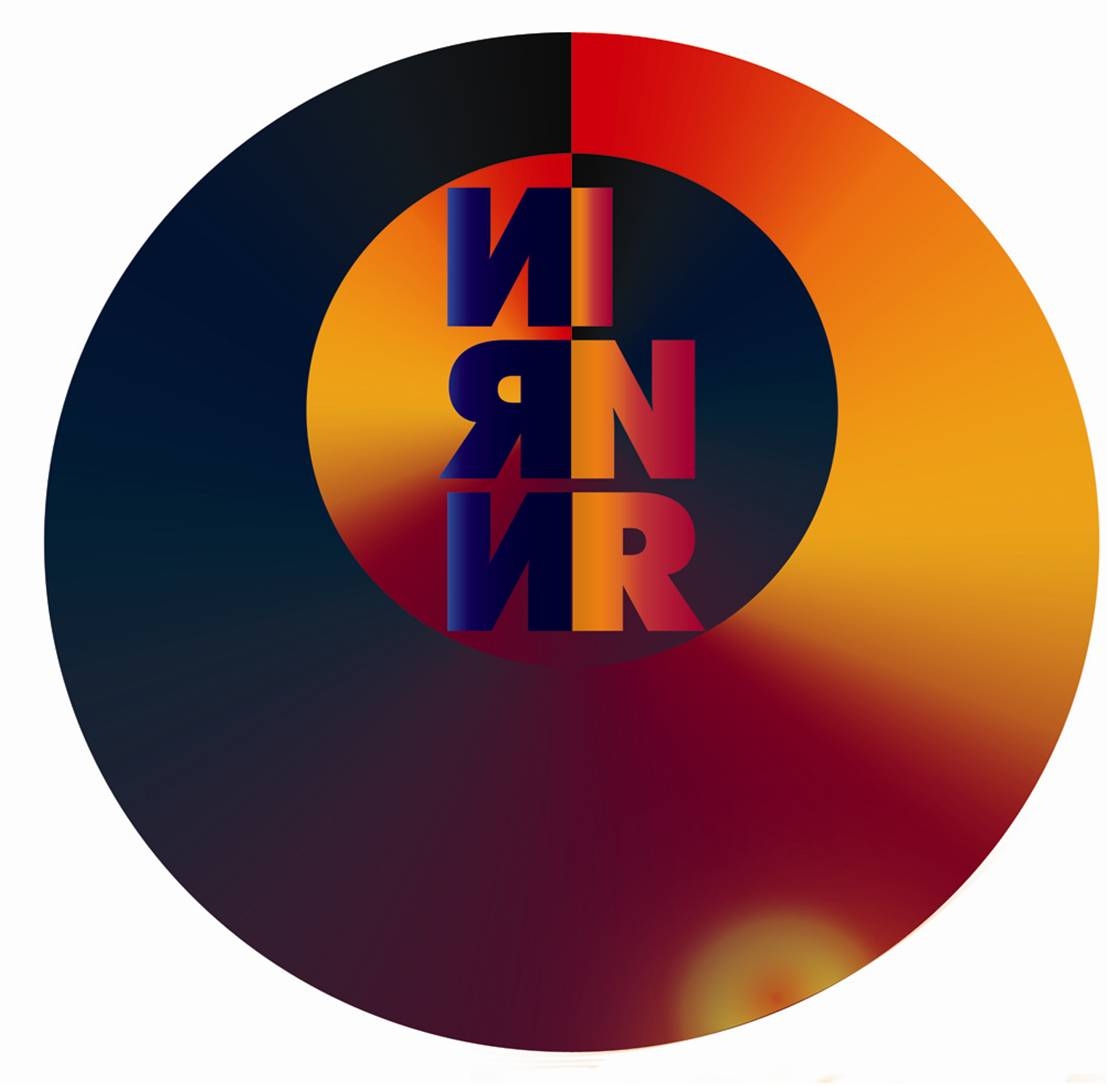 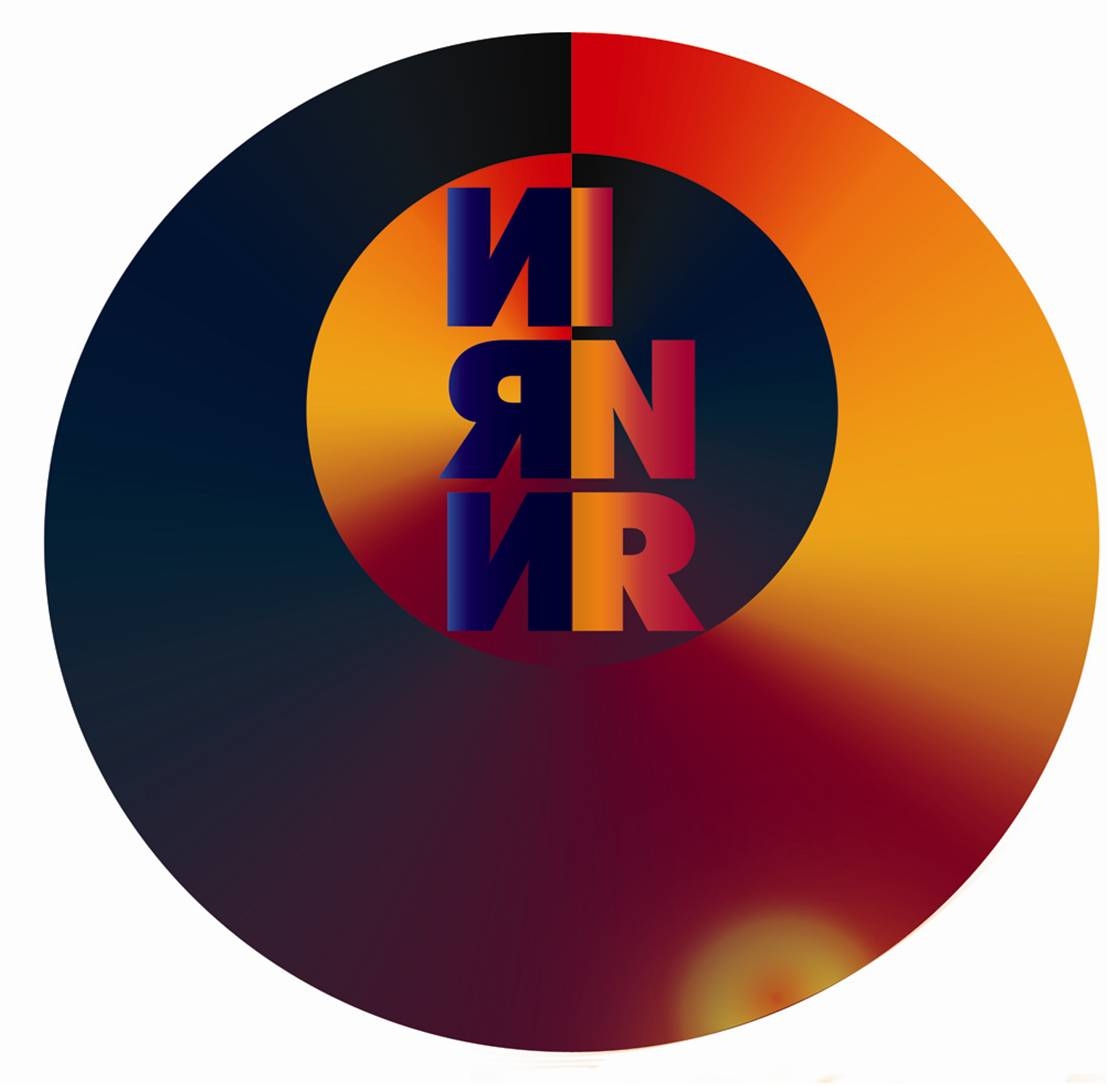 1
04/07/2023
Dubna, 2023.
Abstract
At an experiment on acceleration of a polarized proton beam up to an energy at 13 GeV, the possibility of crossing the transition energy at 5.7 GeV by a jump is considered. 

	The scheme of crossing by a rapid change of transition energy, assumes the longitudinal movement of the beam near the zero value of the slip coefficient. 

The jump itself is carried out in the absence of an RF field. The paper presents the influence of the above features on the dynamics of a polarized beam.
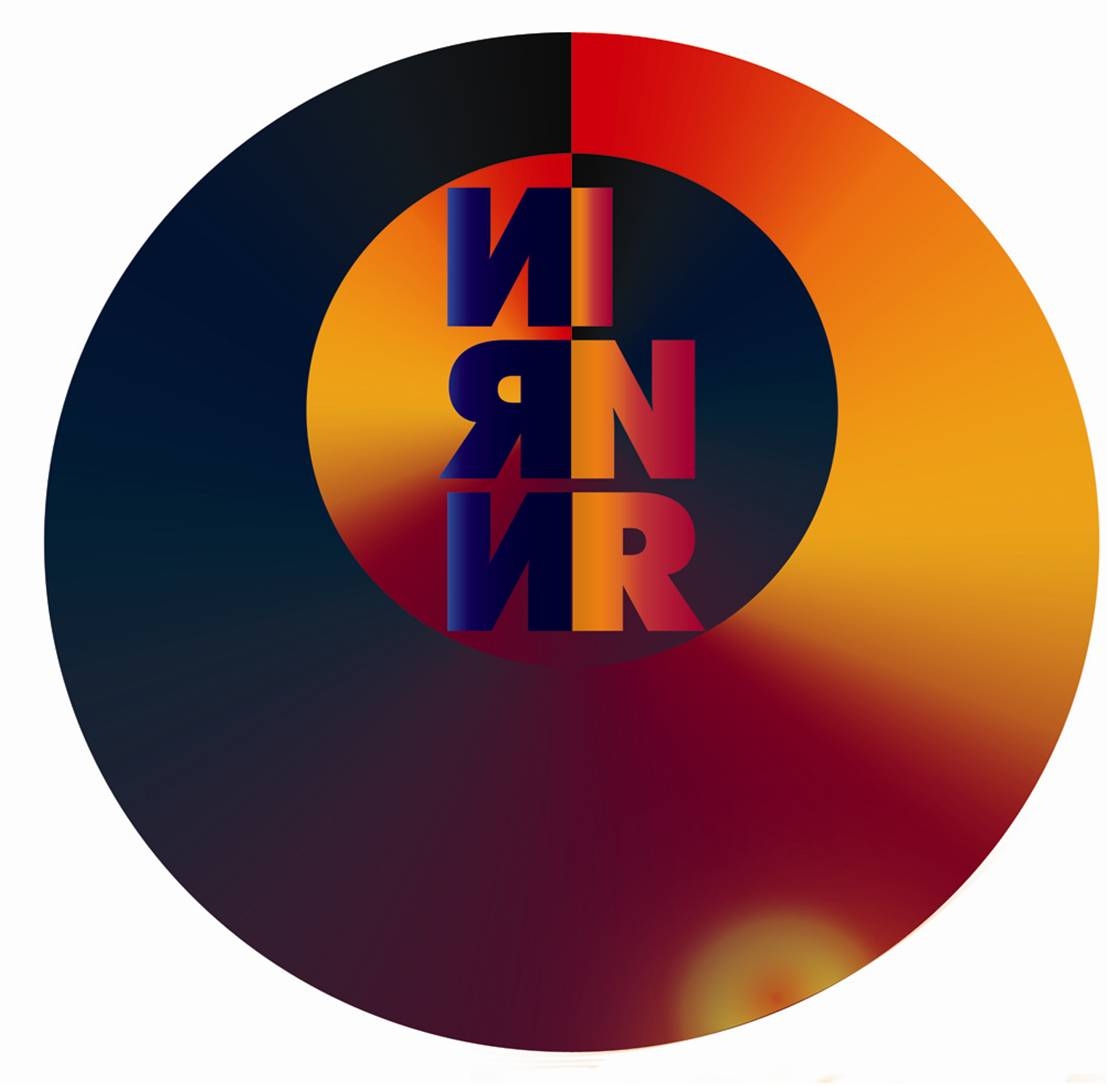 XIXth Workshop on High Energy Spin Physics 
Dubna, 2023.
2
04/07/2023
TABLE OF CONTENTS
Transition Energy
Orbital Tracking
Spin Tracking
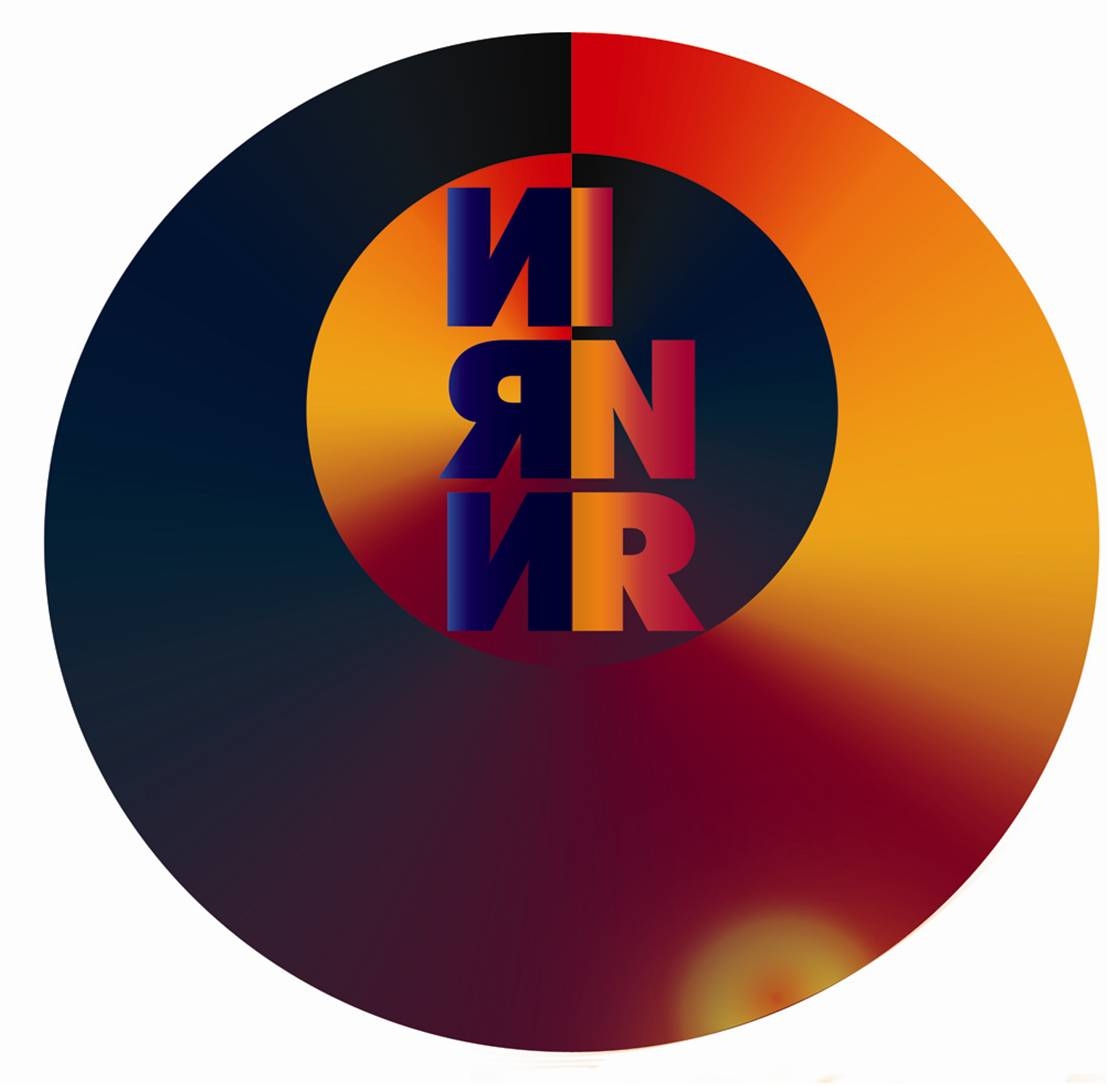 XIXth Workshop on High Energy Spin Physics 
Dubna, 2023.
3
04/07/2023
Transition Energy
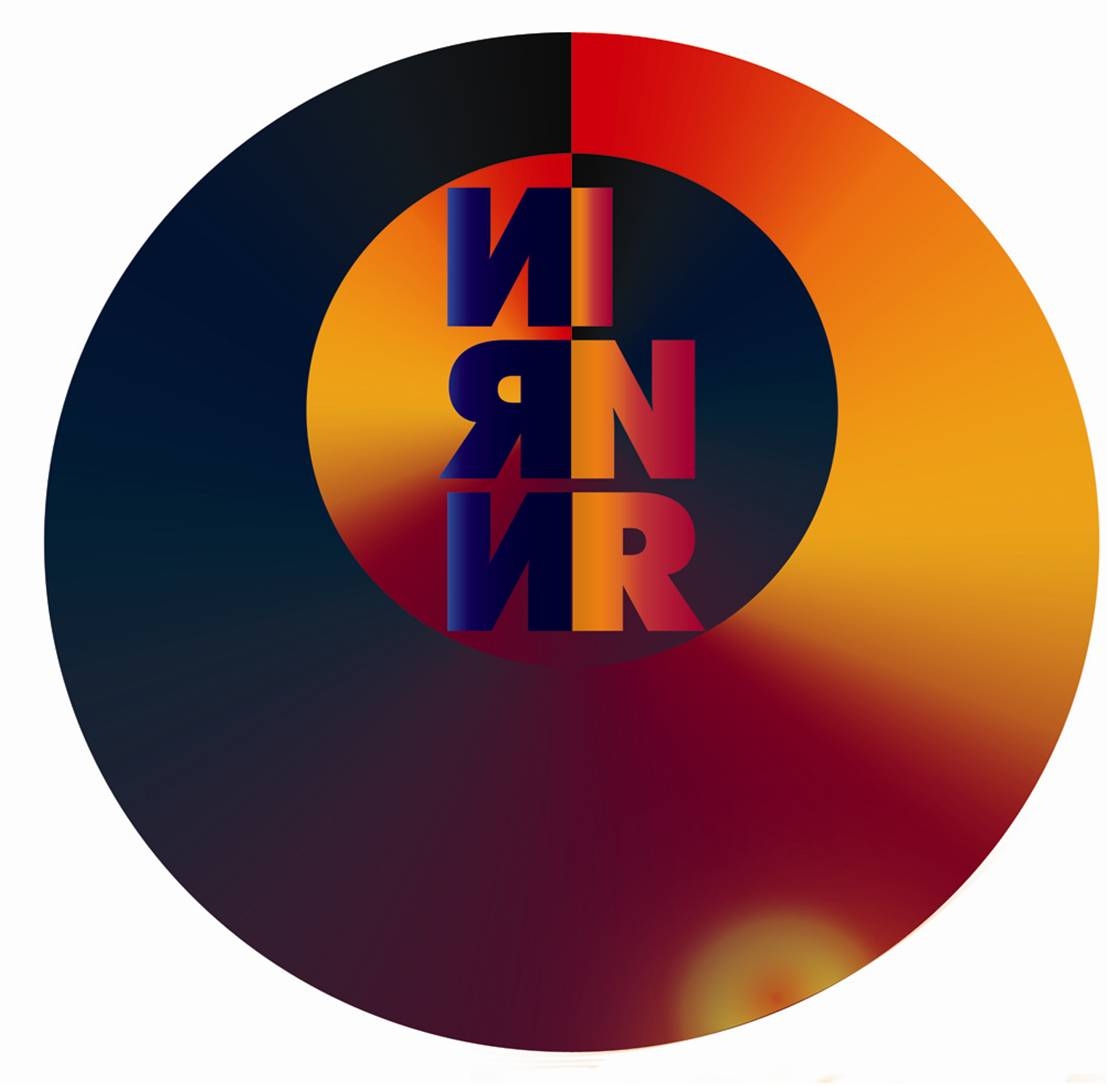 XIXth Workshop on High Energy Spin Physics 
Dubna, 2023.
4
04/07/2023
Momentum compaction factor at Transition
MCF
Slip-factor
1st Ord
2nd Ord
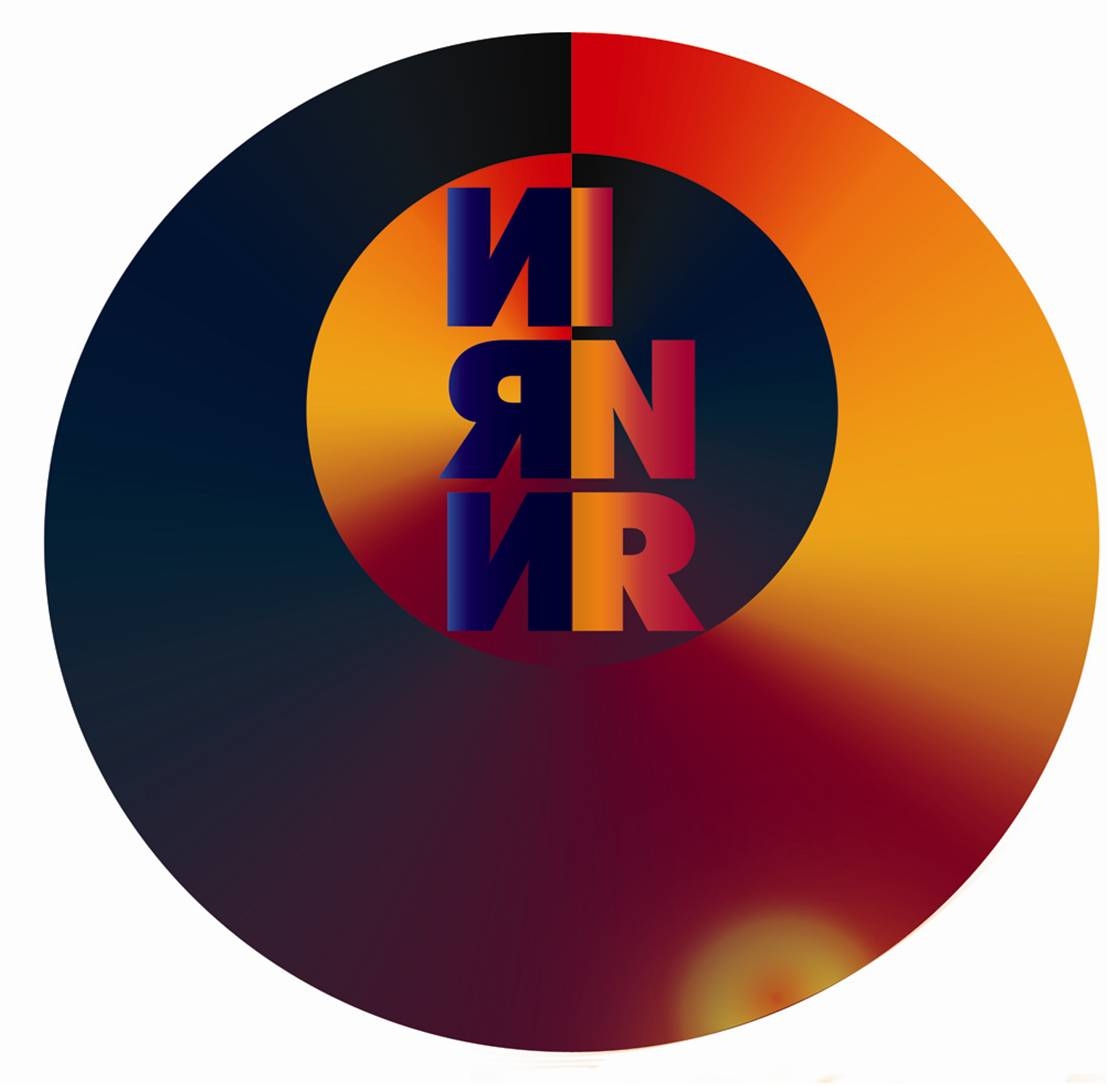 XIXth Workshop on High Energy Spin Physics 
Dubna, 2023.
5
04/07/2023
Equations of Longitudinal Motion
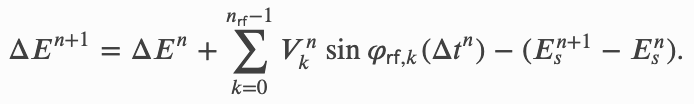 Classical form
– Energy Kick
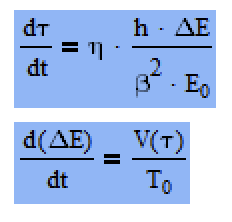 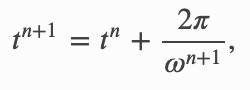 – arrival Time drift
Slippage factor
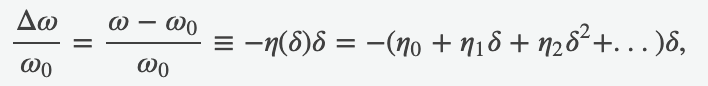 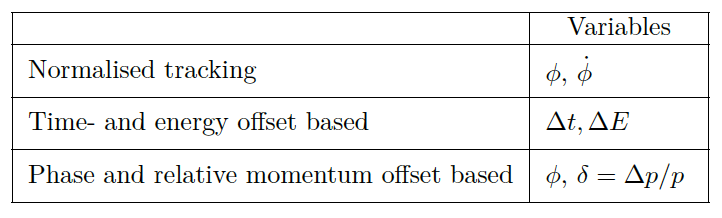 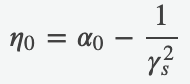 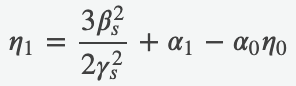 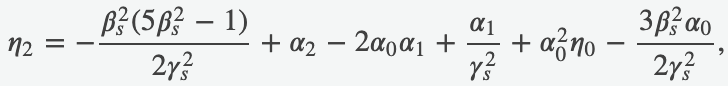 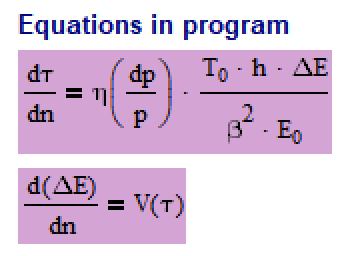 Synchronious Particle
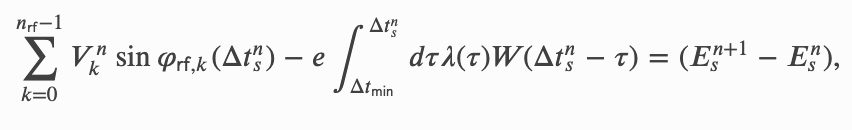 BLonD: https://blond.web.cern.ch/
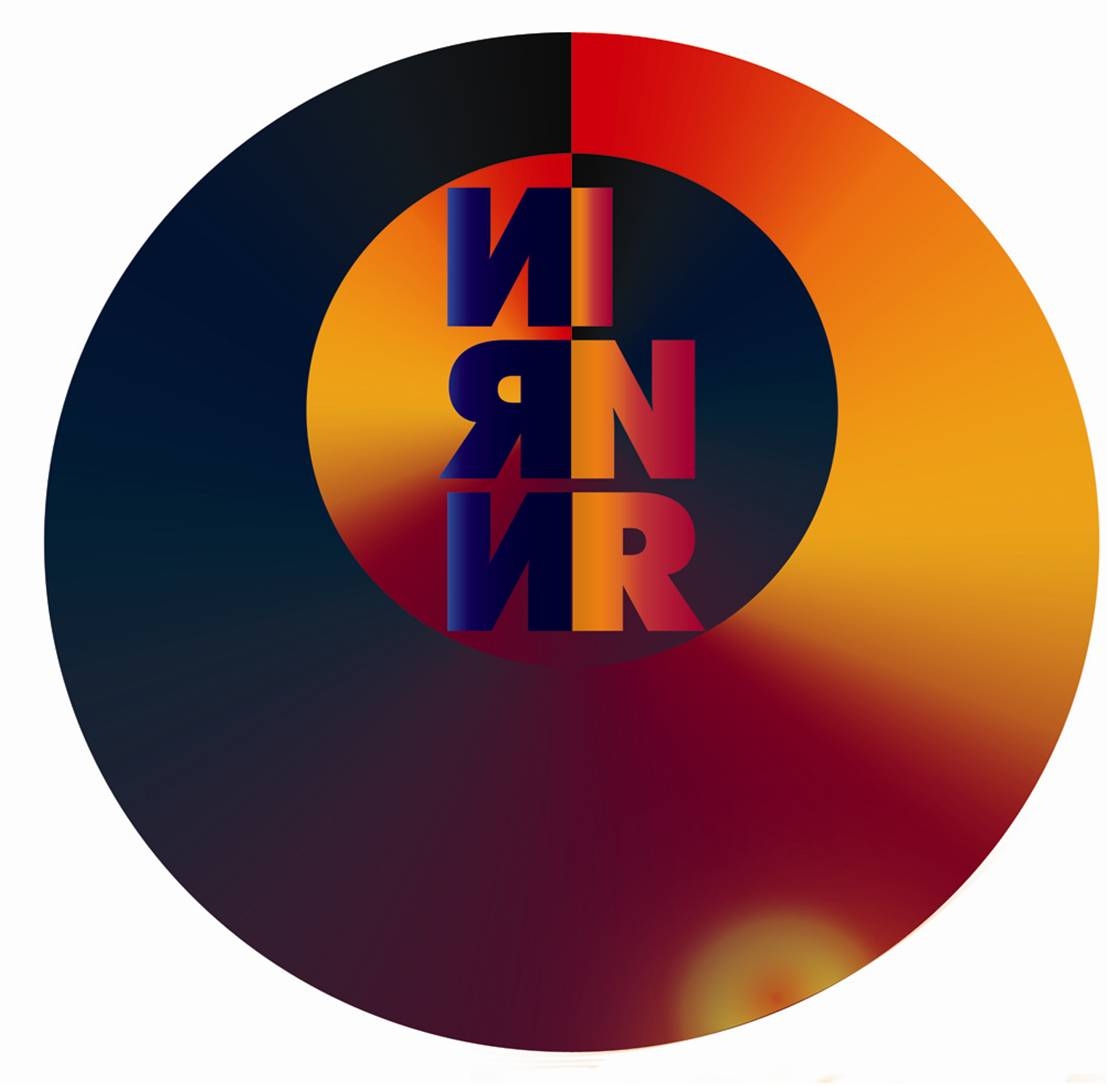 XIXth Workshop on High Energy Spin Physics 
Dubna, 2023.
6
04/07/2023
Coasting Beam
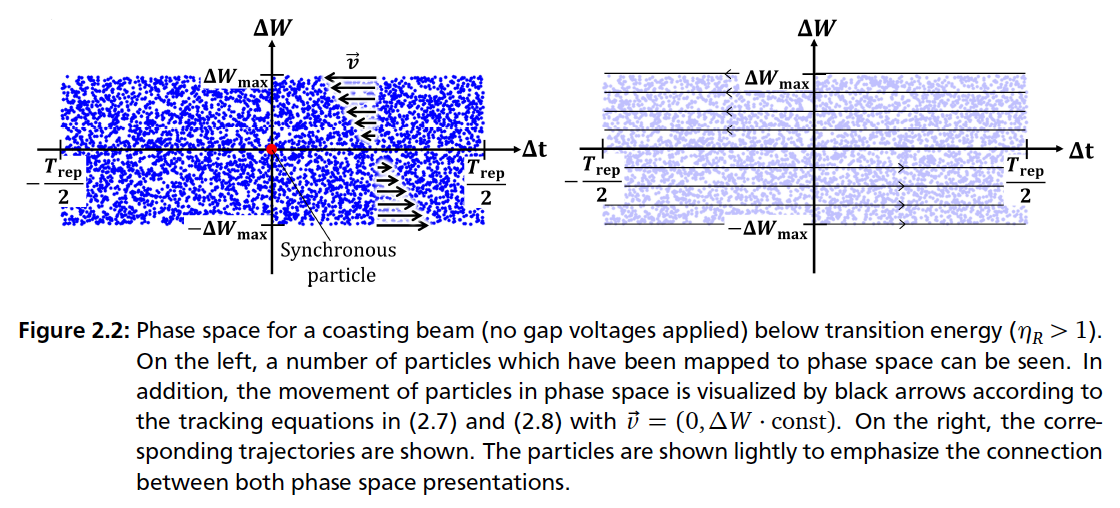 Jens Schweickhardt, Modeling and Optimization of Barrier-Bucket RF Systems, 2021
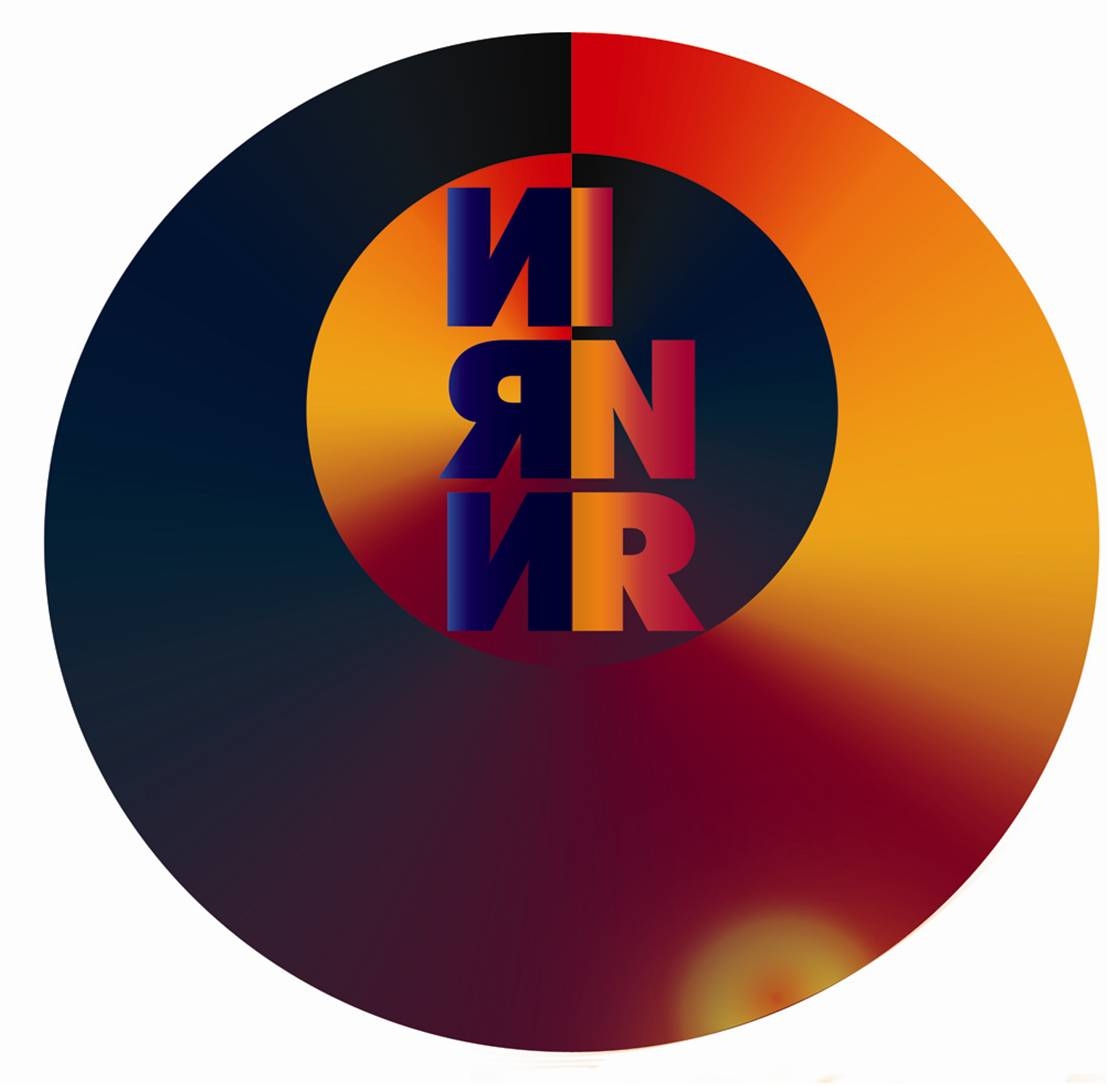 XIXth Workshop on High Energy Spin Physics 
Dubna, 2023.
7
04/07/2023
Jump-scheme at NICA
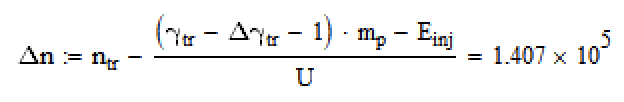 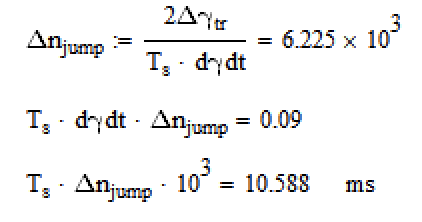 – turns at jump
– turns before jump
Here is a 5 different states of longitudinal 
optics based on transition energy:
1) acceleration from injection energy with initial value;
2) smooth increase to peak;  
3) jump;
4) smooth recovery till initial transition;
5) initial value till the experiment energy;

 First defines 3) state based on the maximum available speed of transition shift and available transition size
Secondly, we can understand states 3 and 4, as they changed parallel to beam energy
Finally, states 3 and 5 also can be understand
– jump time
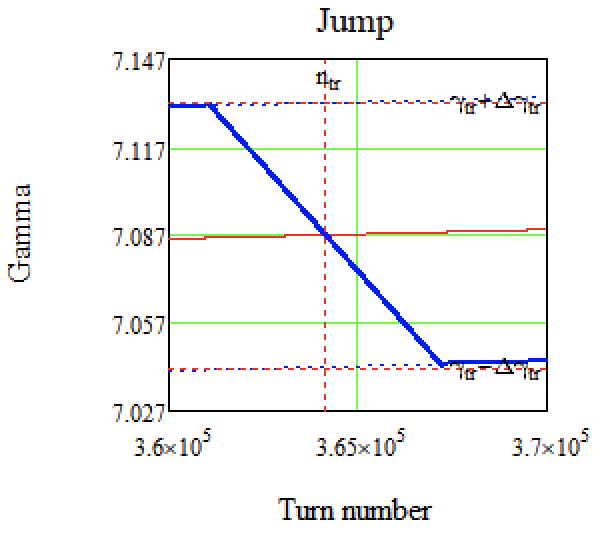 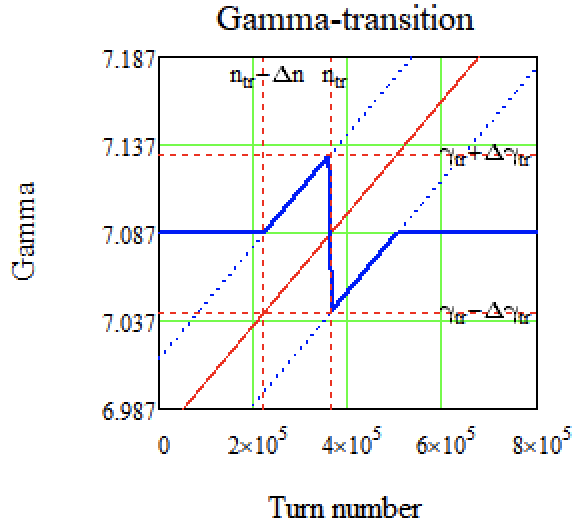 2
2
3
3
5
1
4
4
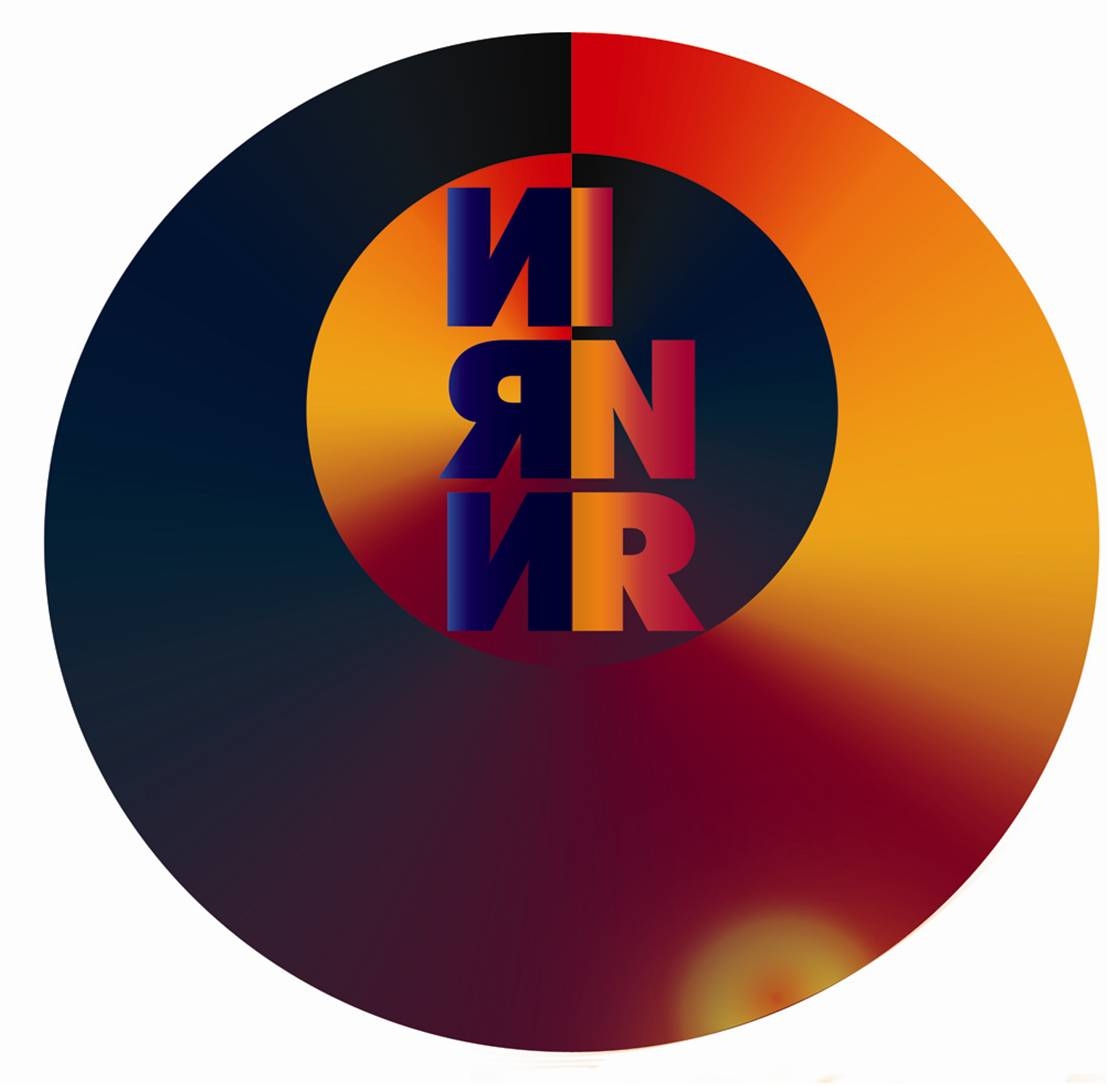 XIXth Workshop on High Energy Spin Physics 
Dubna, 2023.
8
04/07/2023
Momentum compaction factor at Transition
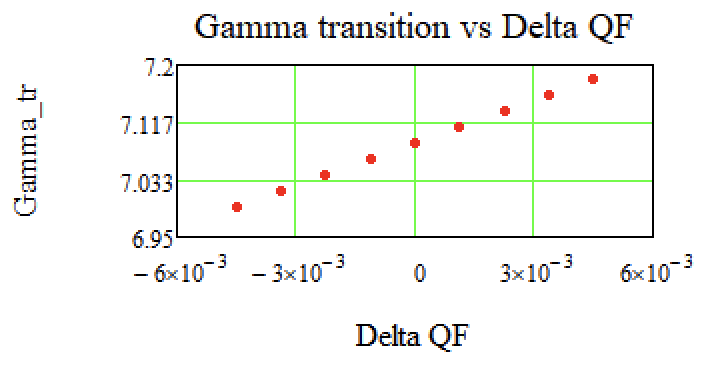 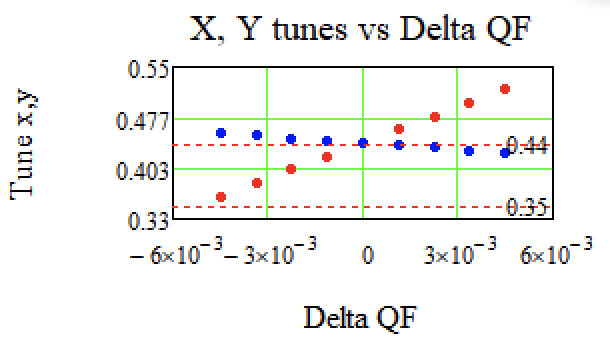 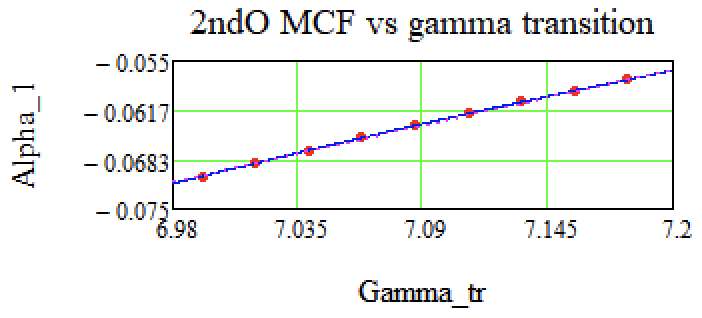 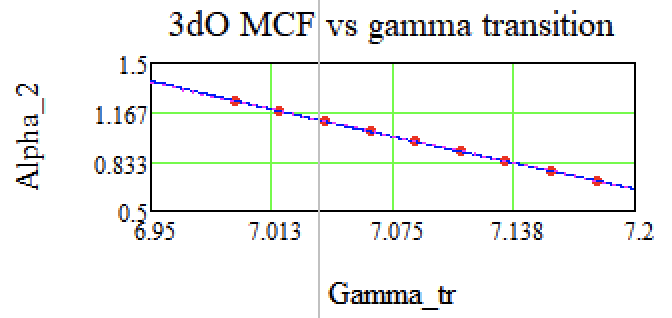 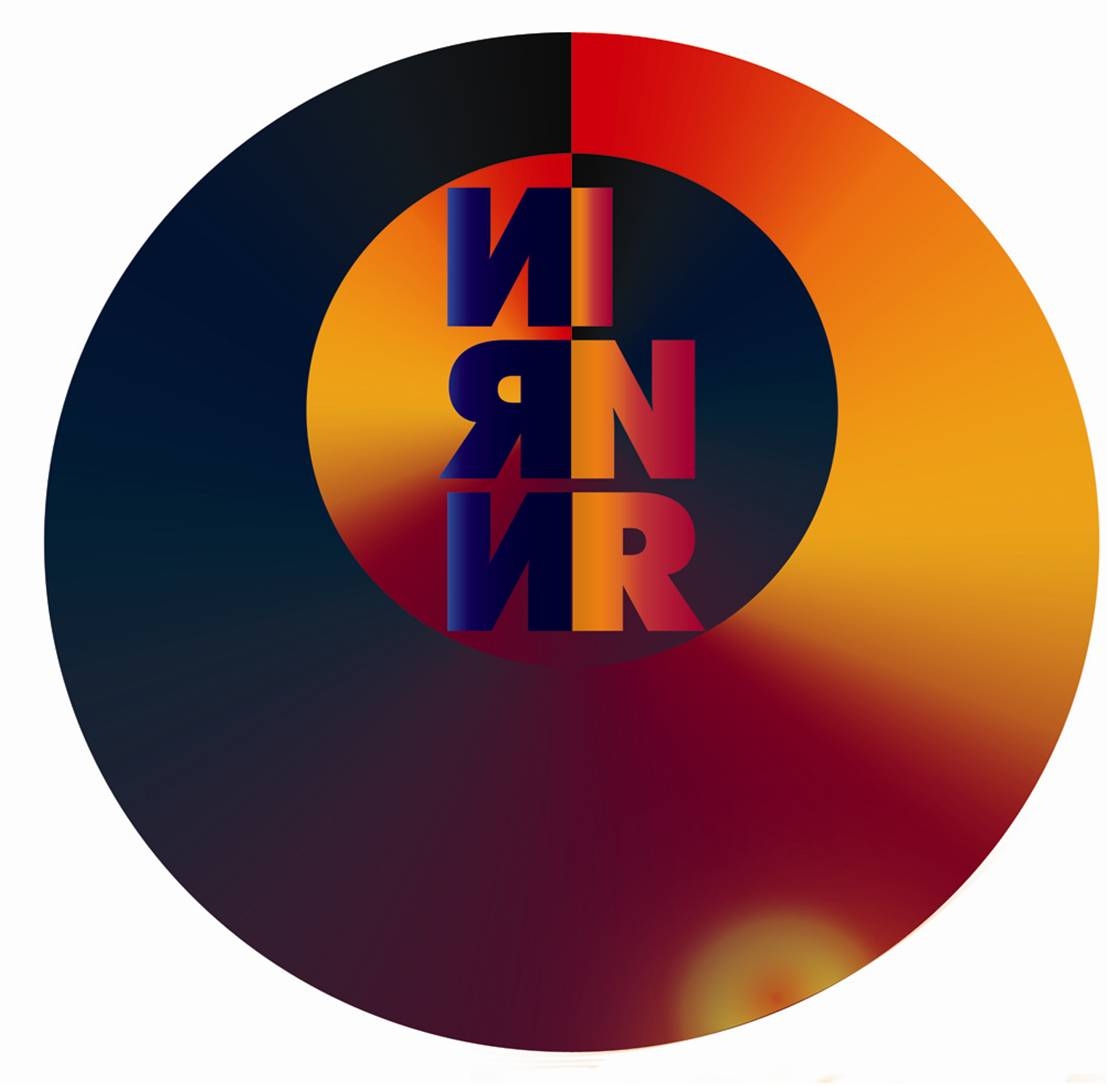 XIXth Workshop on High Energy Spin Physics 
Dubna, 2023.
9
04/07/2023
Dynamics aperture
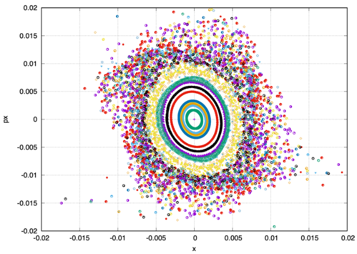 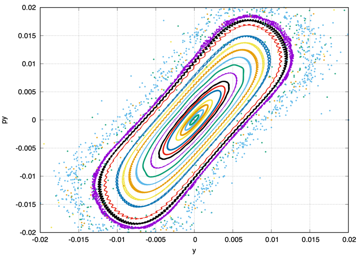 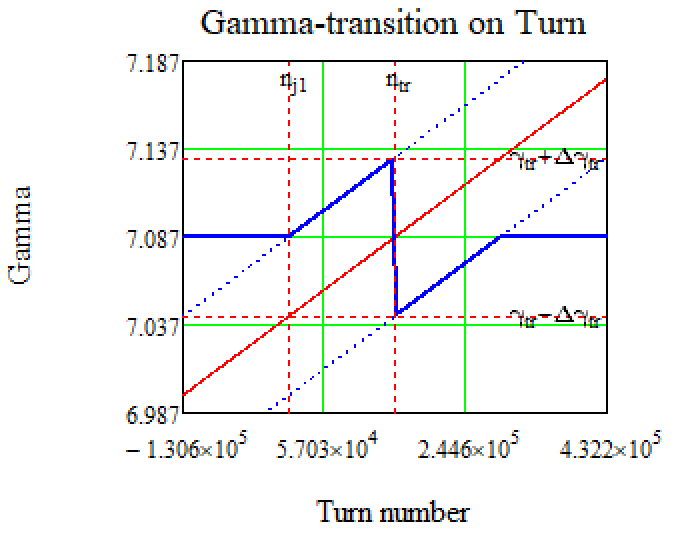 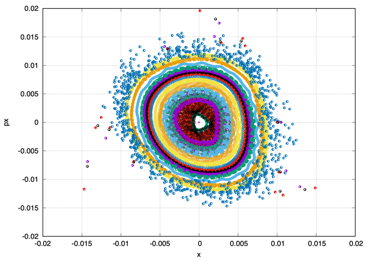 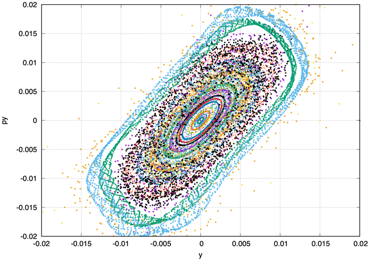 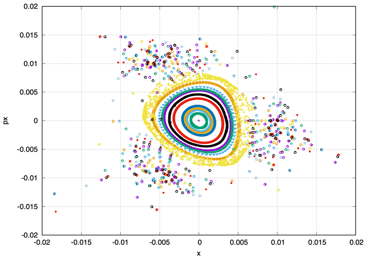 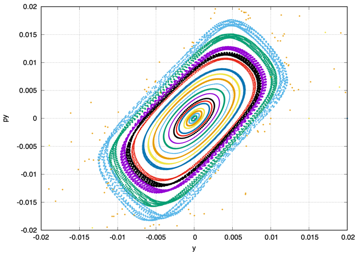 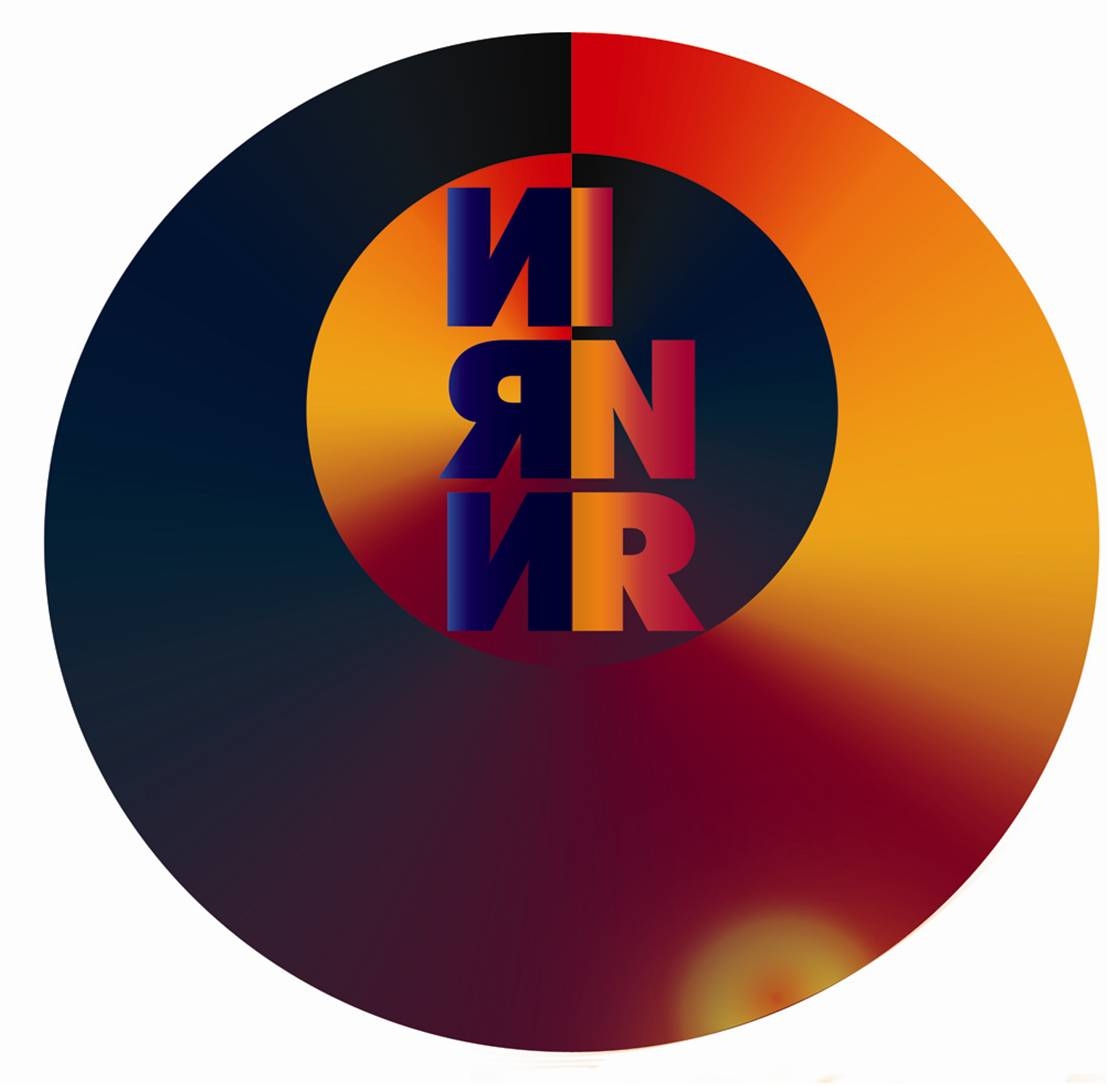 XIXth Workshop on High Energy Spin Physics 
Dubna, 2023.
10
04/07/2023
Impedance
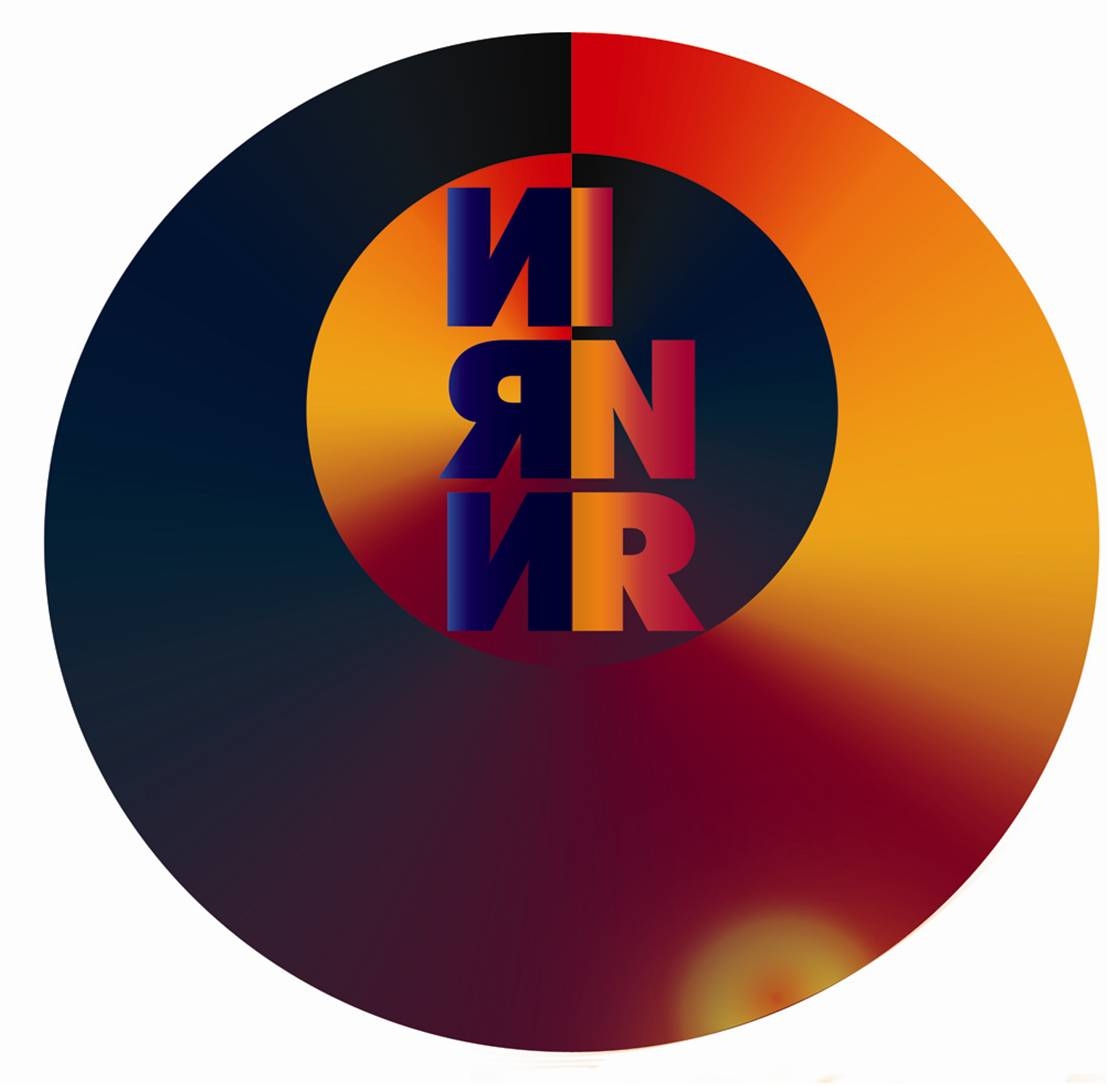 XIXth Workshop on High Energy Spin Physics 
Dubna, 2023.
11
04/07/2023
NICA Elements
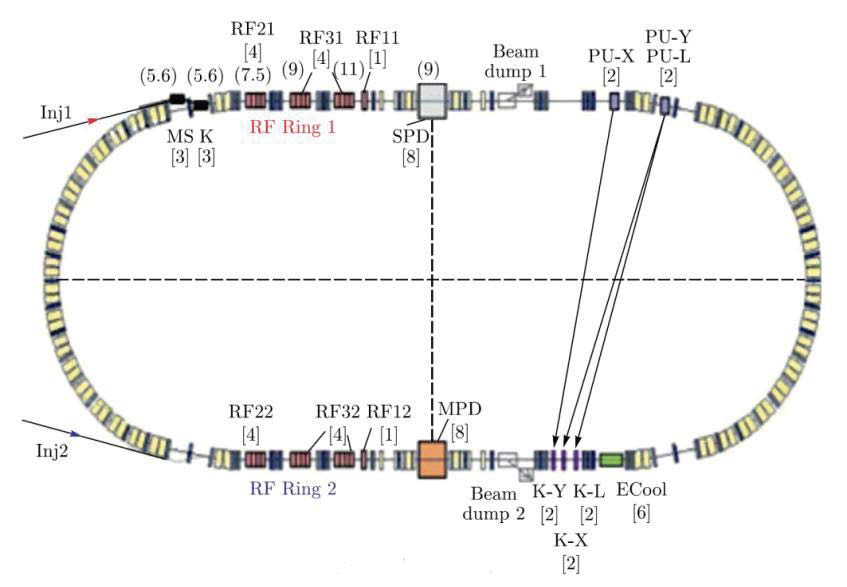 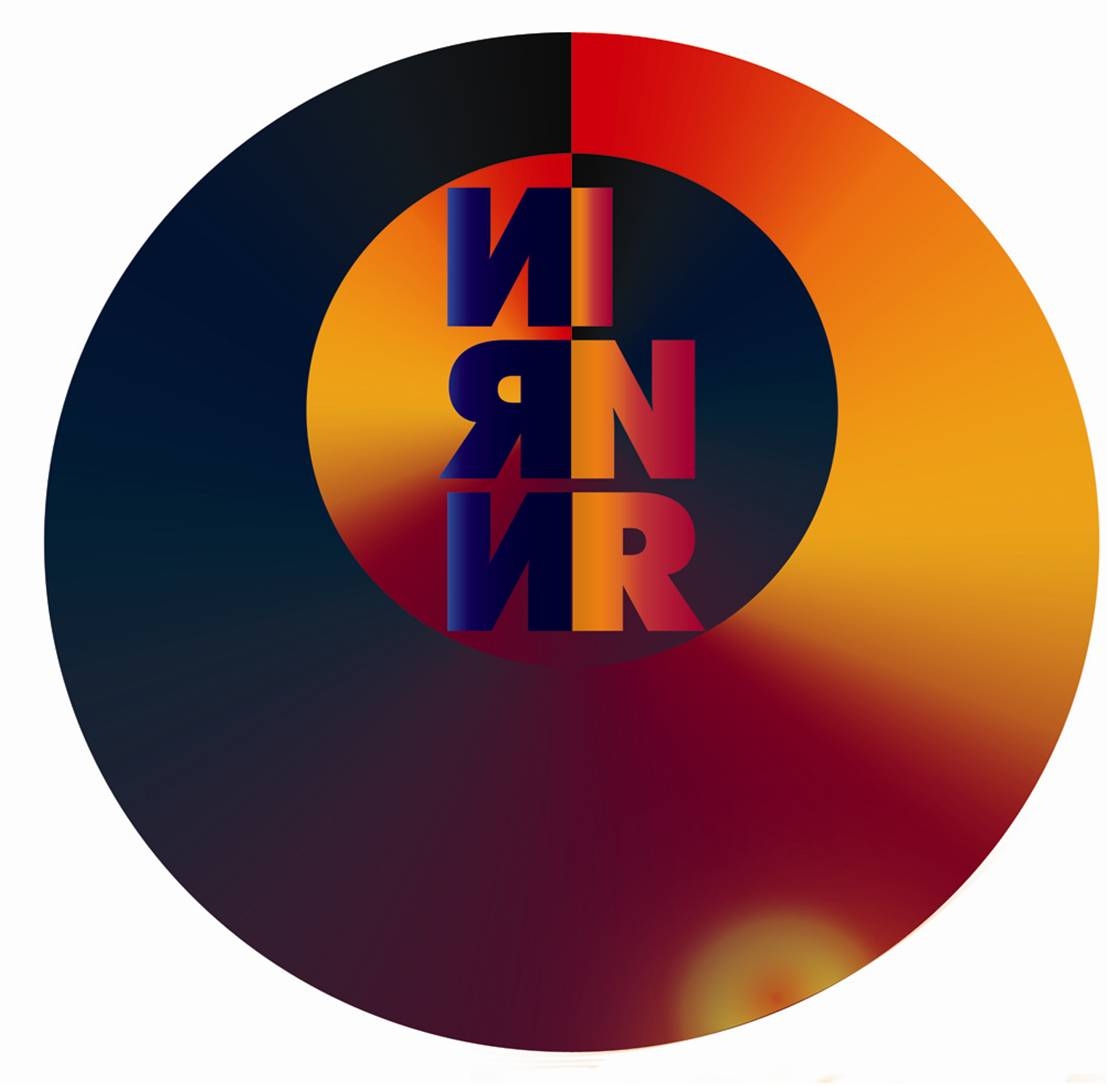 XIXth Workshop on High Energy Spin Physics 
Dubna, 2023.
12
04/07/2023
Impedances
Definition of Impedance:
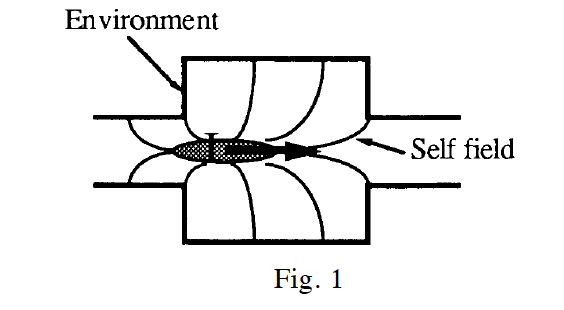 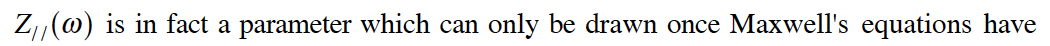 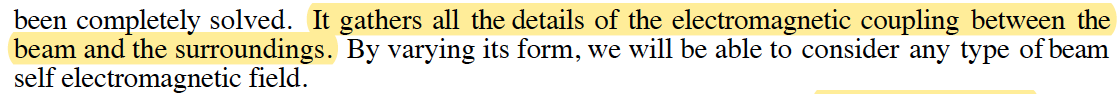 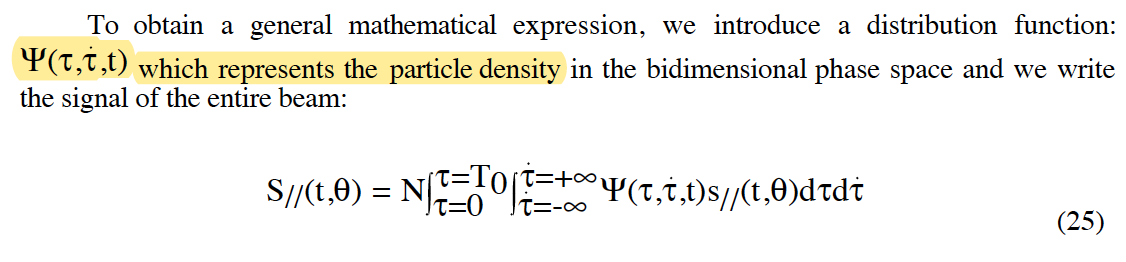 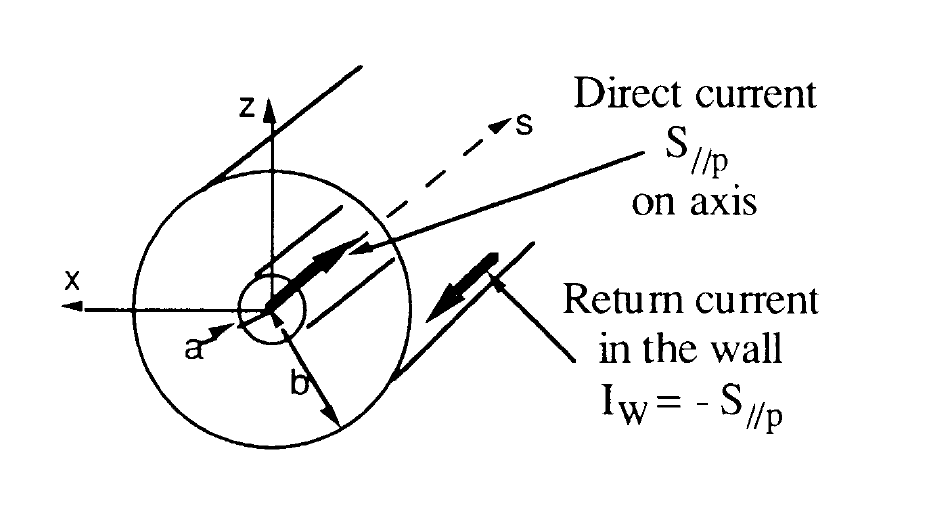 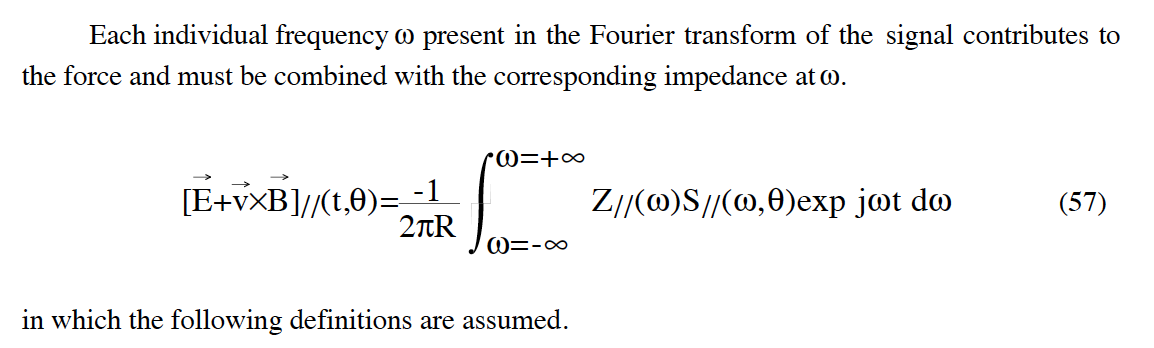 Laclare, J L (ESRF, Grenoble), Coasting beam longitudinal coherent instabilities, CAS - CERN Accelerator School : 5th General Accelerator Physics Course, pp.349-384, DOI: 10.5170/CERN-1994-001.349
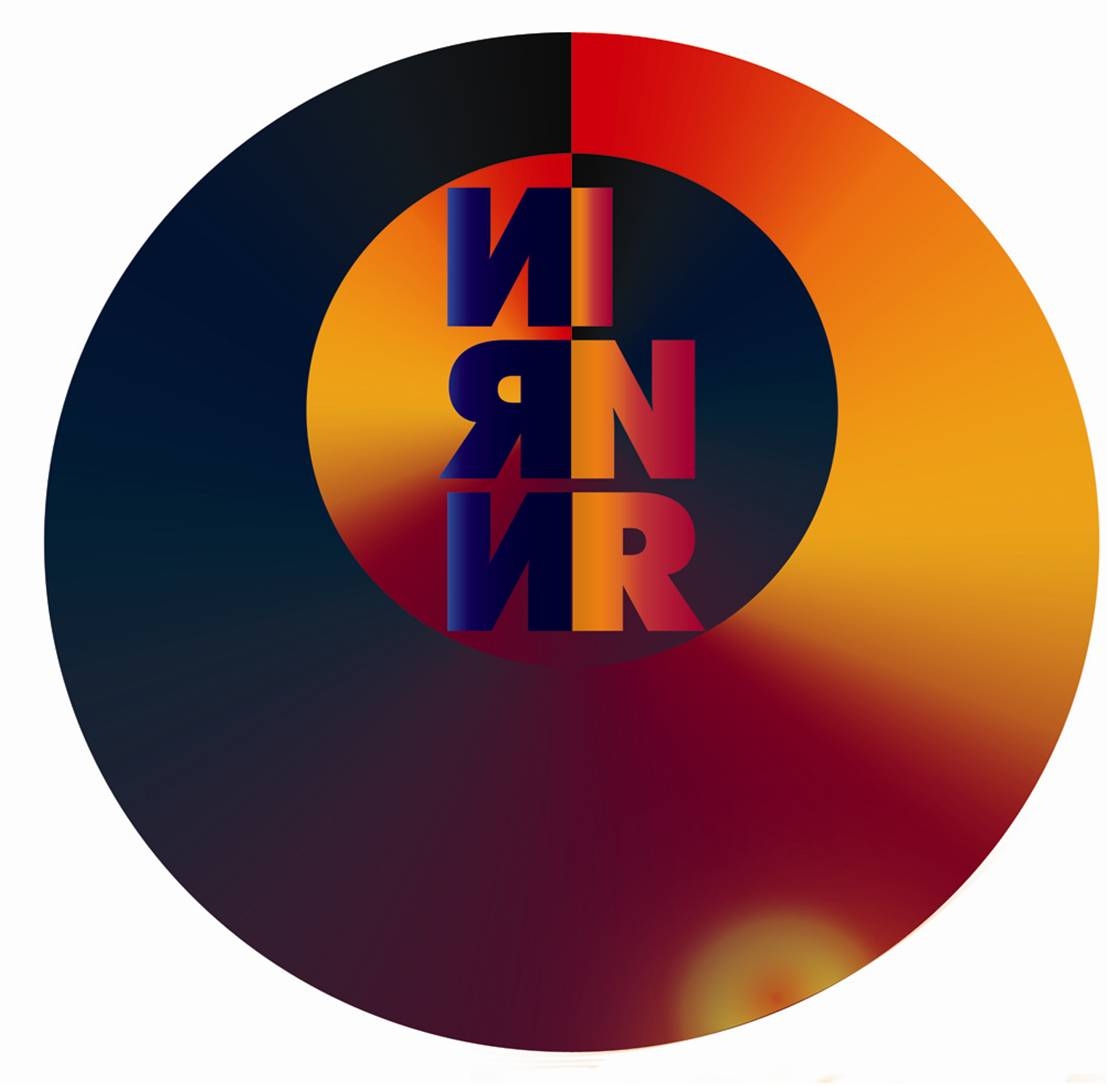 XIXth Workshop on High Energy Spin Physics 
Dubna, 2023.
13
04/07/2023
Space Charge Impedance
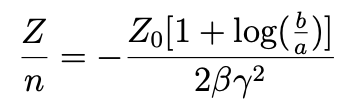 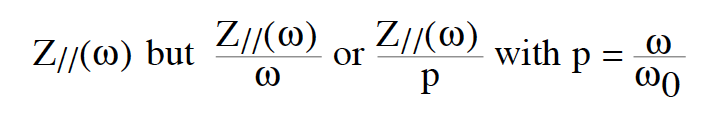 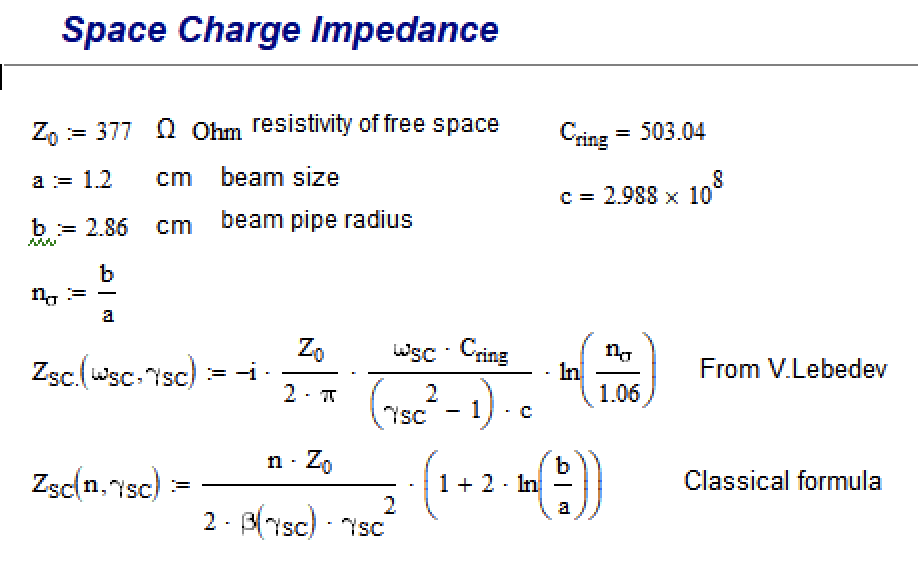 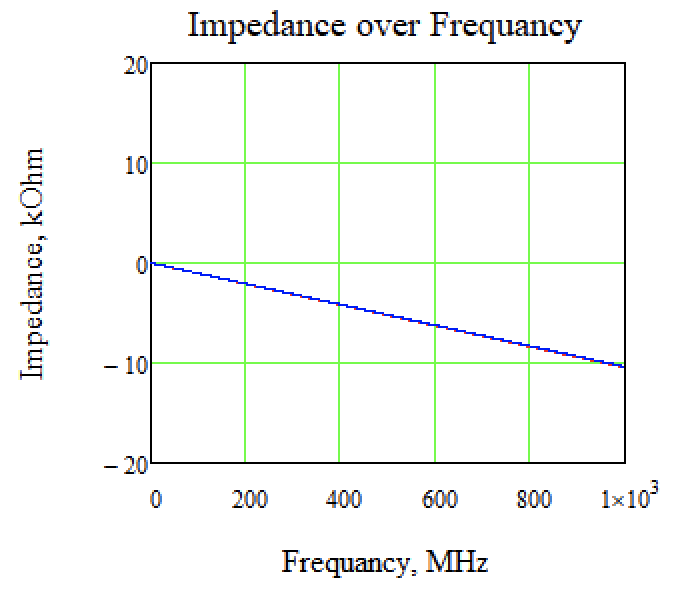 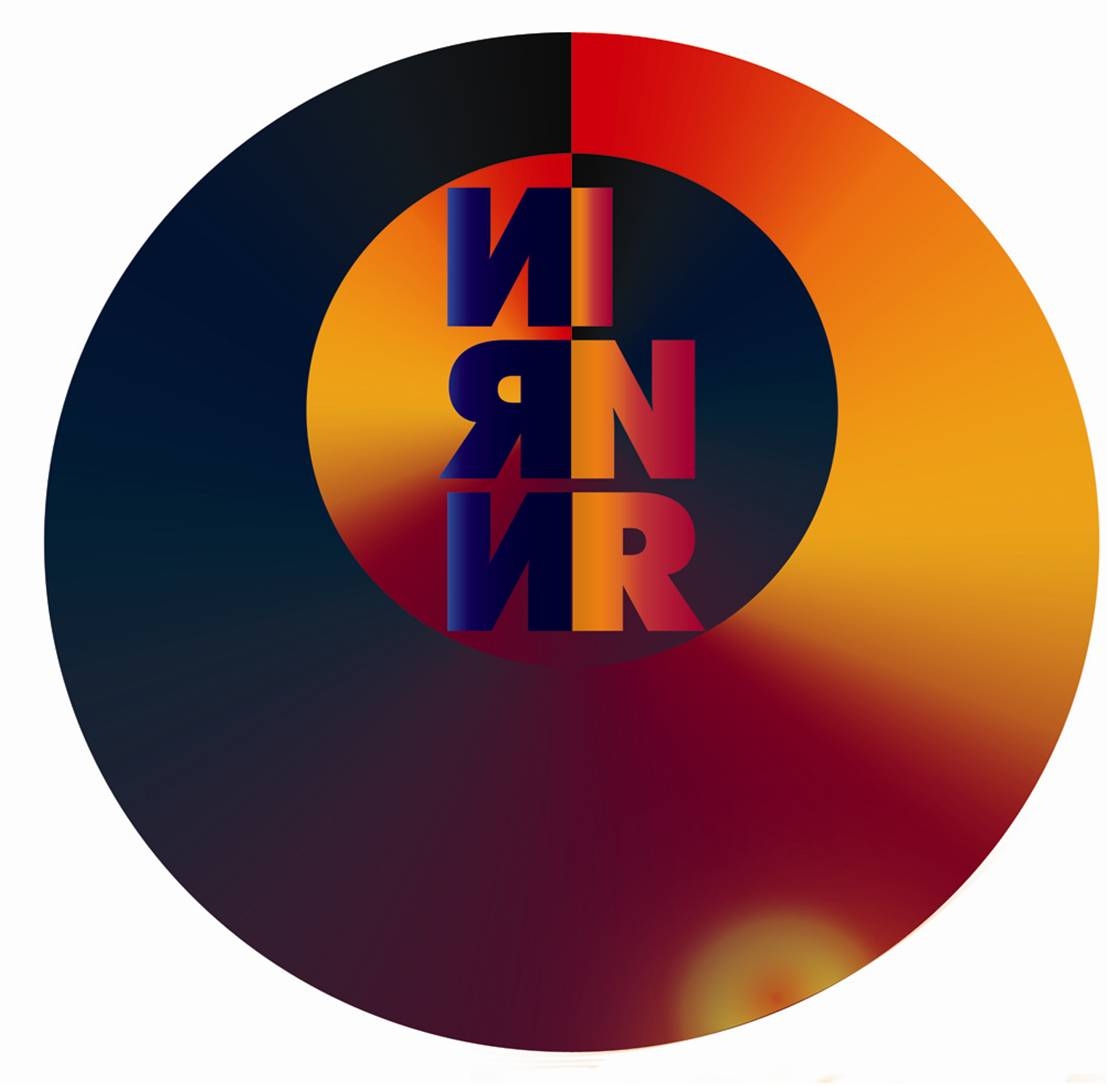 XIXth Workshop on High Energy Spin Physics 
Dubna, 2023.
14
04/07/2023
BLonD. Inductive Impedance (SC) – Induced Voltage
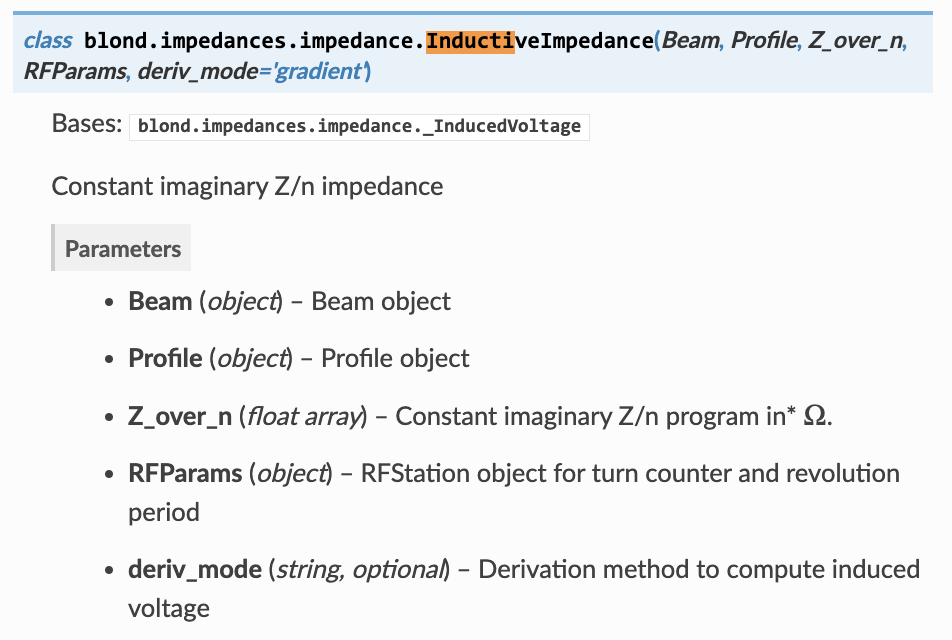 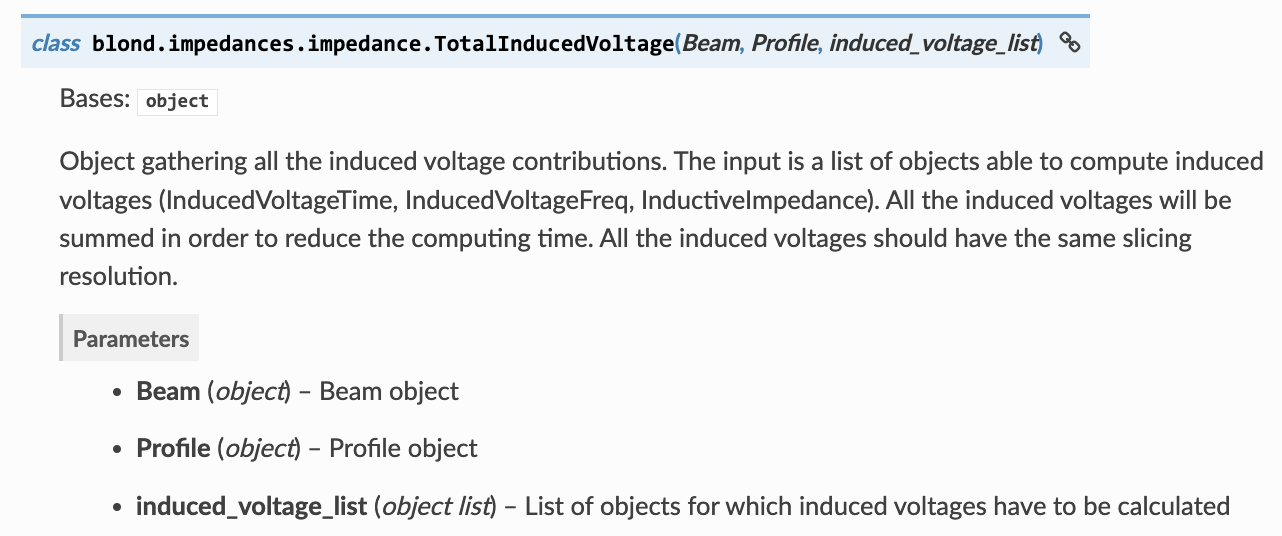 BLonD: https://blond.web.cern.ch/
P. F. Derwent, Implementation of BLonD for Booster Simulations, Beams-doc # 8690, 2020
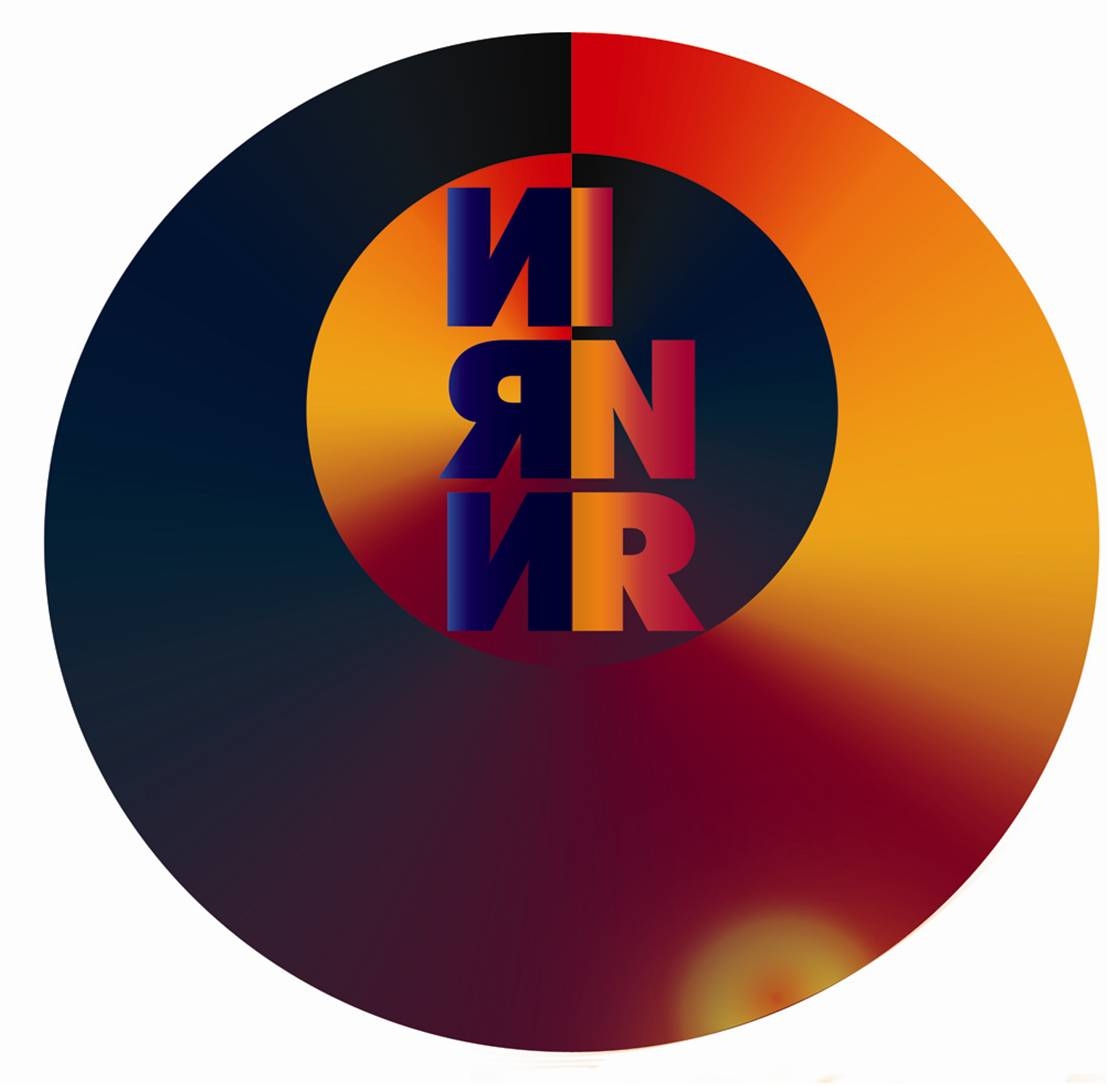 XIXth Workshop on High Energy Spin Physics 
Dubna, 2023.
15
04/07/2023
Phase portraits of different BB
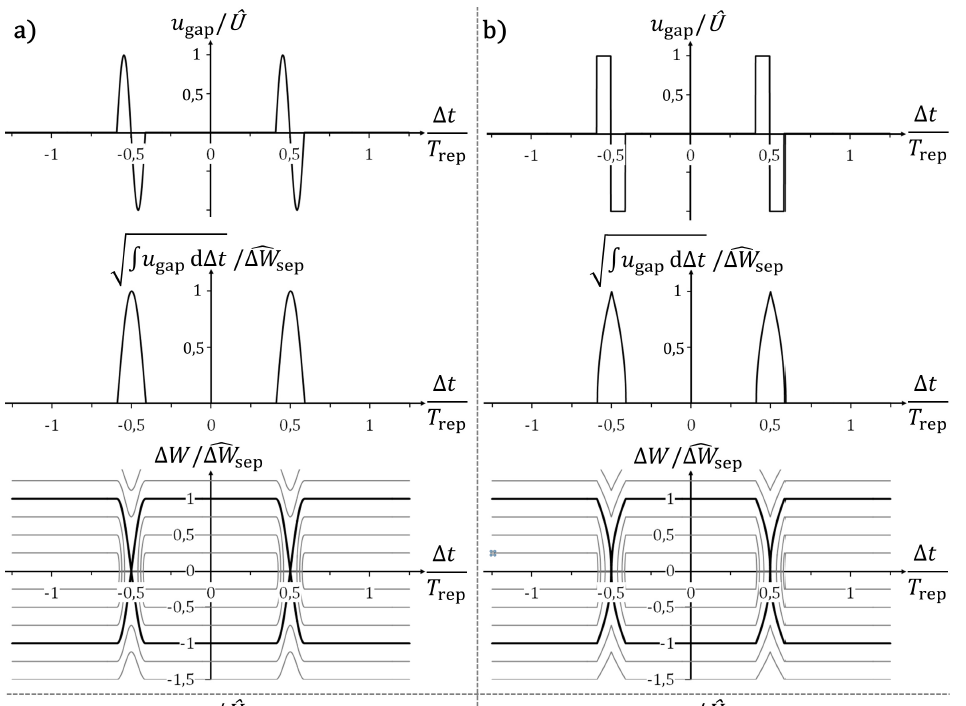 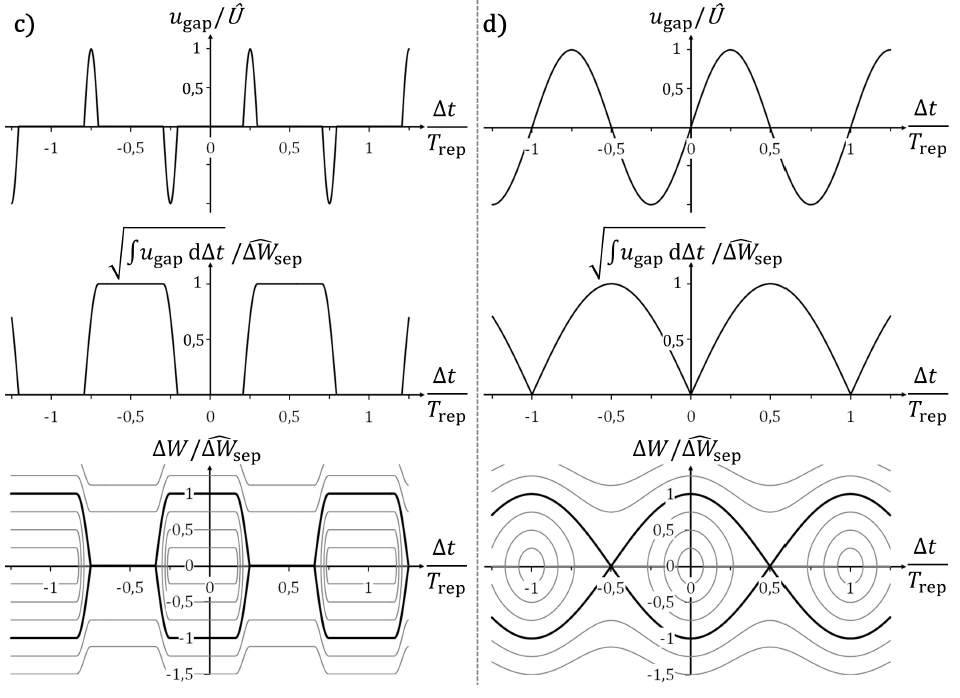 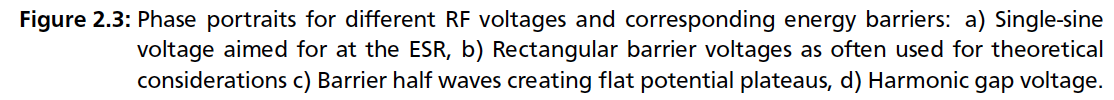 Jens Schweickhardt, Modeling and Optimization of Barrier-Bucket RF Systems, 2021
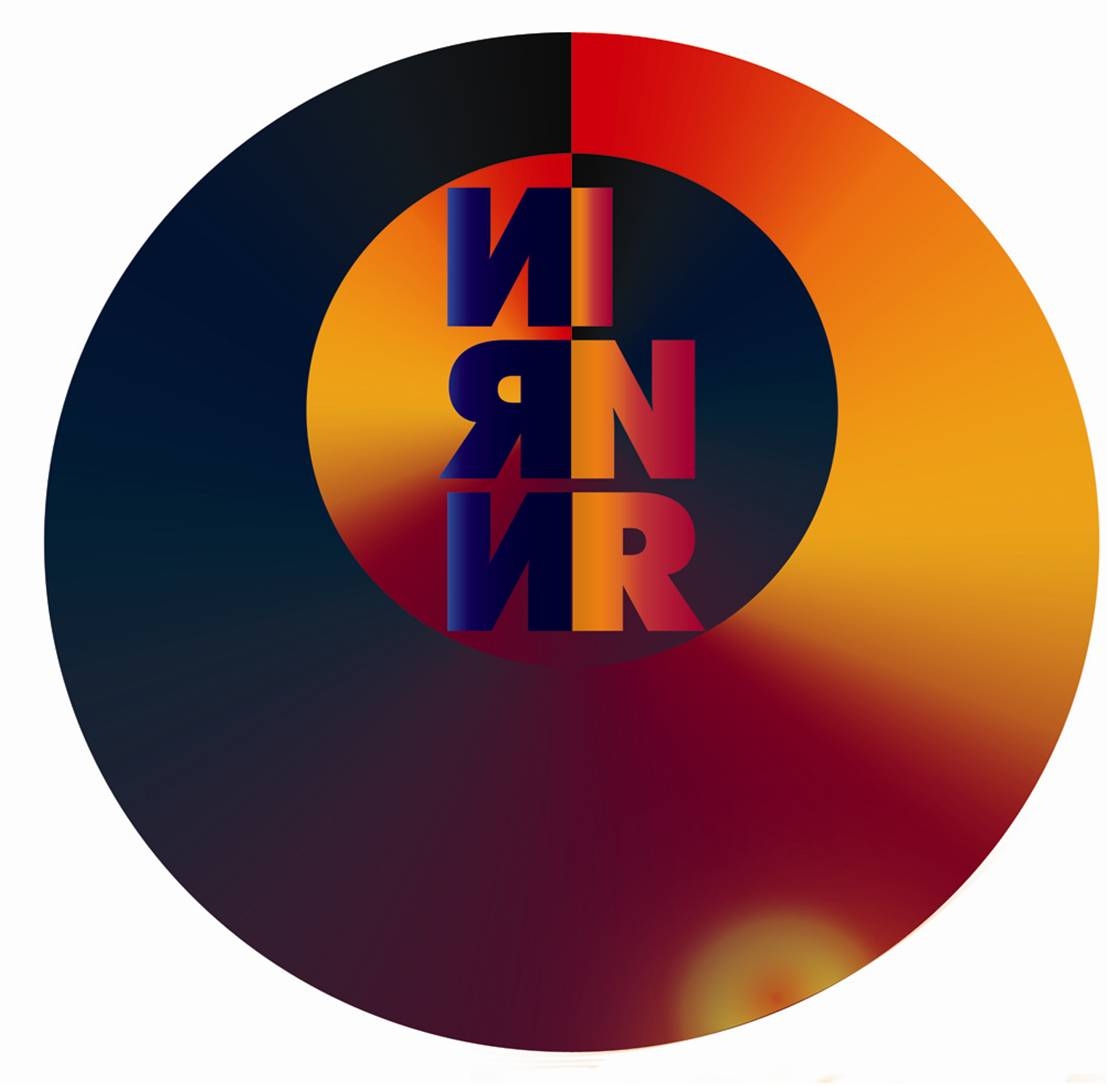 XIXth Workshop on High Energy Spin Physics 
Dubna, 2023.
16
04/07/2023
Fourier Expansion
Square signal
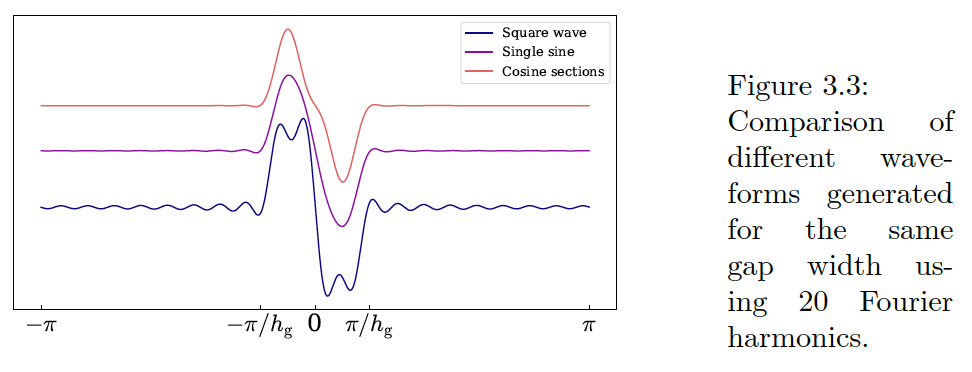 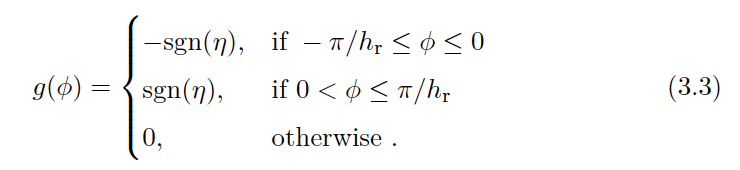 Fourier Expansion
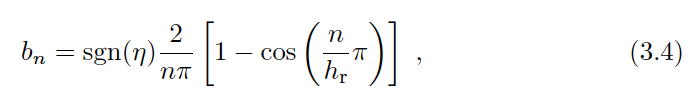 Sigma modulation
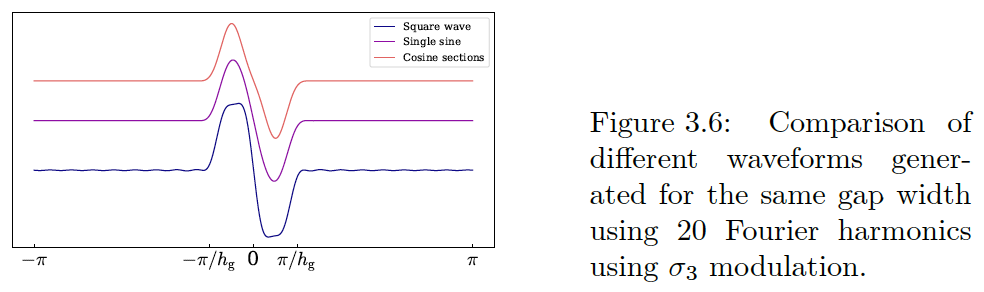 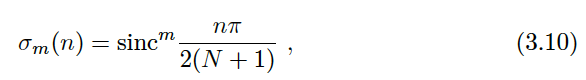 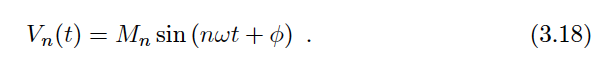 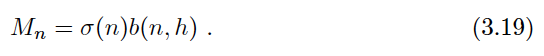 RF Kick
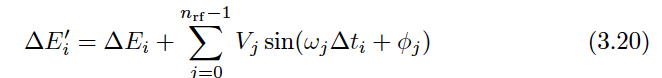 Mihaly Vadai, Beam Loss Reduction by Barrier Buckets
in the CERN Accelerator Complex, CERN, Geneva, 2021
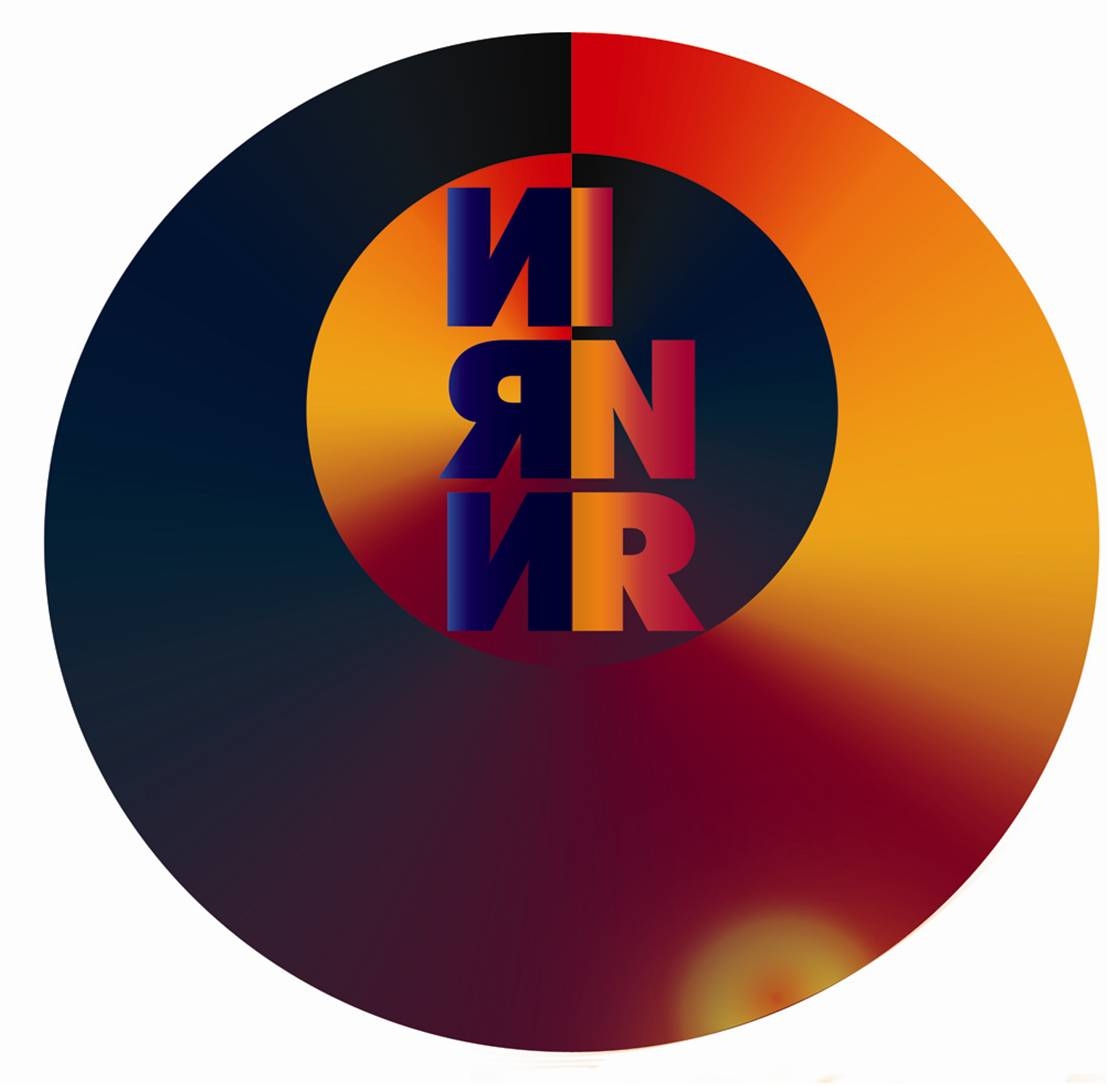 XIXth Workshop on High Energy Spin Physics 
Dubna, 2023.
17
04/07/2023
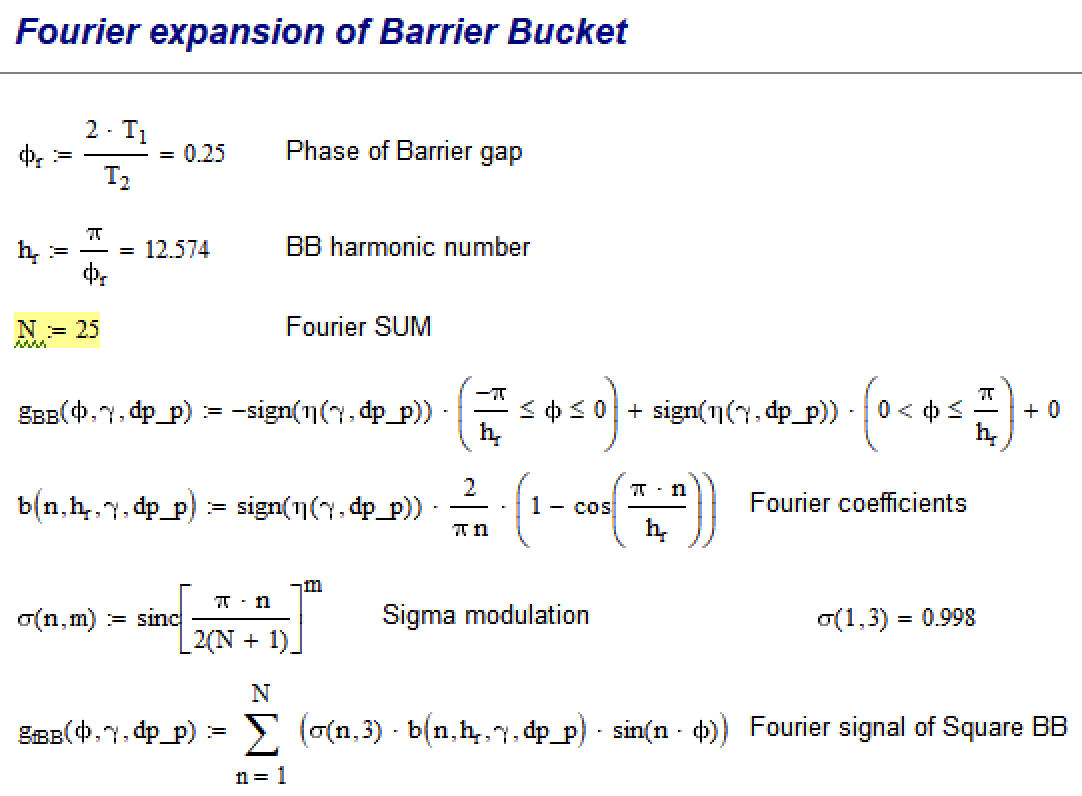 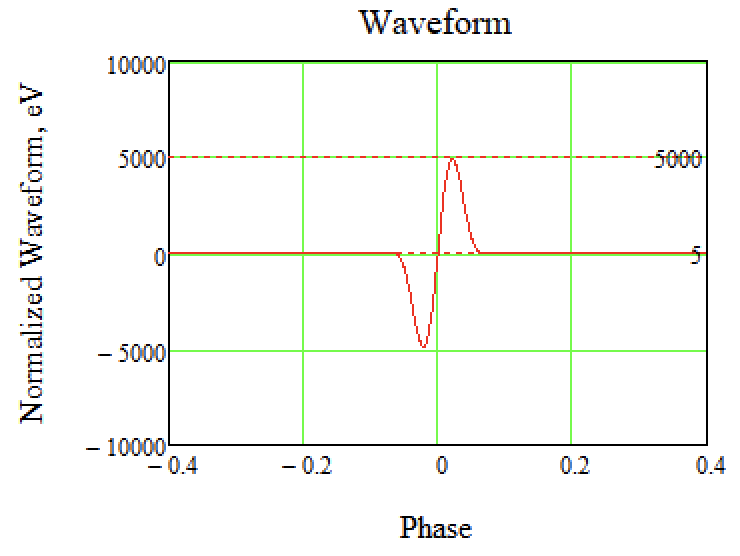 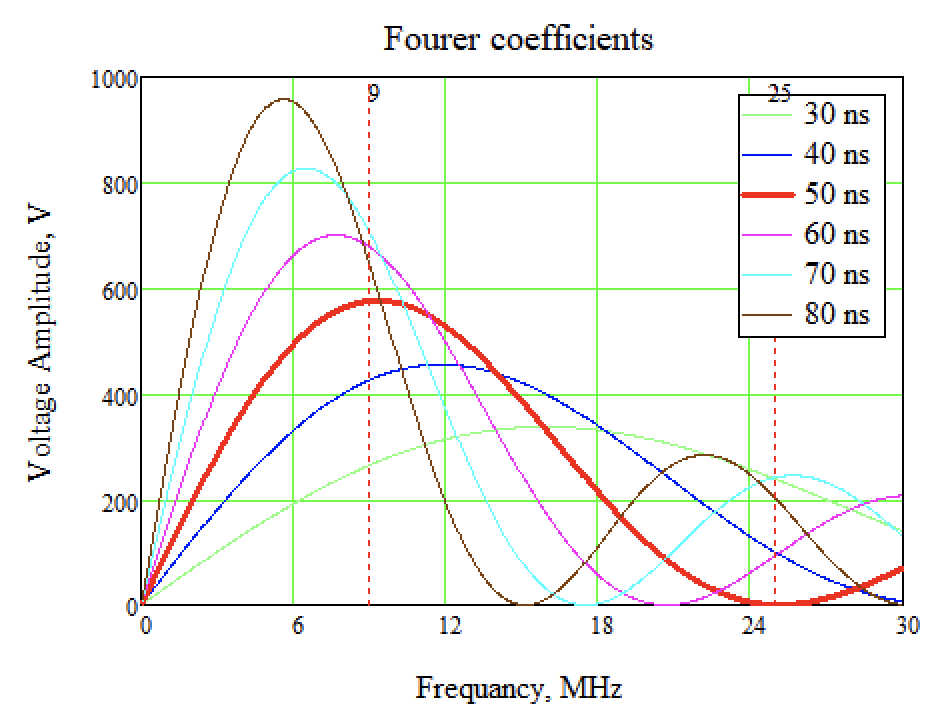 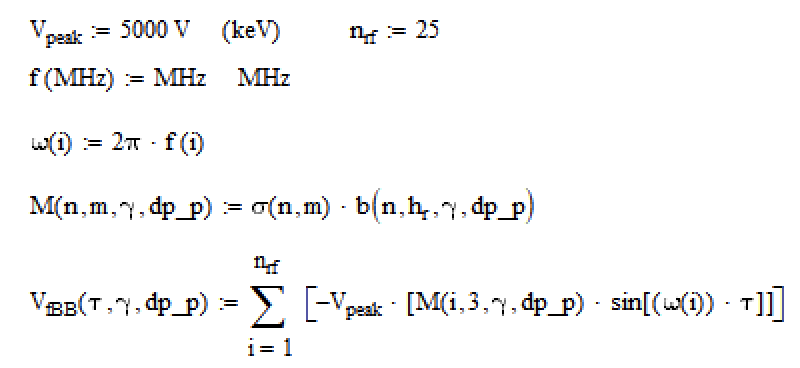 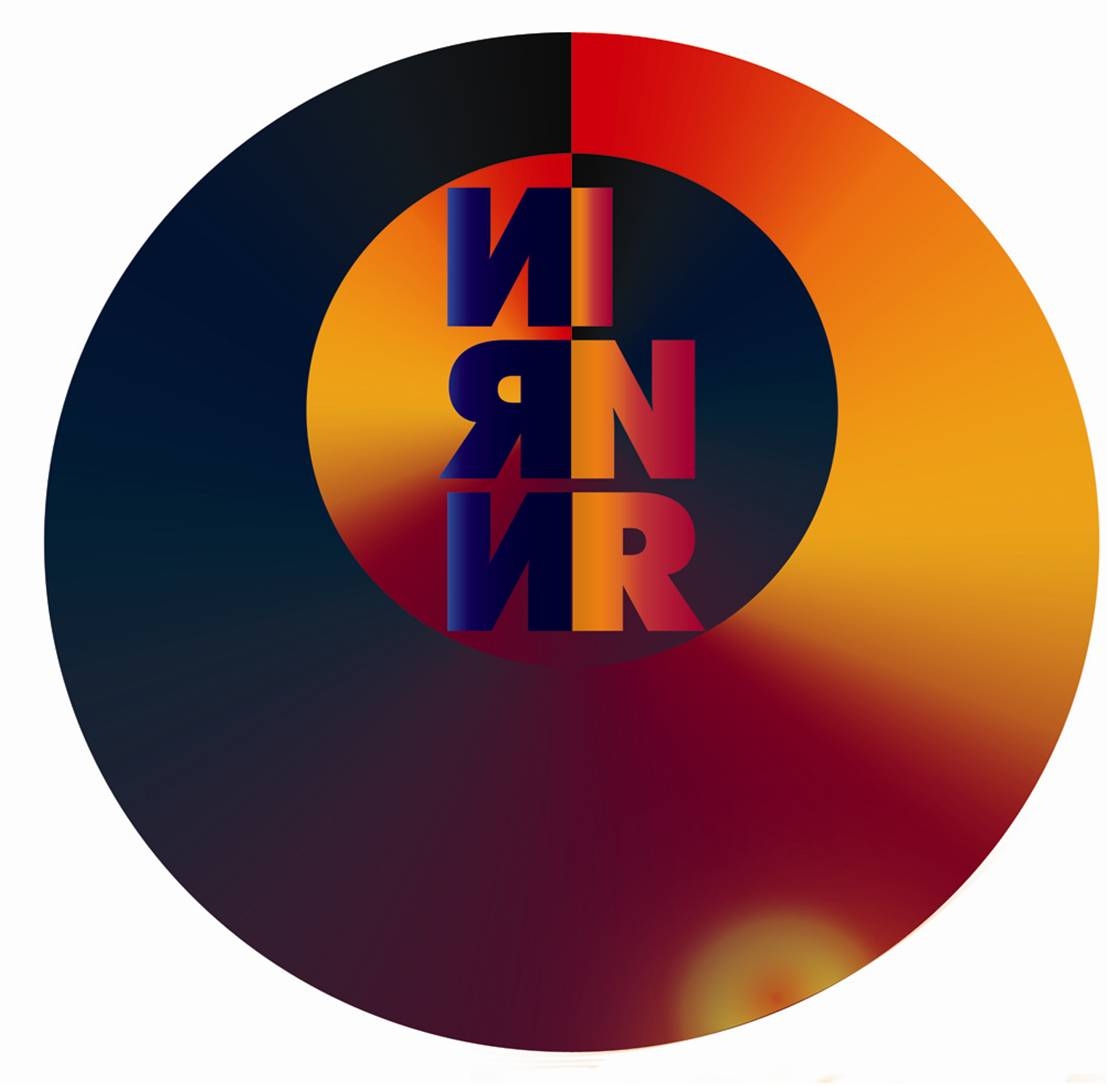 XIXth Workshop on High Energy Spin Physics 
Dubna, 2023.
18
04/07/2023
Separatrix of BB
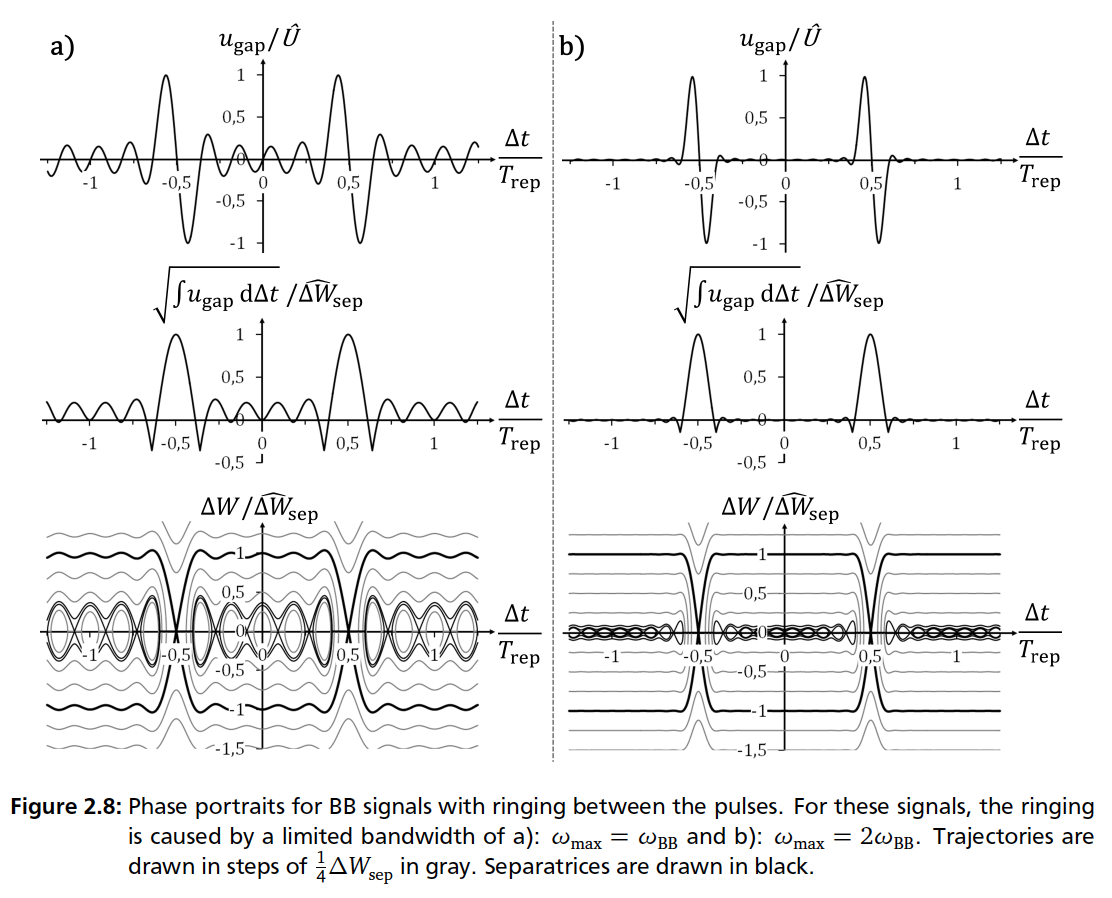 Jens Schweickhardt, Modeling and Optimization of Barrier-Bucket RF Systems, 2021
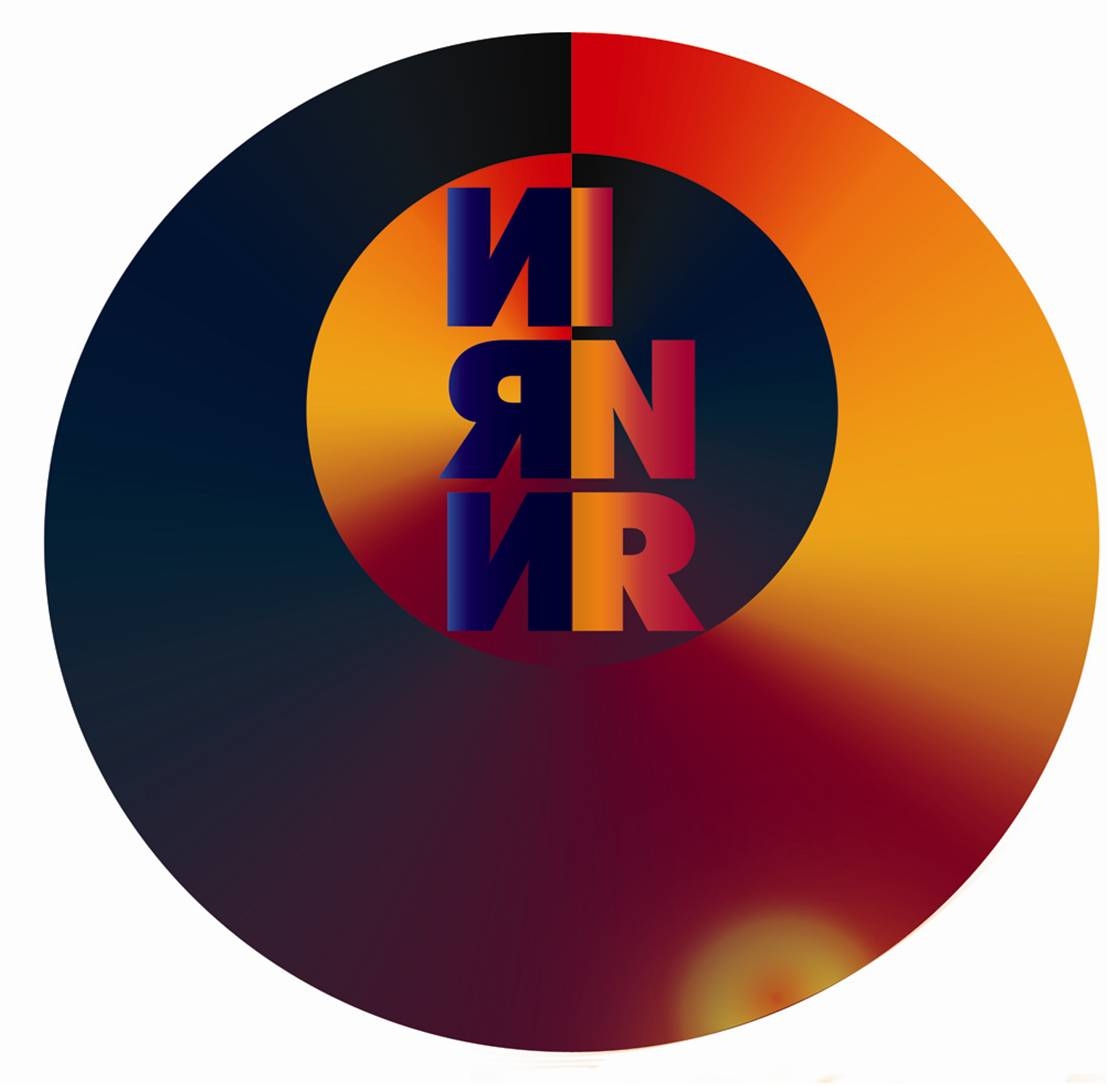 XIXth Workshop on High Energy Spin Physics 
Dubna, 2023.
19
04/07/2023
Orbital Tracking
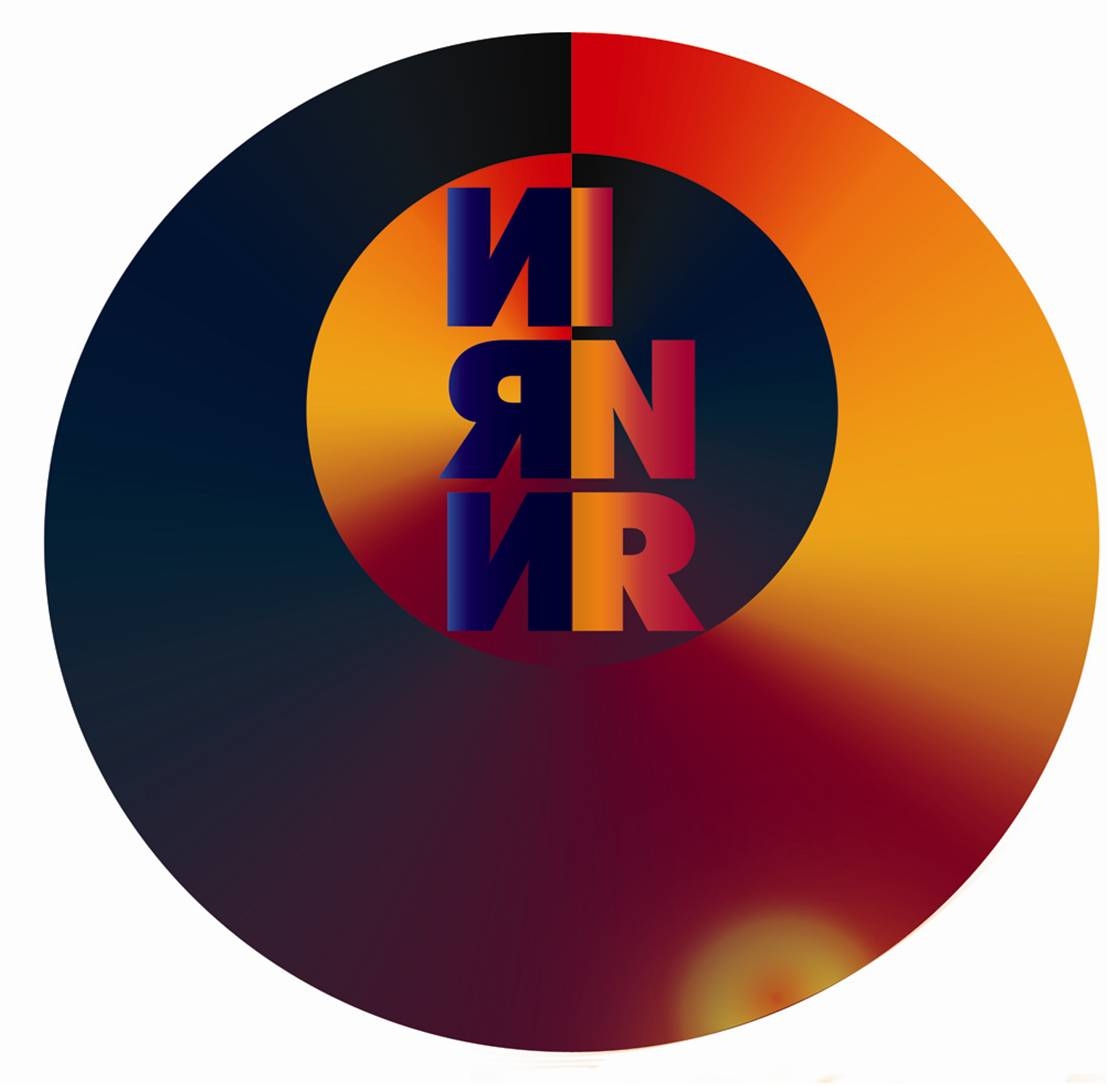 XIXth Workshop on High Energy Spin Physics 
Dubna, 2023.
20
04/07/2023
Effect of High Order MCF
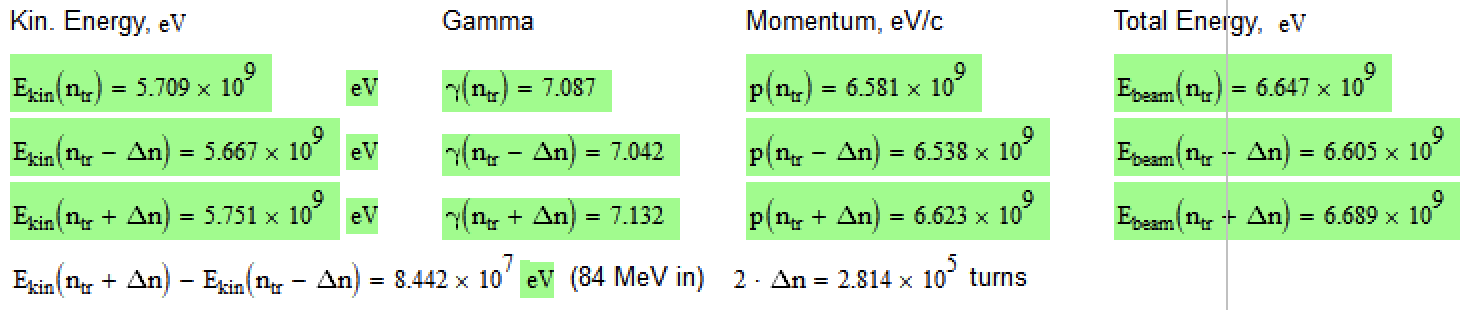 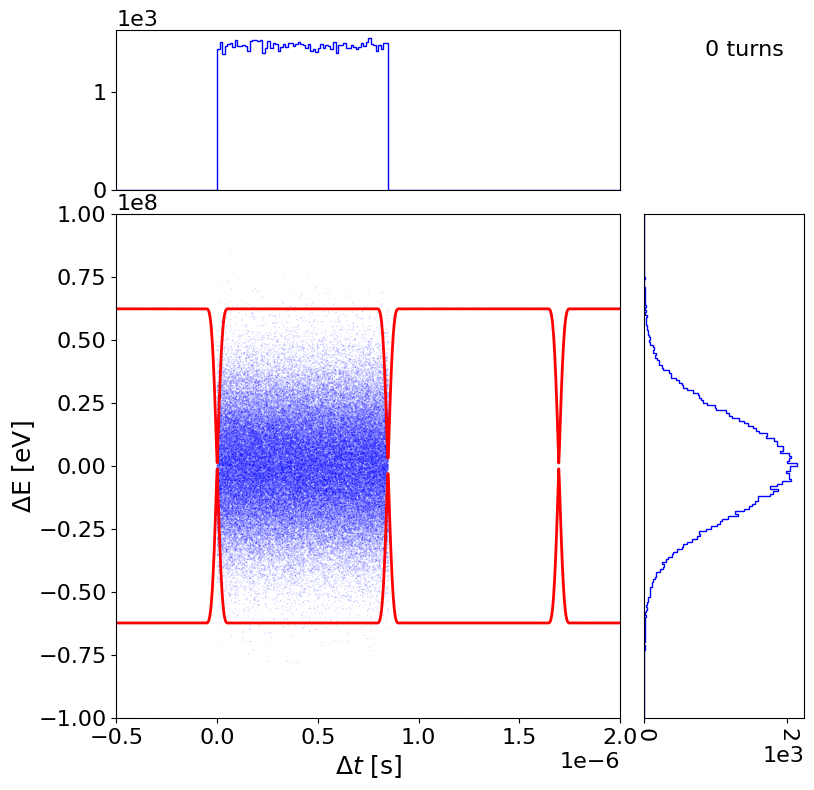 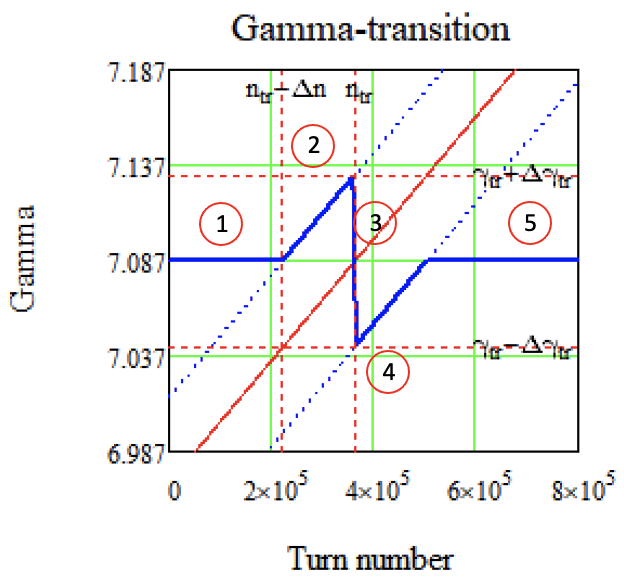 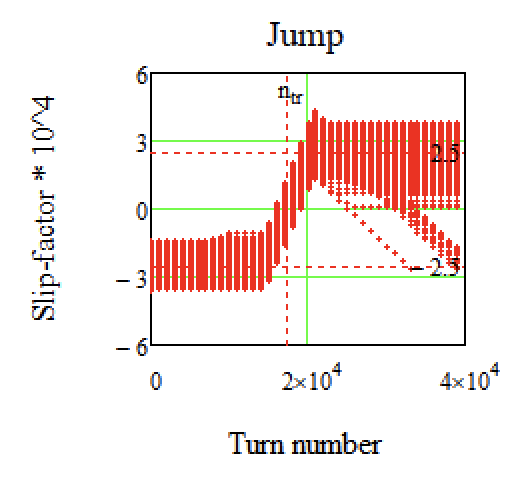 2
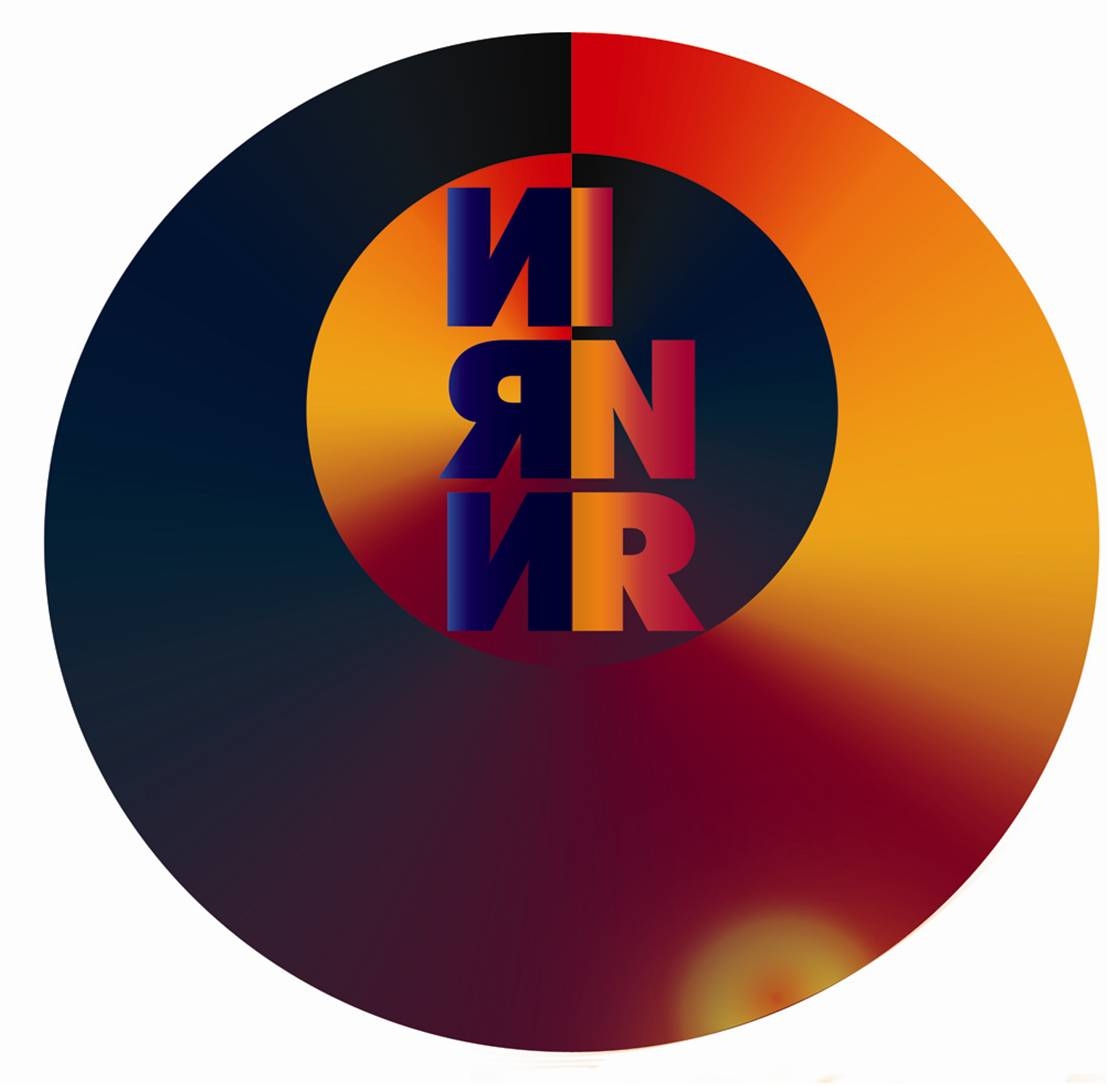 XIXth Workshop on High Energy Spin Physics 
Dubna, 2023.
21
04/07/2023
Space Charge Impedance Effect at Transition Jump
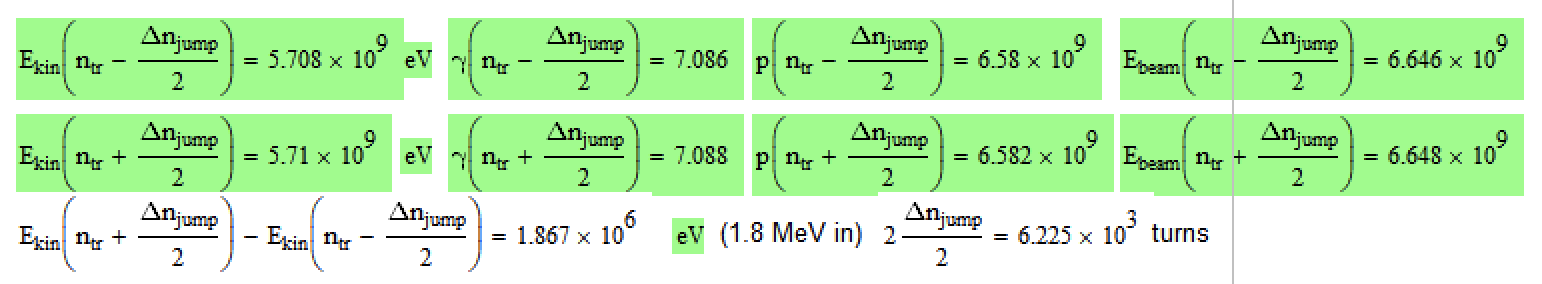 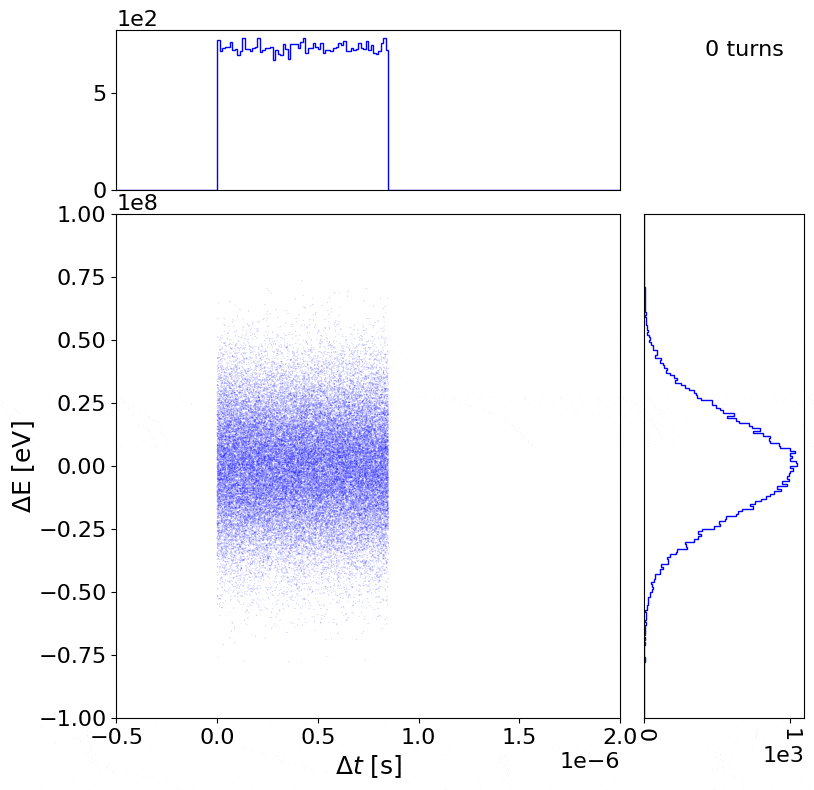 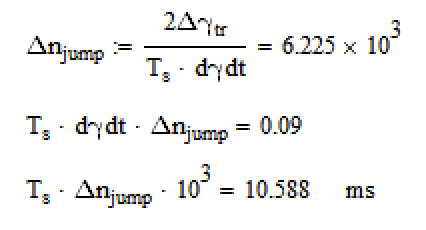 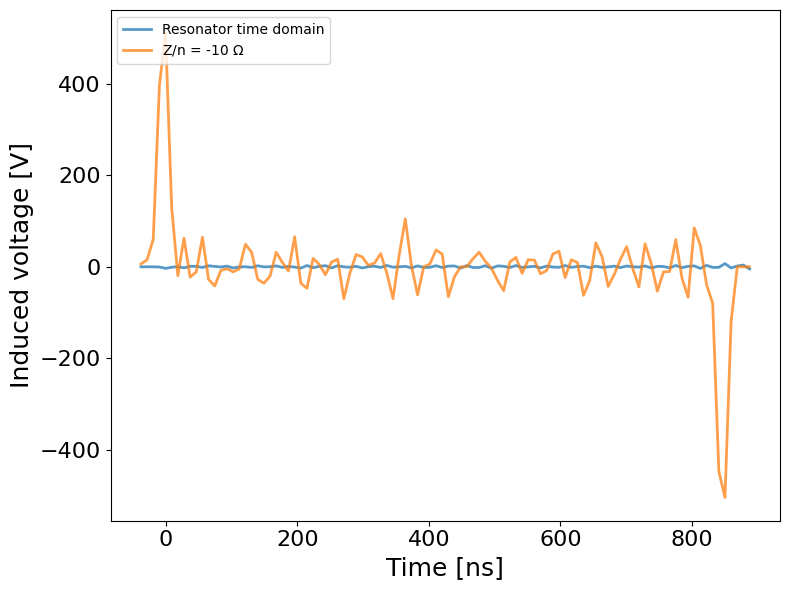 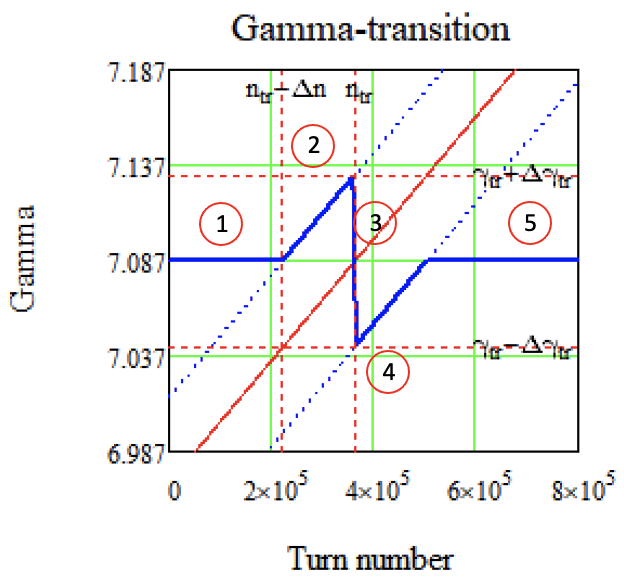 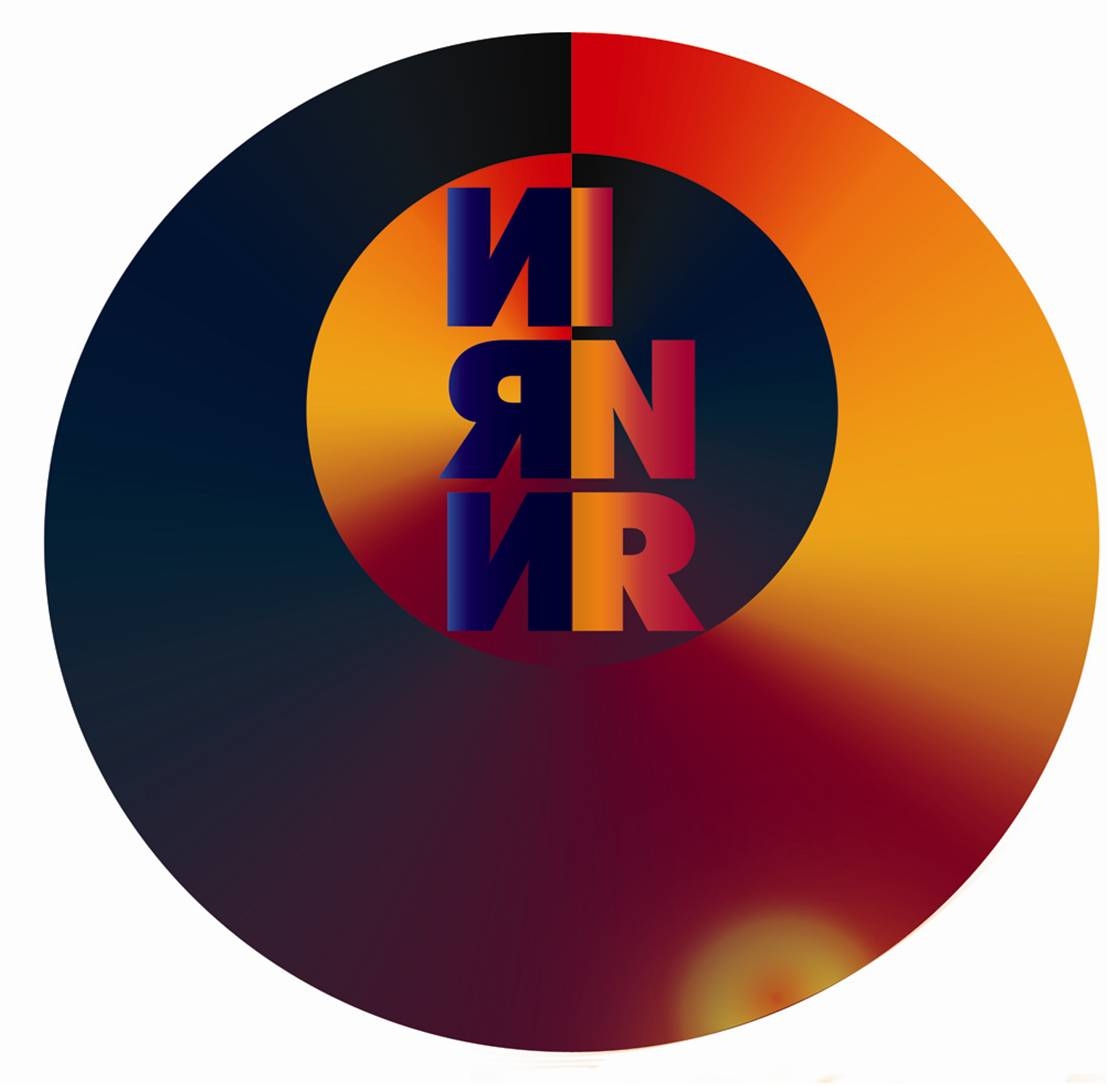 XIXth Workshop on High Energy Spin Physics 
Dubna, 2023.
22
04/07/2023
Spin Tracking
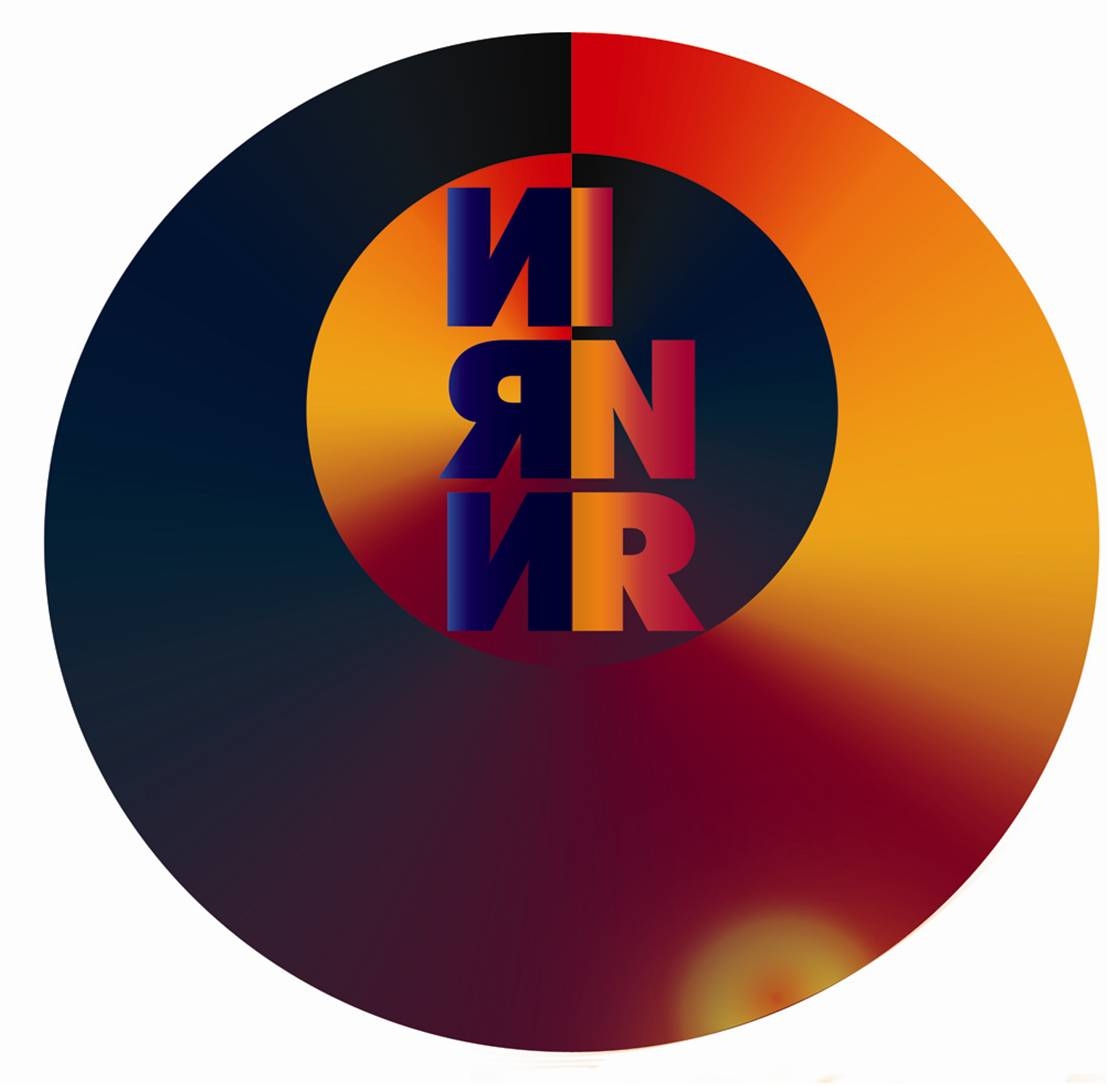 XIXth Workshop on High Energy Spin Physics 
Dubna, 2023.
23
04/07/2023
Particle Spin Tracking (Acceleration near Transition)
T-BMT Equations
For pure magnetic ring
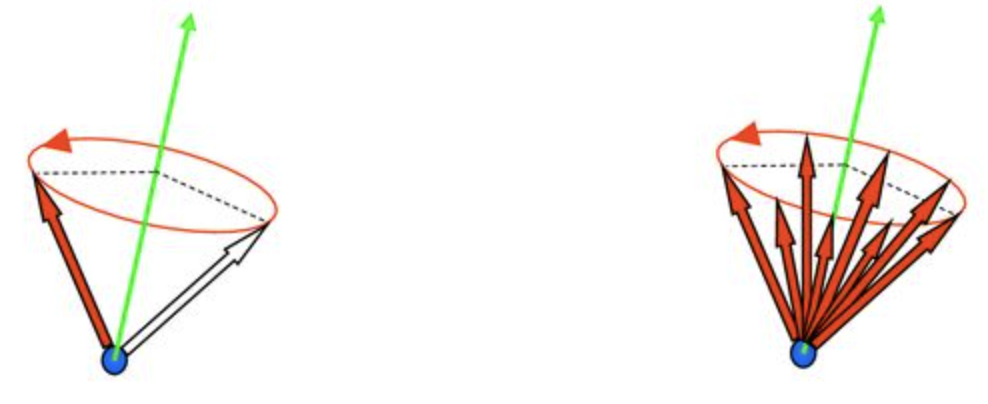 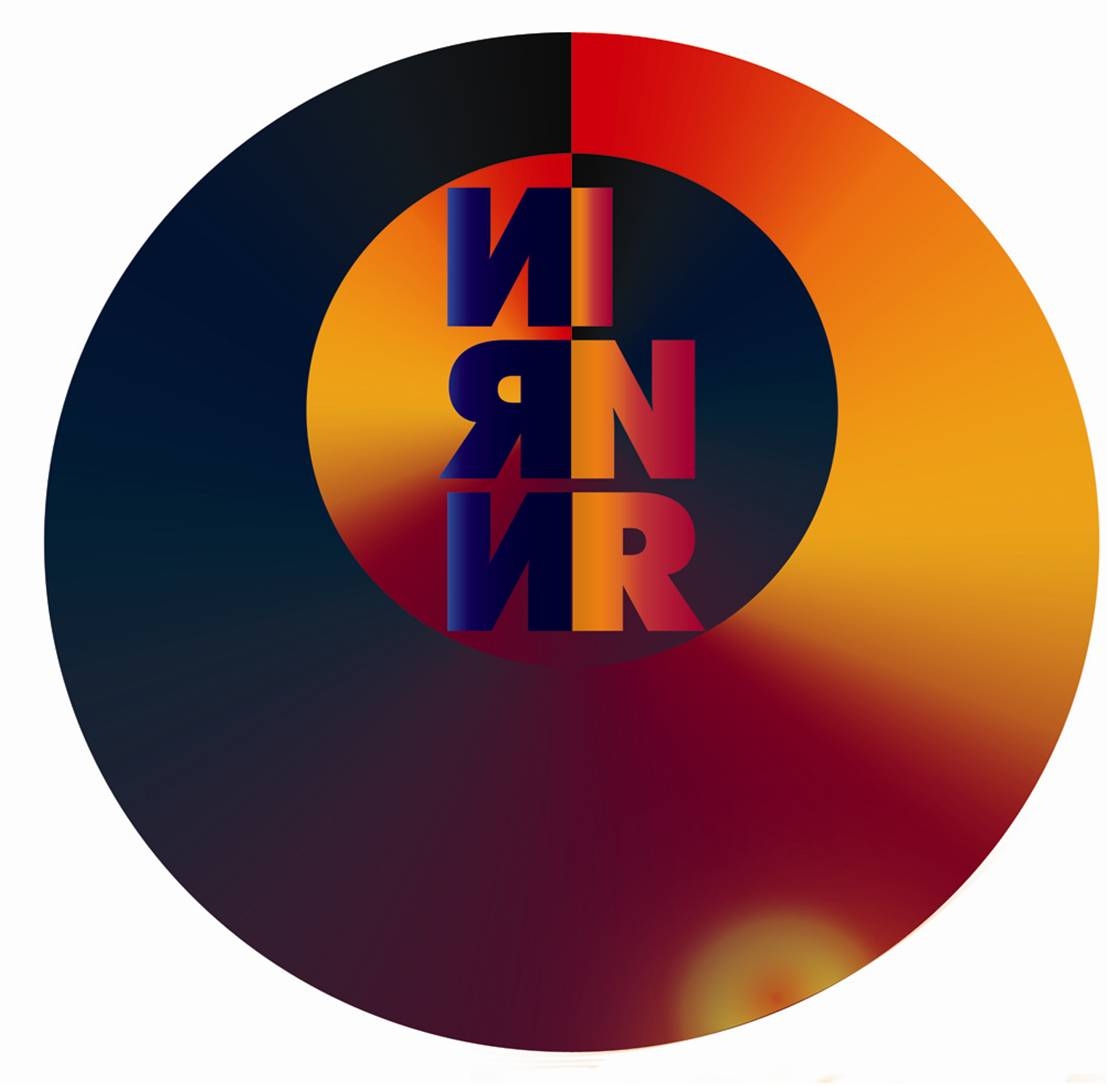 XIXth Workshop on High Energy Spin Physics 
Dubna, 2023.
24
04/07/2023
Particle Spin Tracking (Acceleration near Transition)
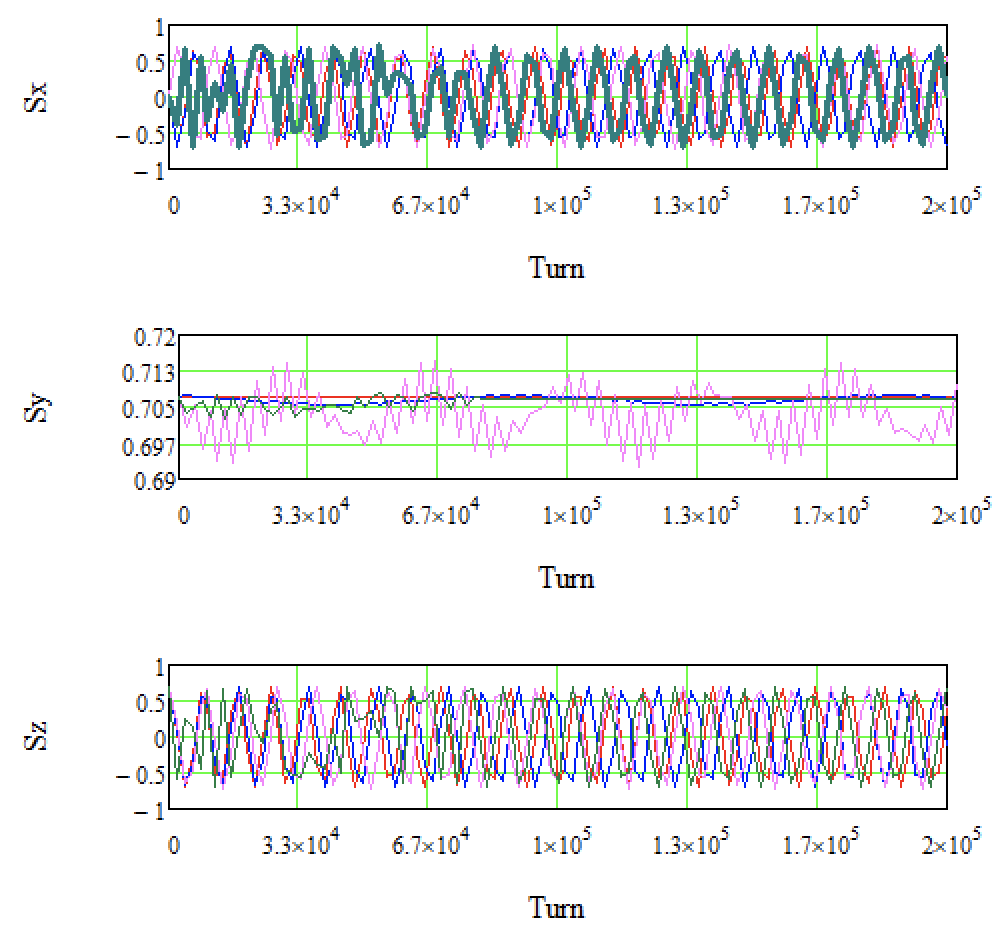 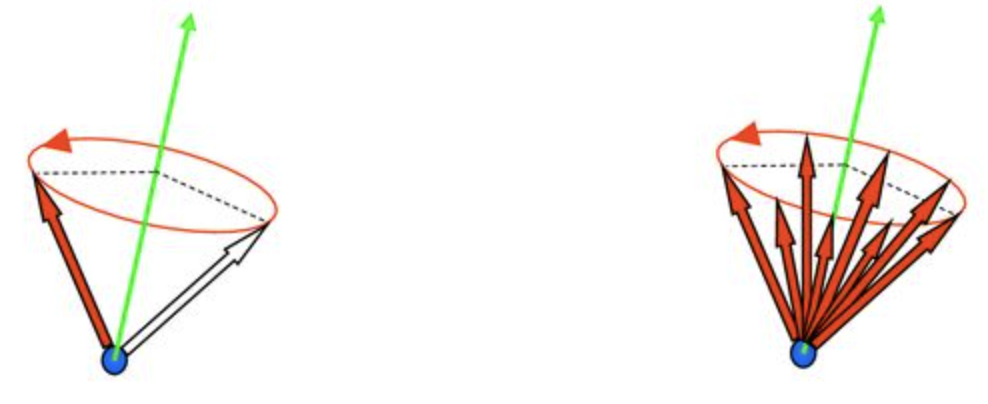 COSY Infinity: https://www.bmtdynamics.org/cosy/
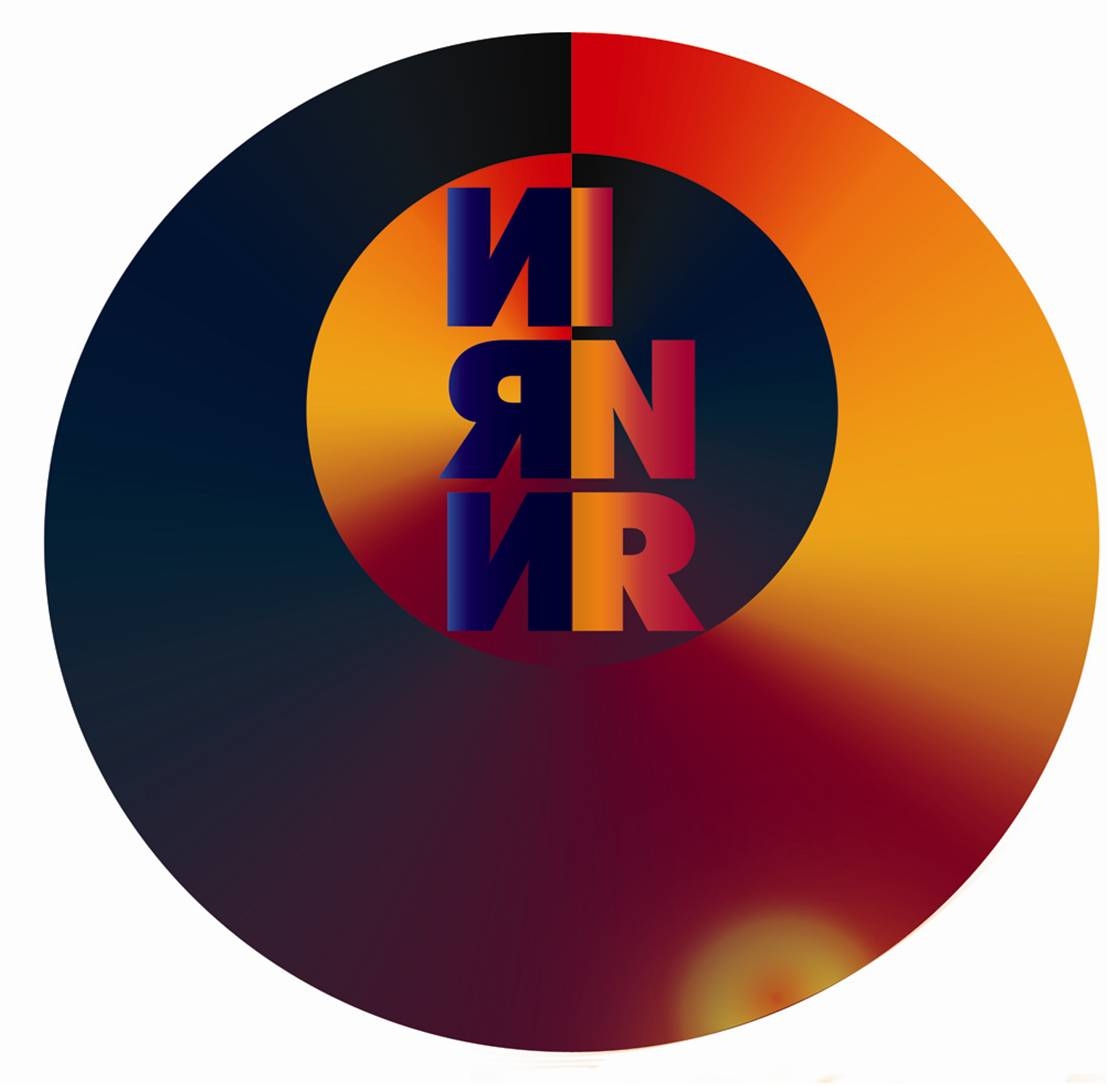 XIXth Workshop on High Energy Spin Physics 
Dubna, 2023.
25
04/07/2023
Polarization (Acceleration near Transition)
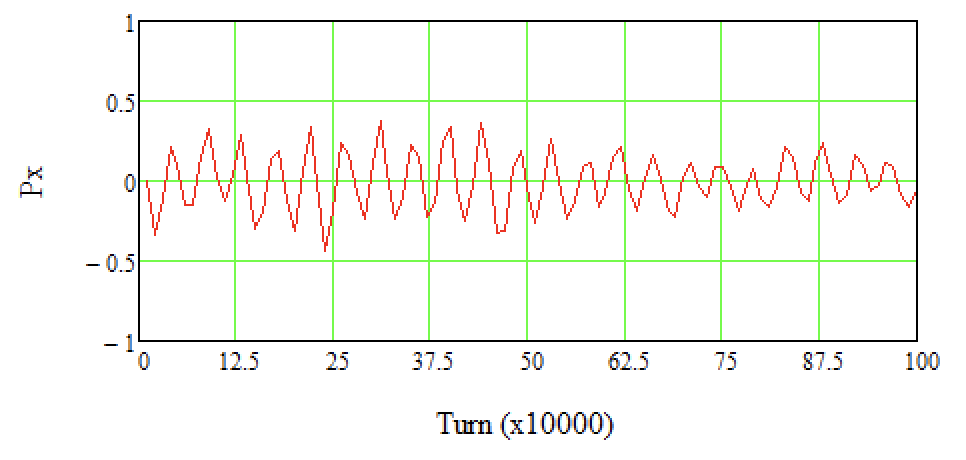 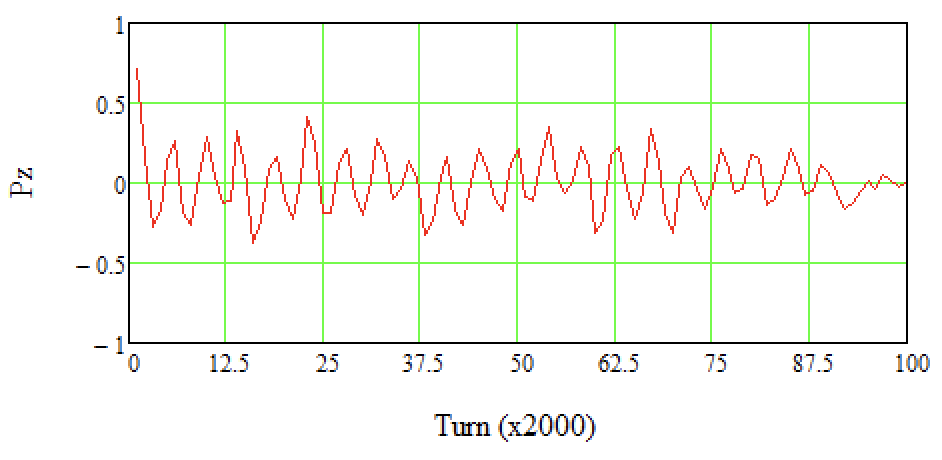 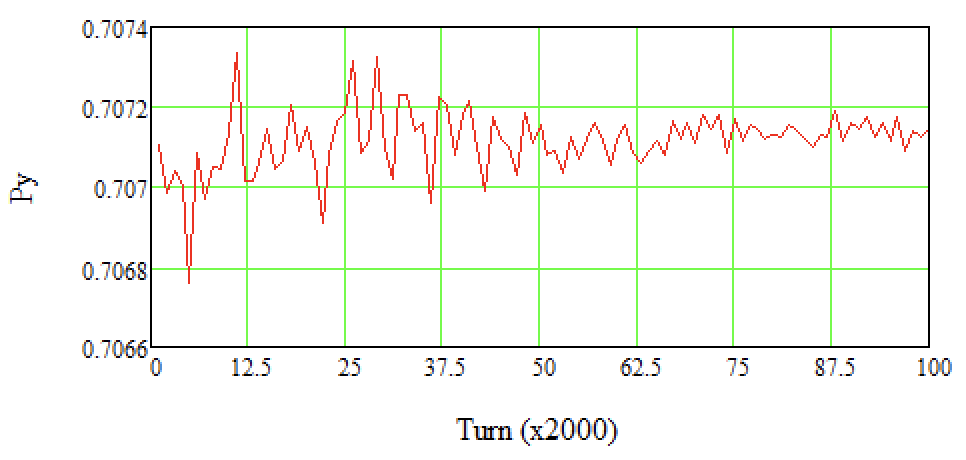 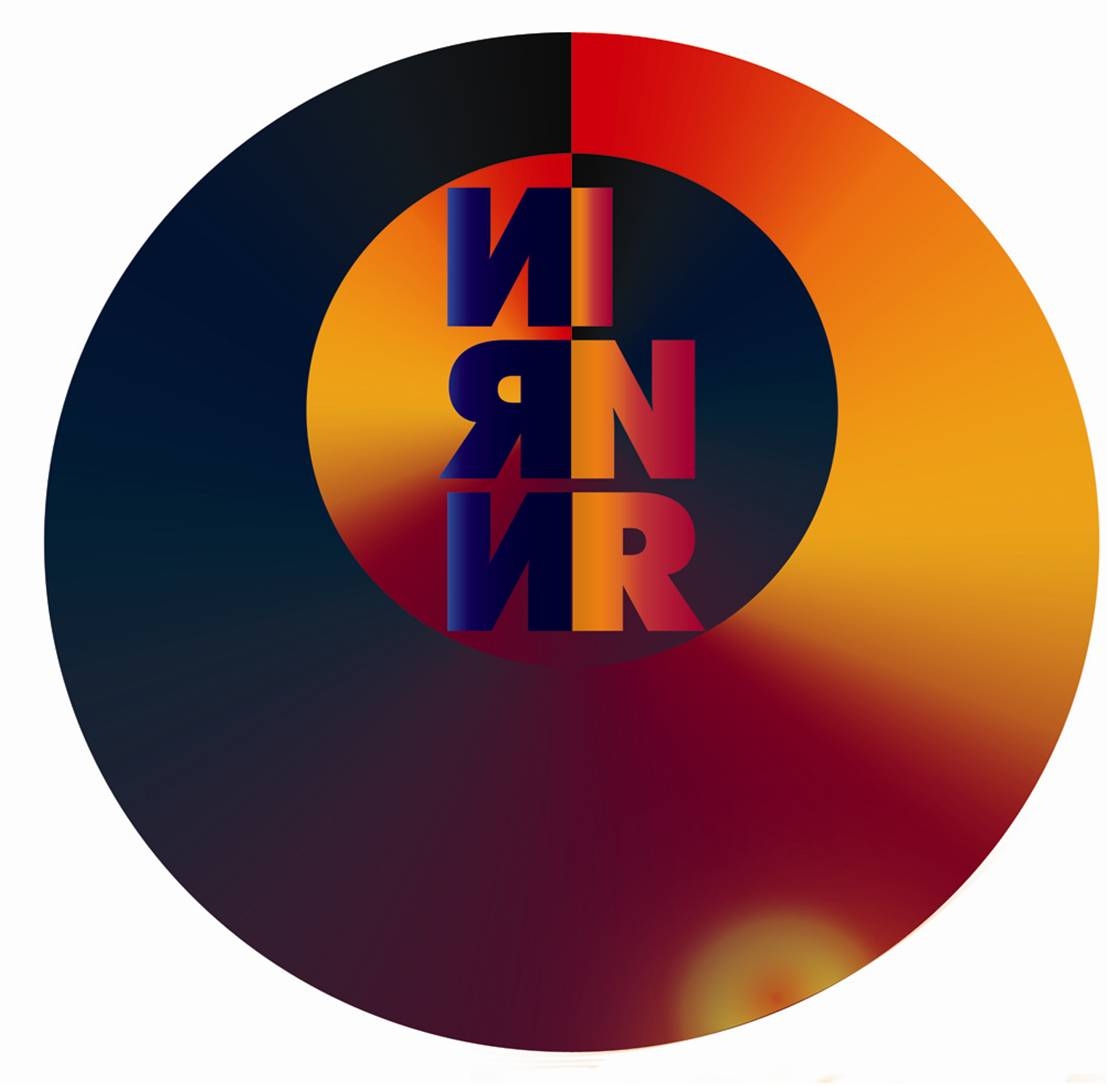 XIXth Workshop on High Energy Spin Physics 
Dubna, 2023.
26
04/07/2023
Lattice Parameters (during Jump)
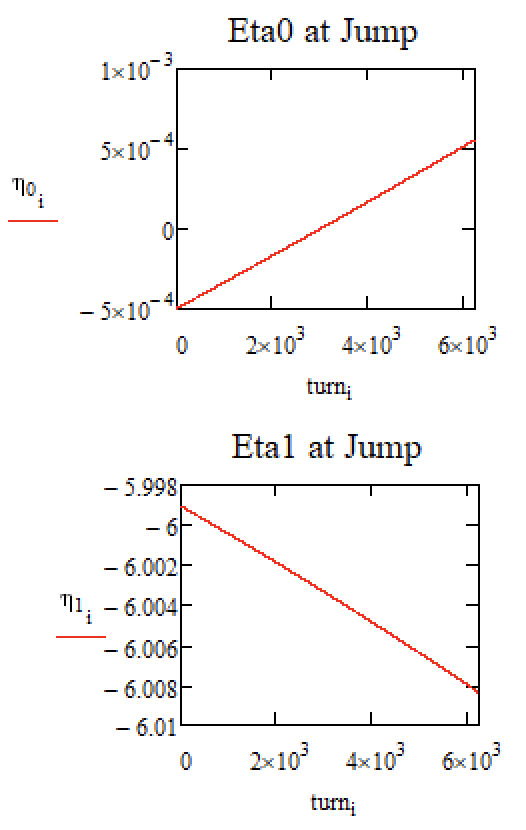 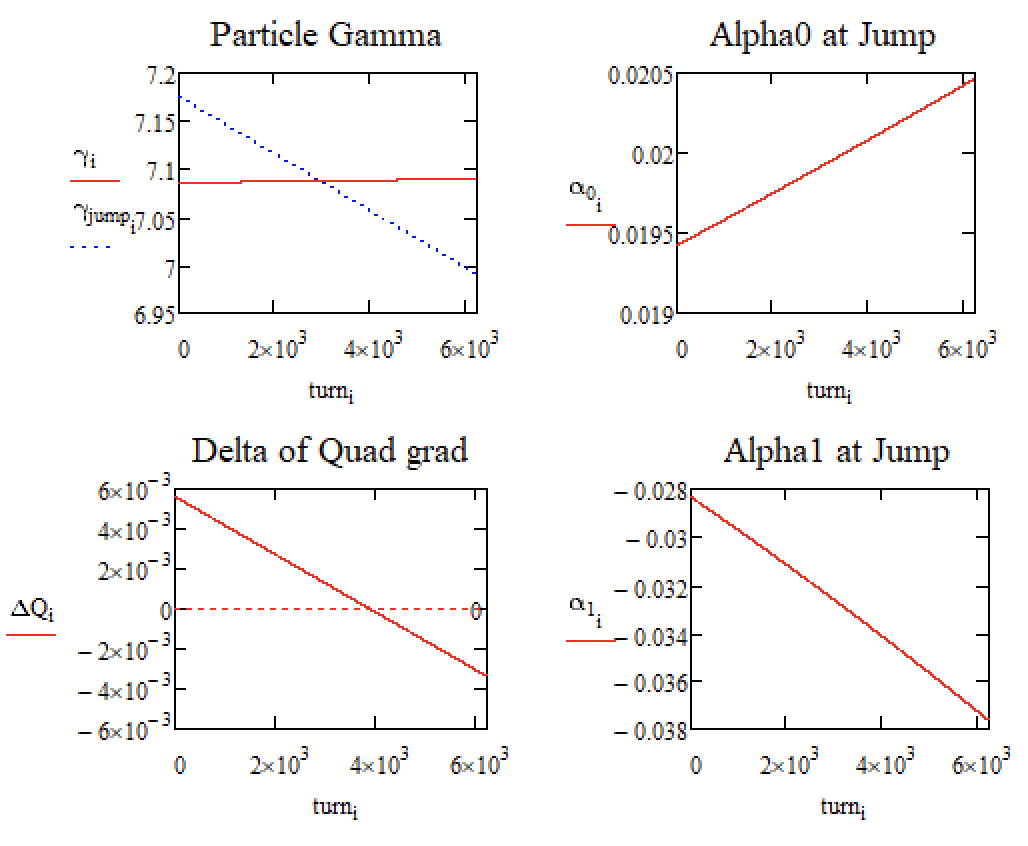 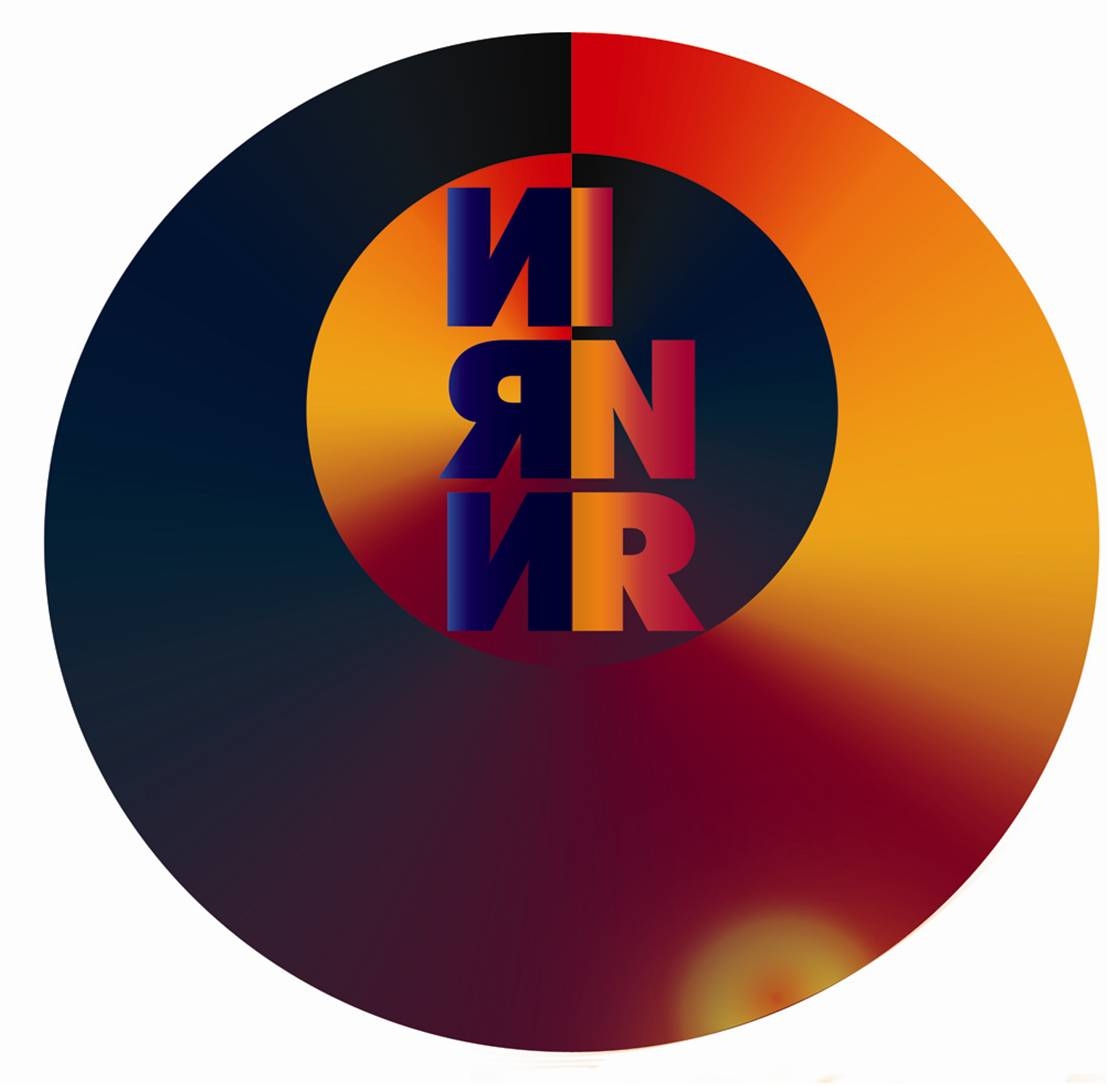 XIXth Workshop on High Energy Spin Physics 
Dubna, 2023.
27
04/07/2023
Particle Spin Tracking (during Jump)
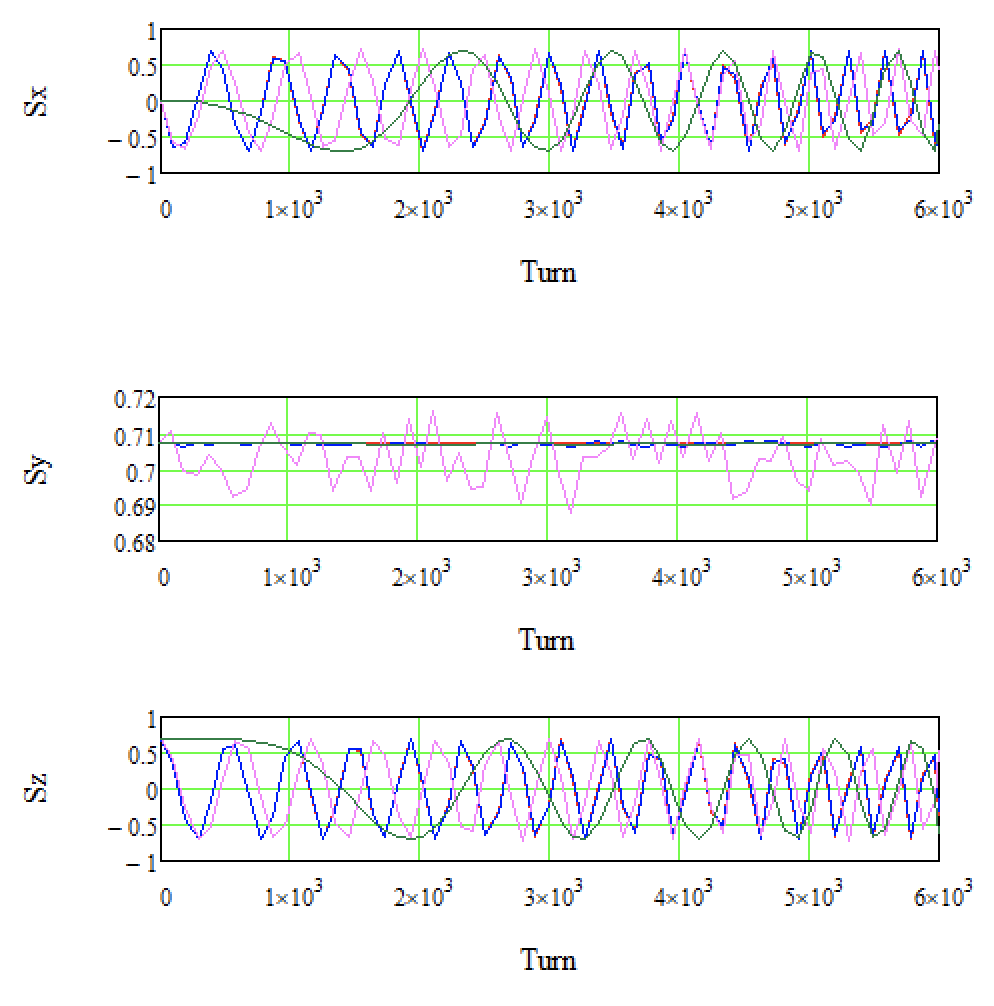 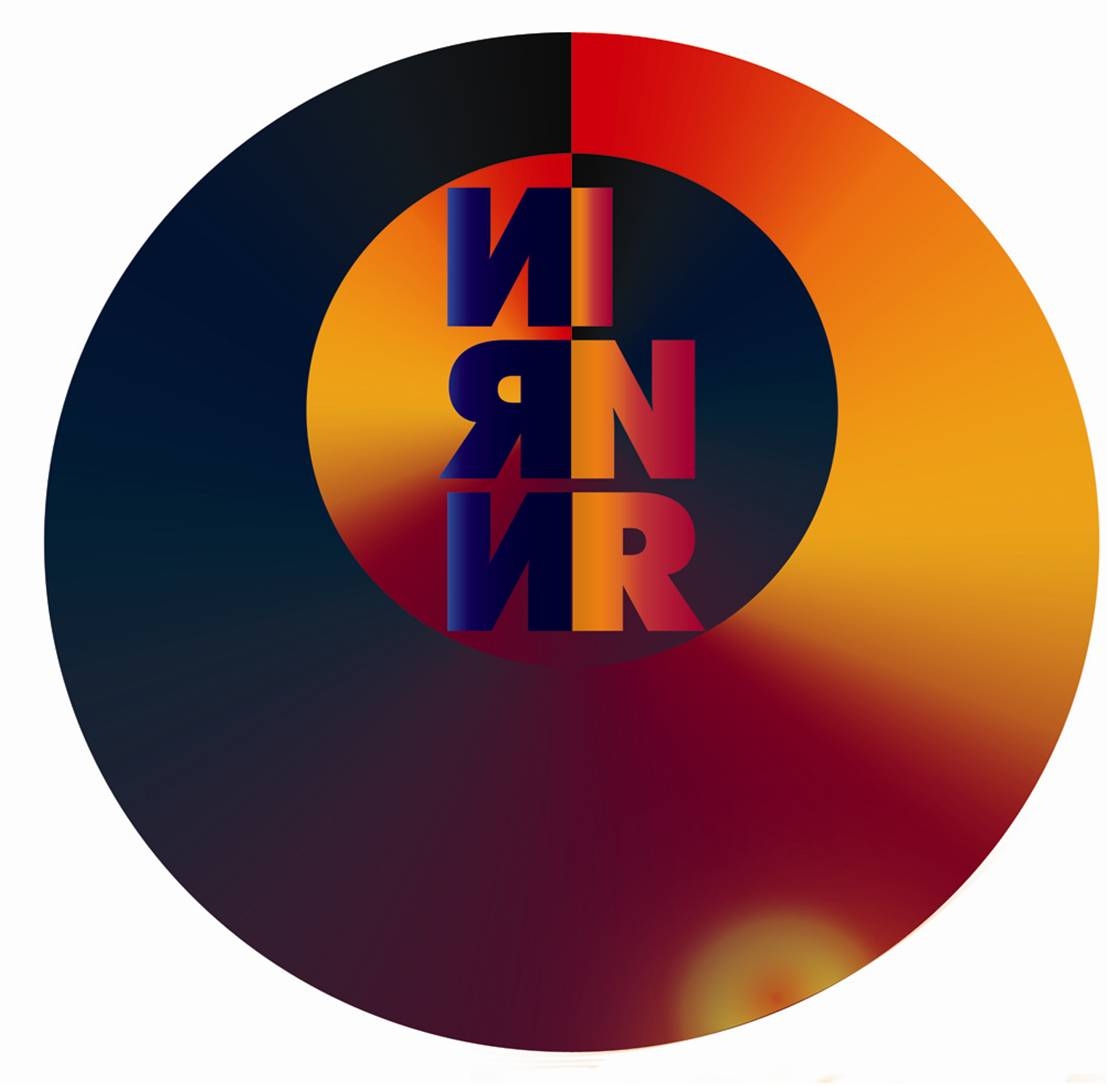 XIXth Workshop on High Energy Spin Physics 
Dubna, 2023.
28
04/07/2023
Polarization (during Jump)
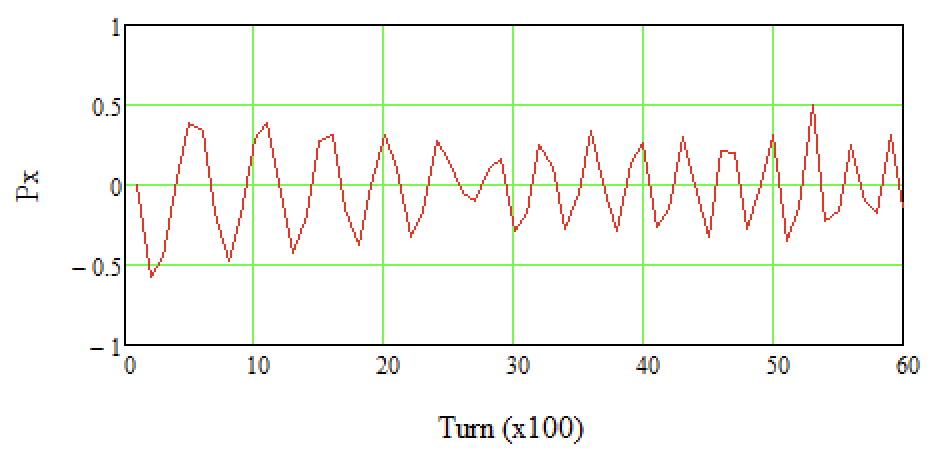 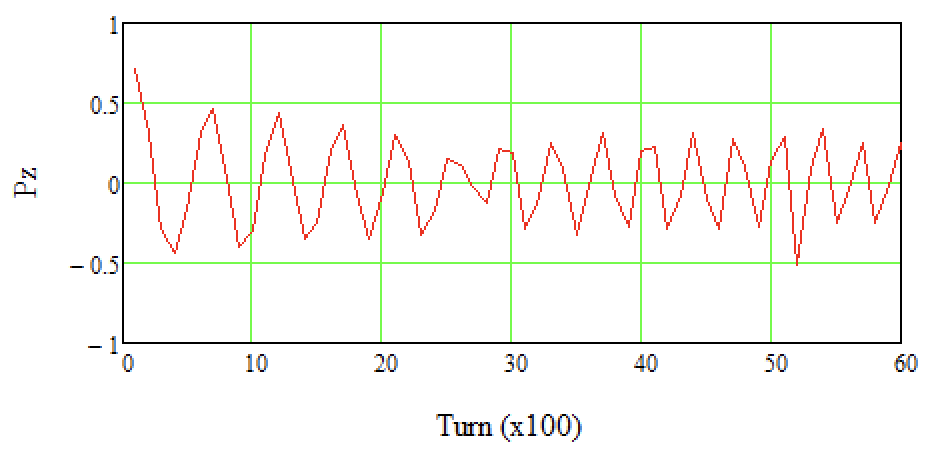 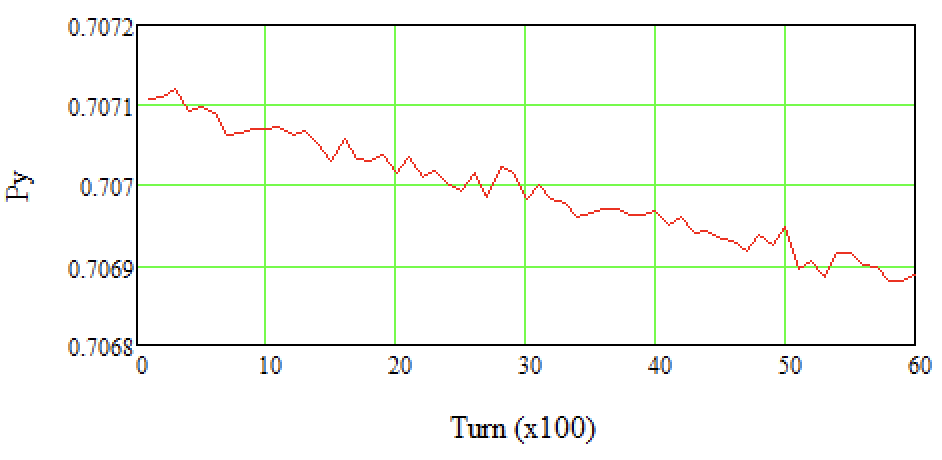 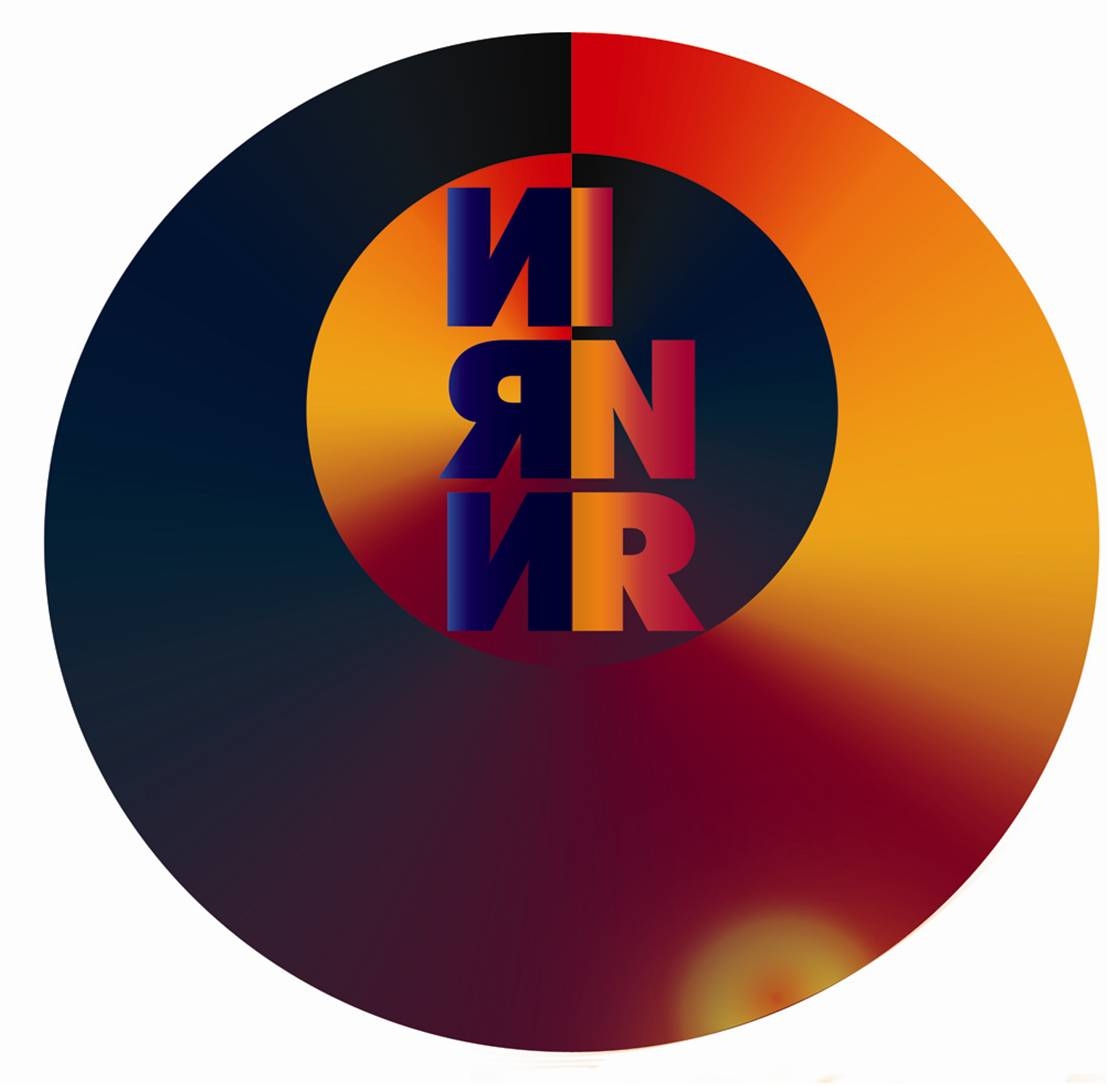 XIXth Workshop on High Energy Spin Physics 
Dubna, 2023.
29
04/07/2023
Сonclusion
Considered:
Longitudinal Dynamic Modeling near Transition Energy taking into account high orders of MCF and Impedances;
Spin Tracking to consider polarization.
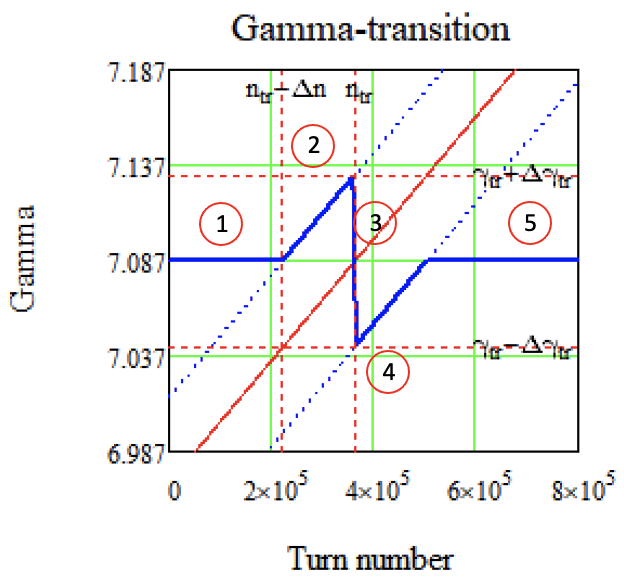 Outcomes:
During the jump procedure the beam hold in separatrix;
And the polarization is not destroyed;
Transition Energy Jump is an available option crosstransition energy.
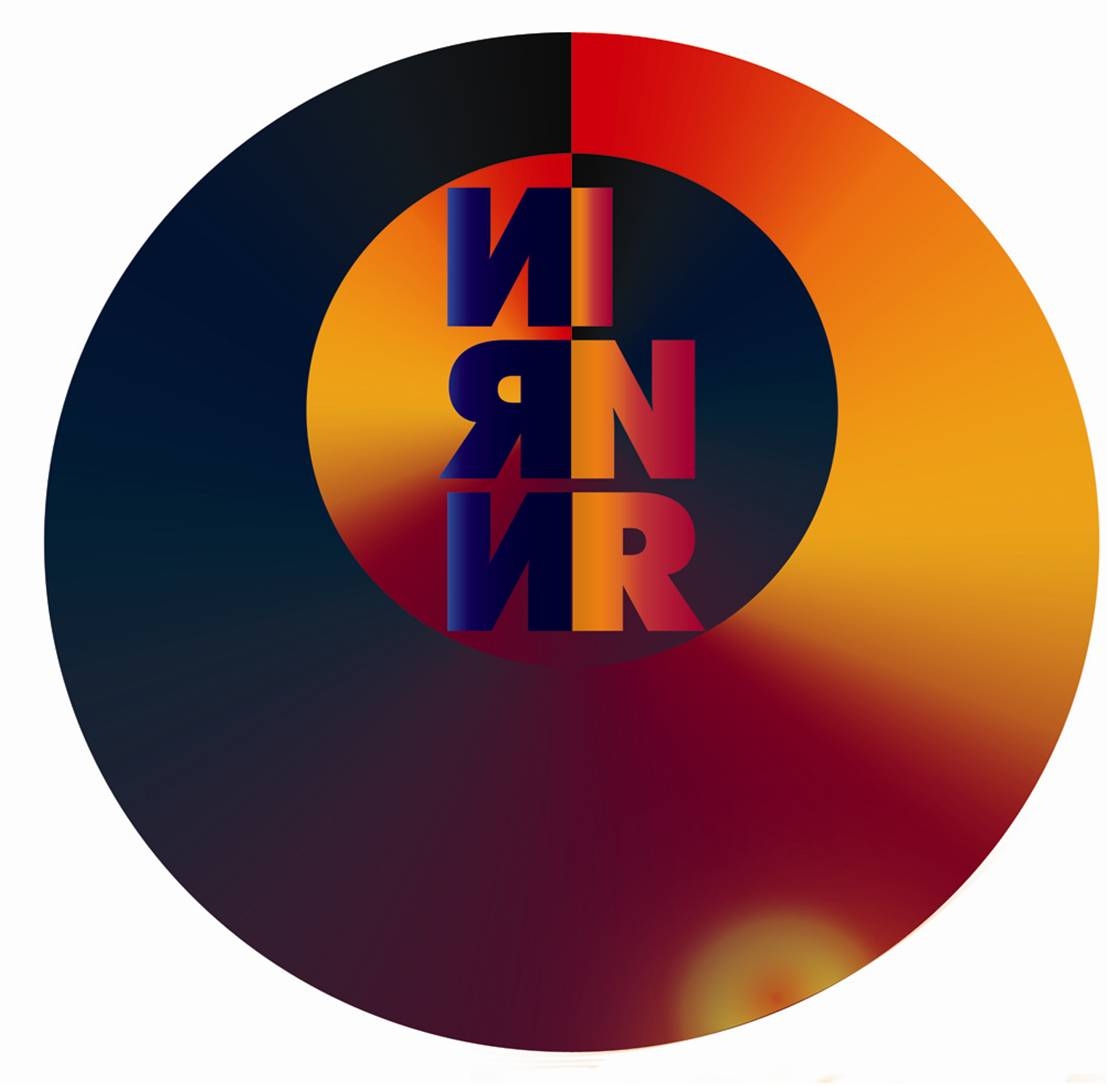 XIXth Workshop on High Energy Spin Physics 
Dubna, 2023.
30
04/07/2023
References
Laclare, J L (ESRF, Grenoble), Coasting beam longitudinal coherent instabilities, CAS - CERN Accelerator School : 5th General Accelerator Physics Course, pp.349-384, DOI: 10.5170/CERN-1994-001.349
Jens Schweickhardt, Modeling and Optimization of Barrier-Bucket RF Systems, 2021
Mihaly Vadai, Beam Loss Reduction by Barrier Buckets in the CERN Accelerator Complex, CERN, Geneva, 2021
П.Р. Зенкевич, А.А. Коломиец, Электромагнитное моделирование элементов структуры коллайдера NICA, Письма в ЭЧАЯ. 2020. Т. 17, № 4(229). С. 445–452
A. Tribendis and others, Constraction and first test results of the barrier and harmonic RF systems for the NICA collider, IPAC2021, Campinas, SP, Brazil, doi:10.18429/JACoW-IPAC2021-MOPAB365
A.M. Malyshev and others, Barrier station RF1 of the NICA collider. Design features and influence on beam dynamics, RuPAC2021, Alushta, Russia, doi:10.18429/JACoW-RuPAC2021-WEPSC15
P. F. Derwent, Implementation of BLonD for Booster Simulations, Beams-doc # 8690, 2020
BLonD: https://blond.web.cern.ch/
COSY Infinity: https://www.bmtdynamics.org/cosy/
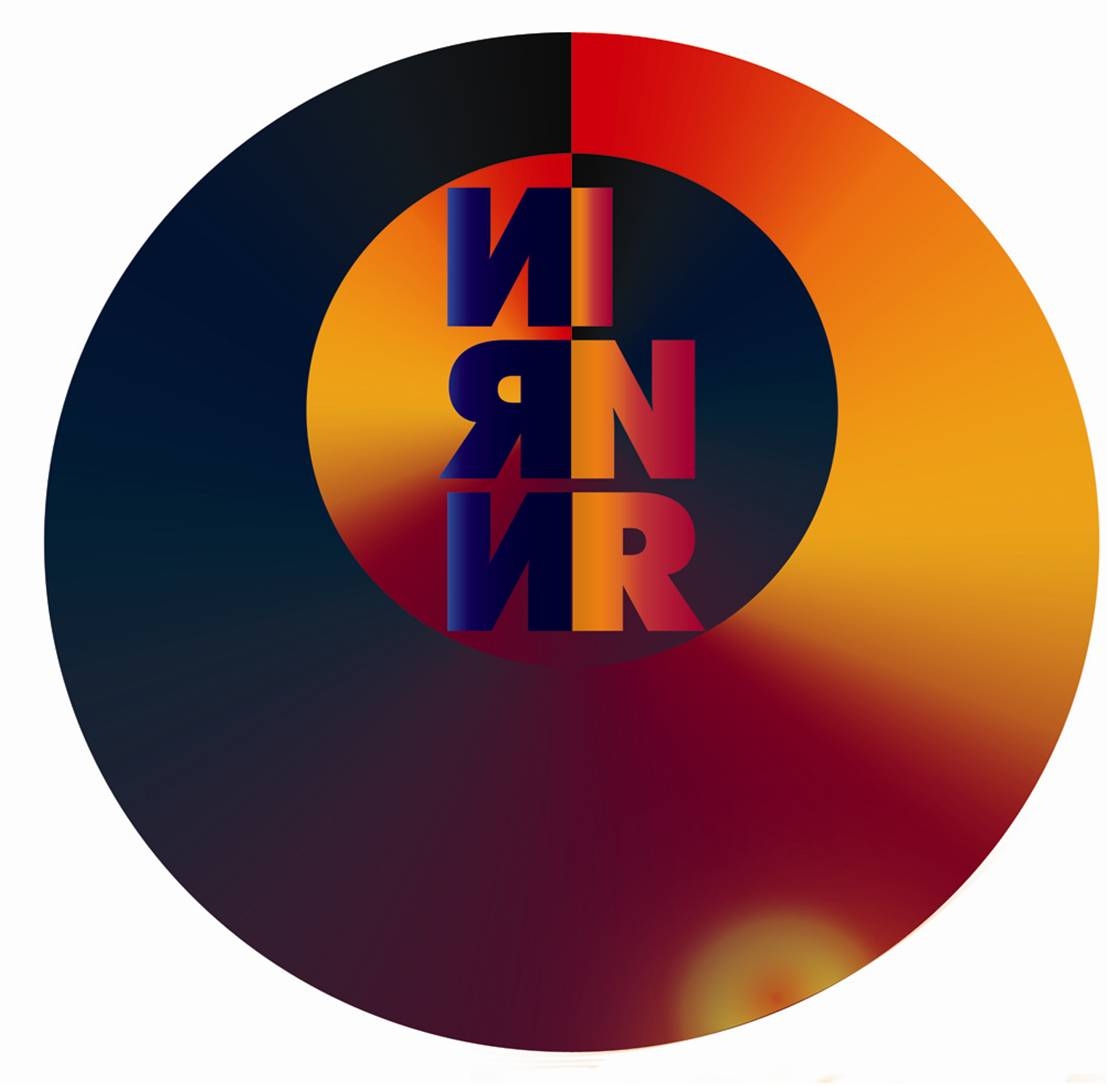 XIXth Workshop on High Energy Spin Physics 
Dubna, 2023.
31
04/07/2023
Backups
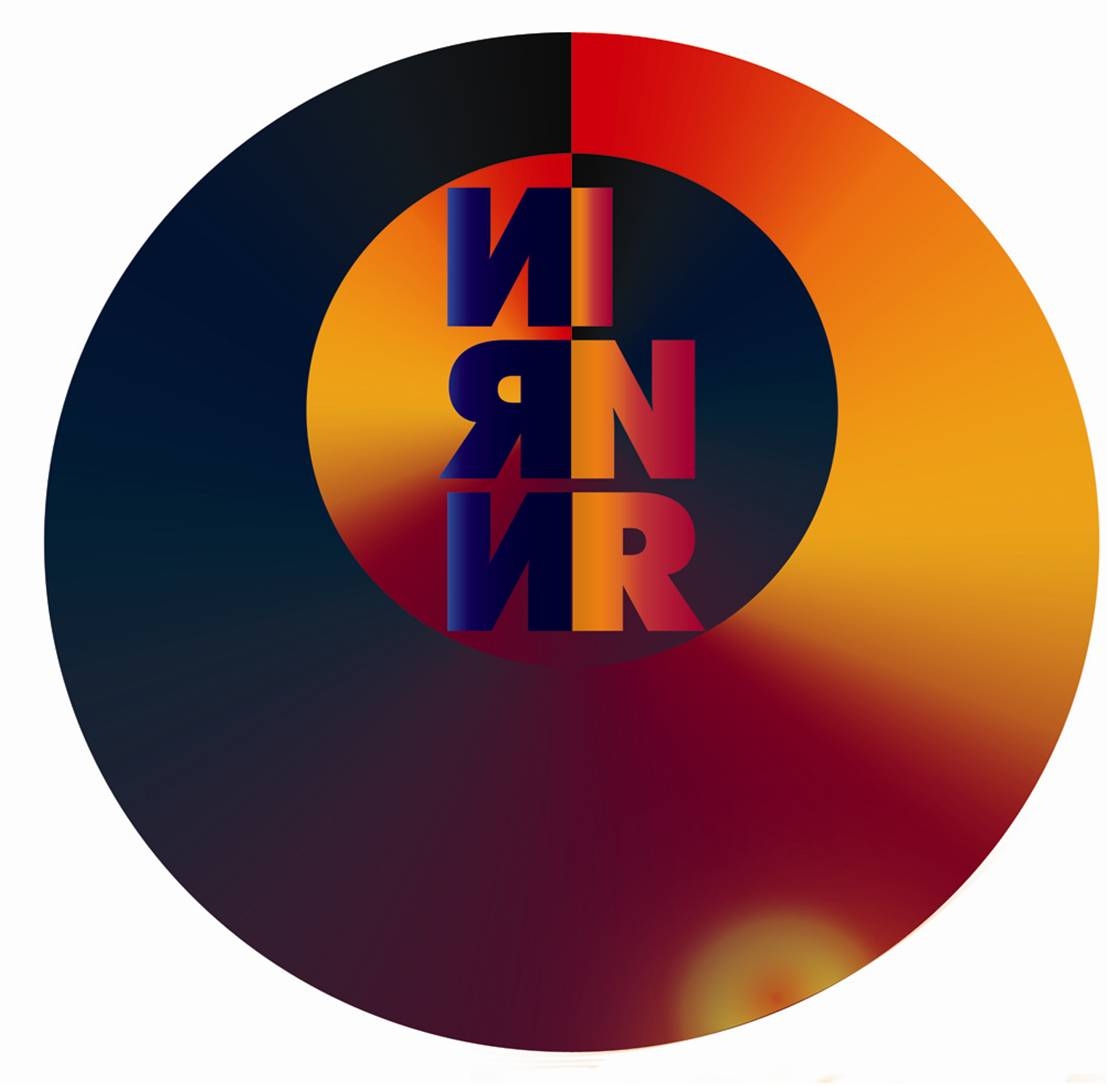 XIXth Workshop on High Energy Spin Physics 
Dubna, 2023.
32
04/07/2023
Barrier Bucket
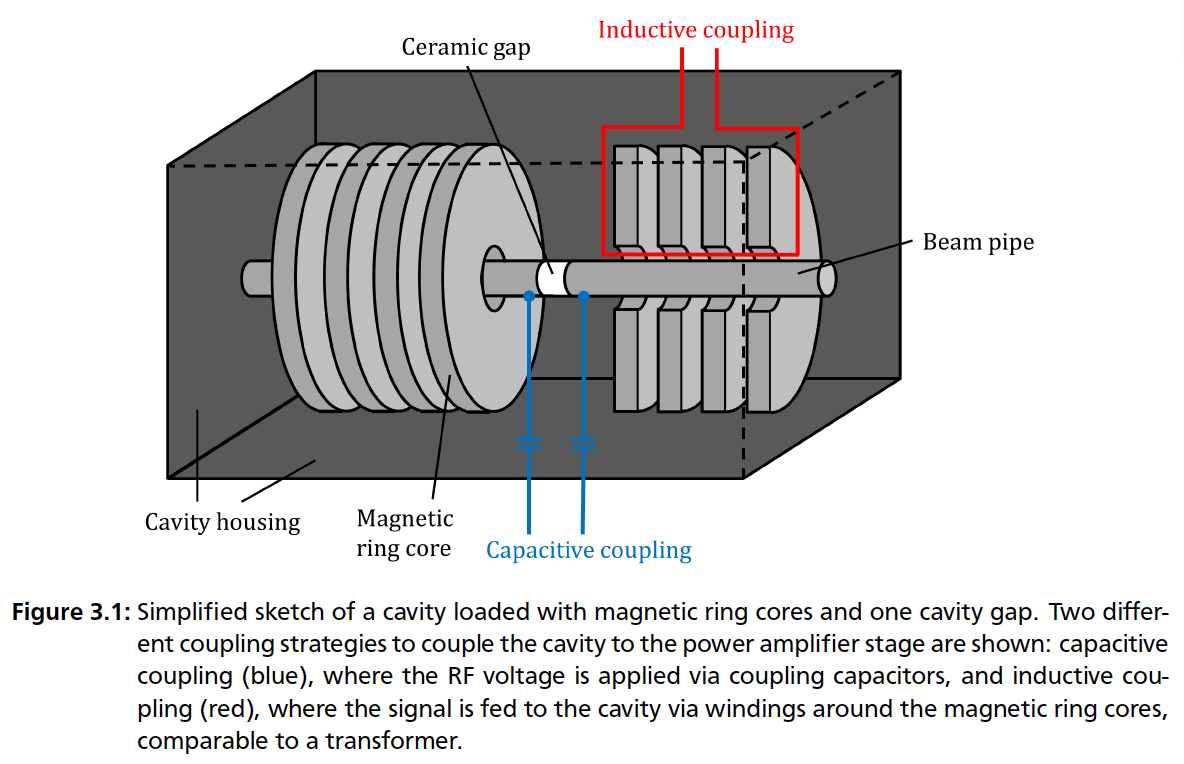 Jens Schweickhardt, Modeling and Optimization of Barrier-Bucket RF Systems, 2021
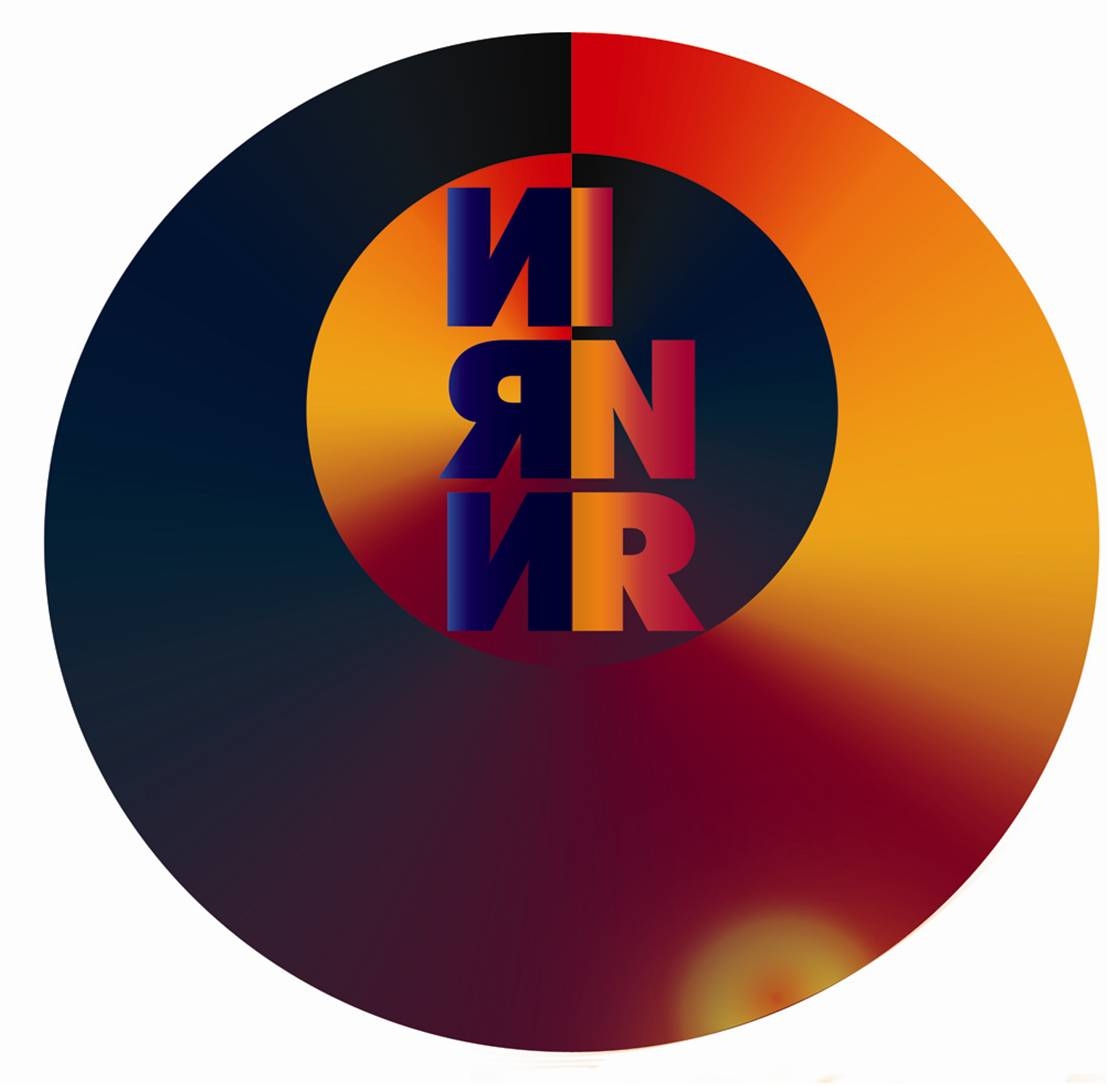 XIXth Workshop on High Energy Spin Physics 
Dubna, 2023.
33
04/07/2023
Principle of stacking with BB
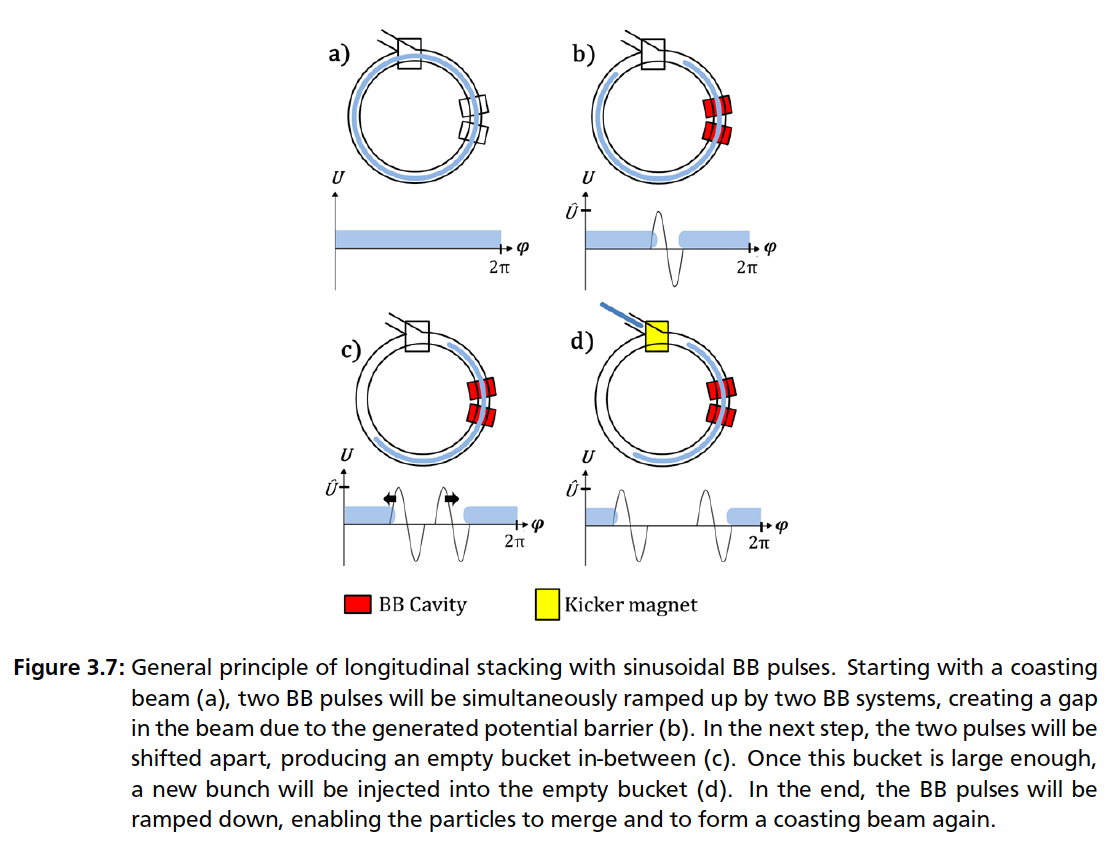 Jens Schweickhardt, Modeling and Optimization of Barrier-Bucket RF Systems, 2021
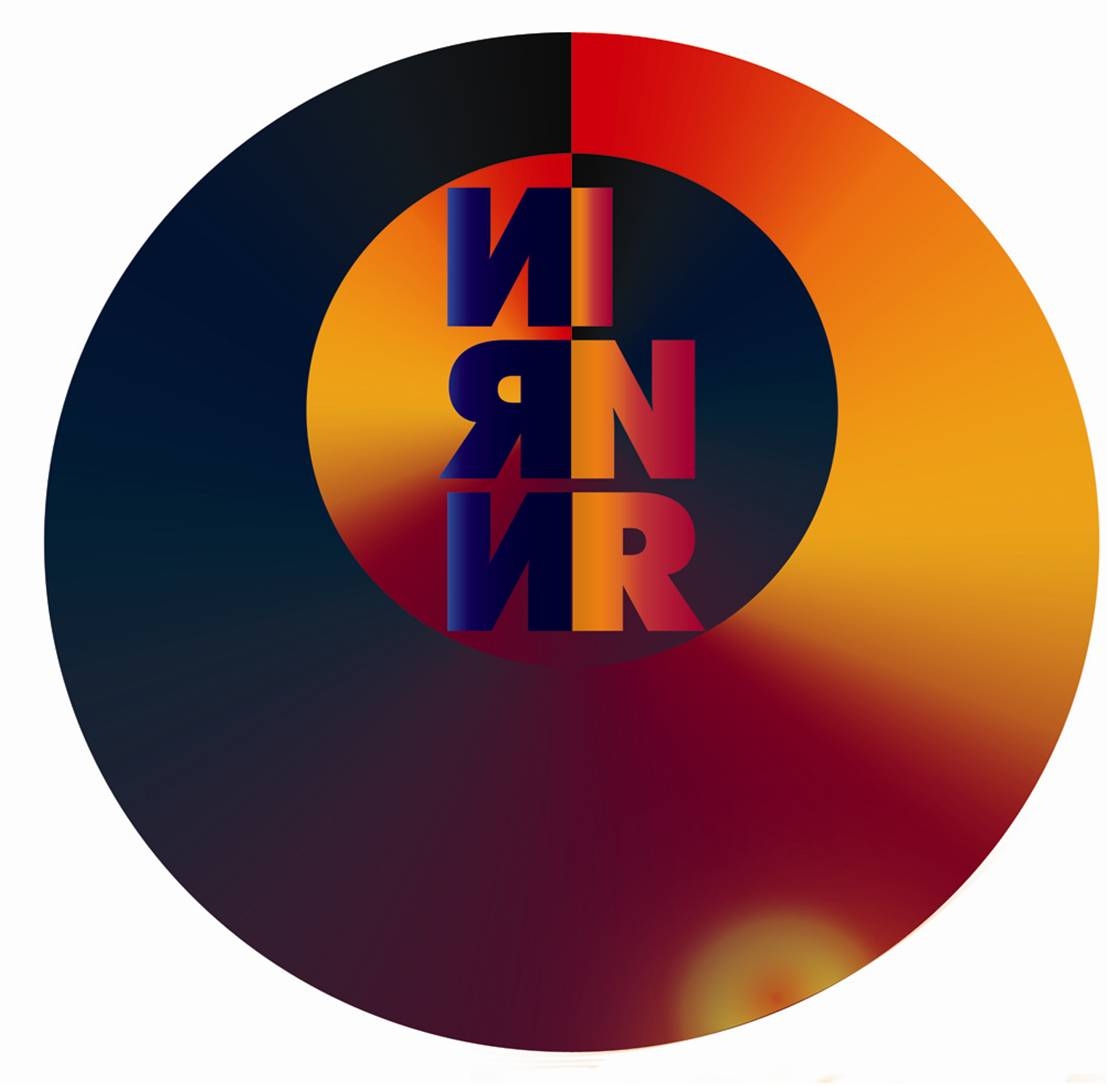 XIXth Workshop on High Energy Spin Physics 
Dubna, 2023.
34
04/07/2023
Barrier Bucket at NICA
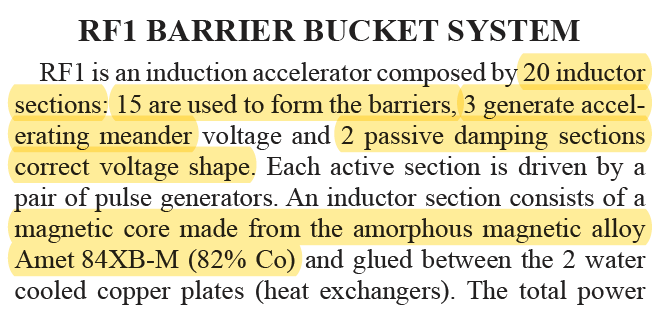 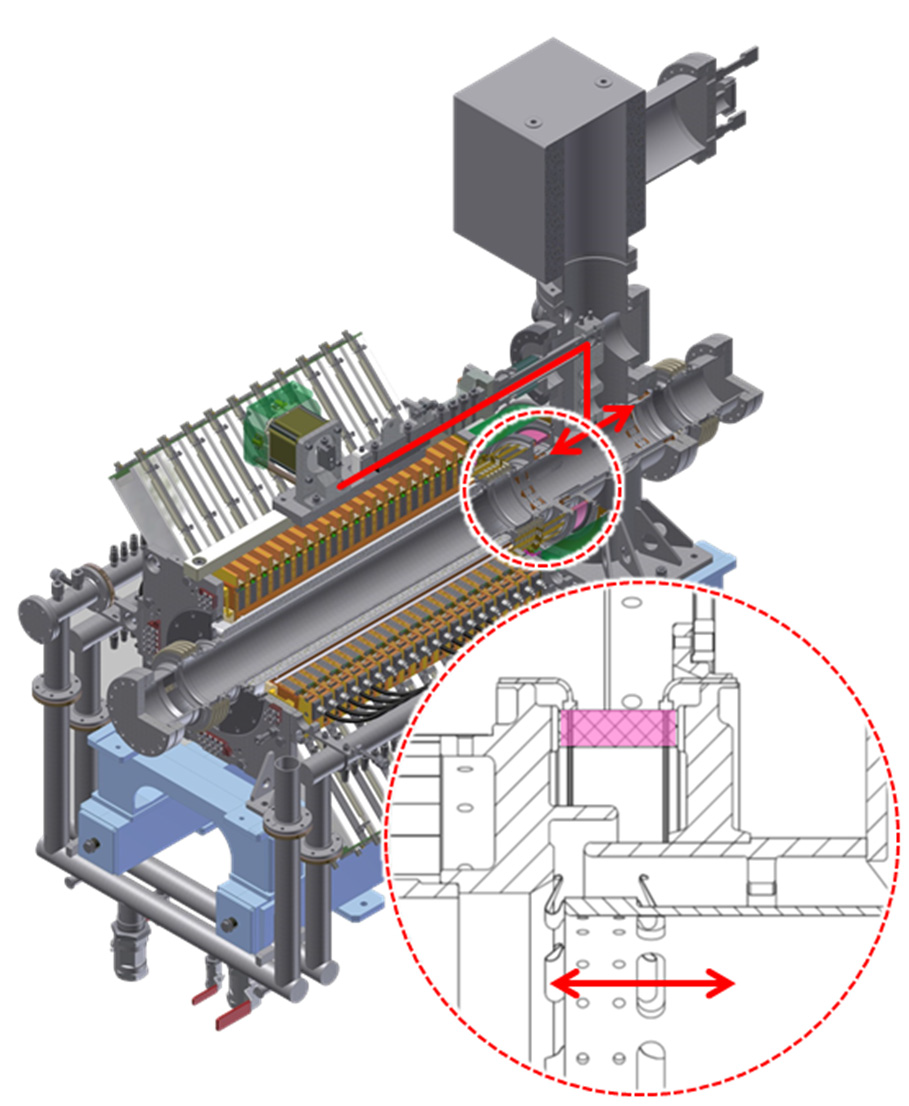 A. Tribendis and others, Constraction and first test results of the barrier and harmonic RF systems for the NICA collider, IPAC2021, Campinas, SP, Brazil, doi:10.18429/JACoW-IPAC2021-MOPAB365
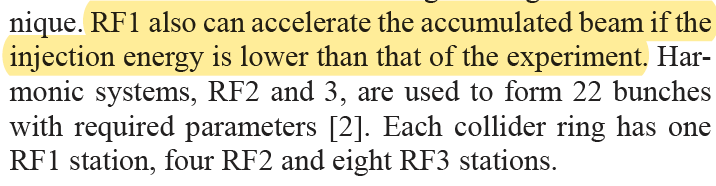 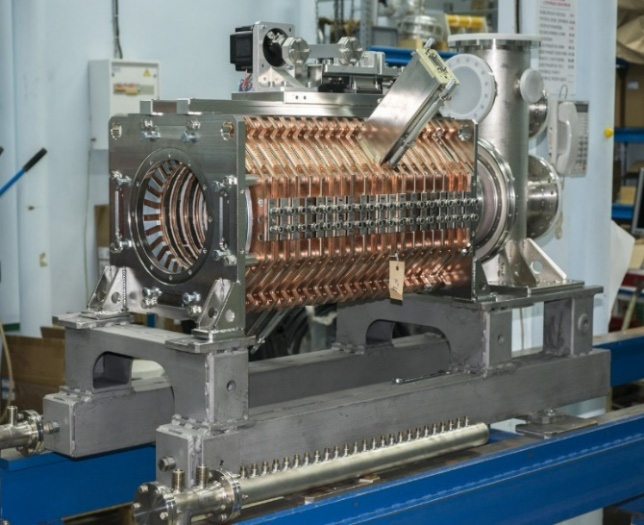 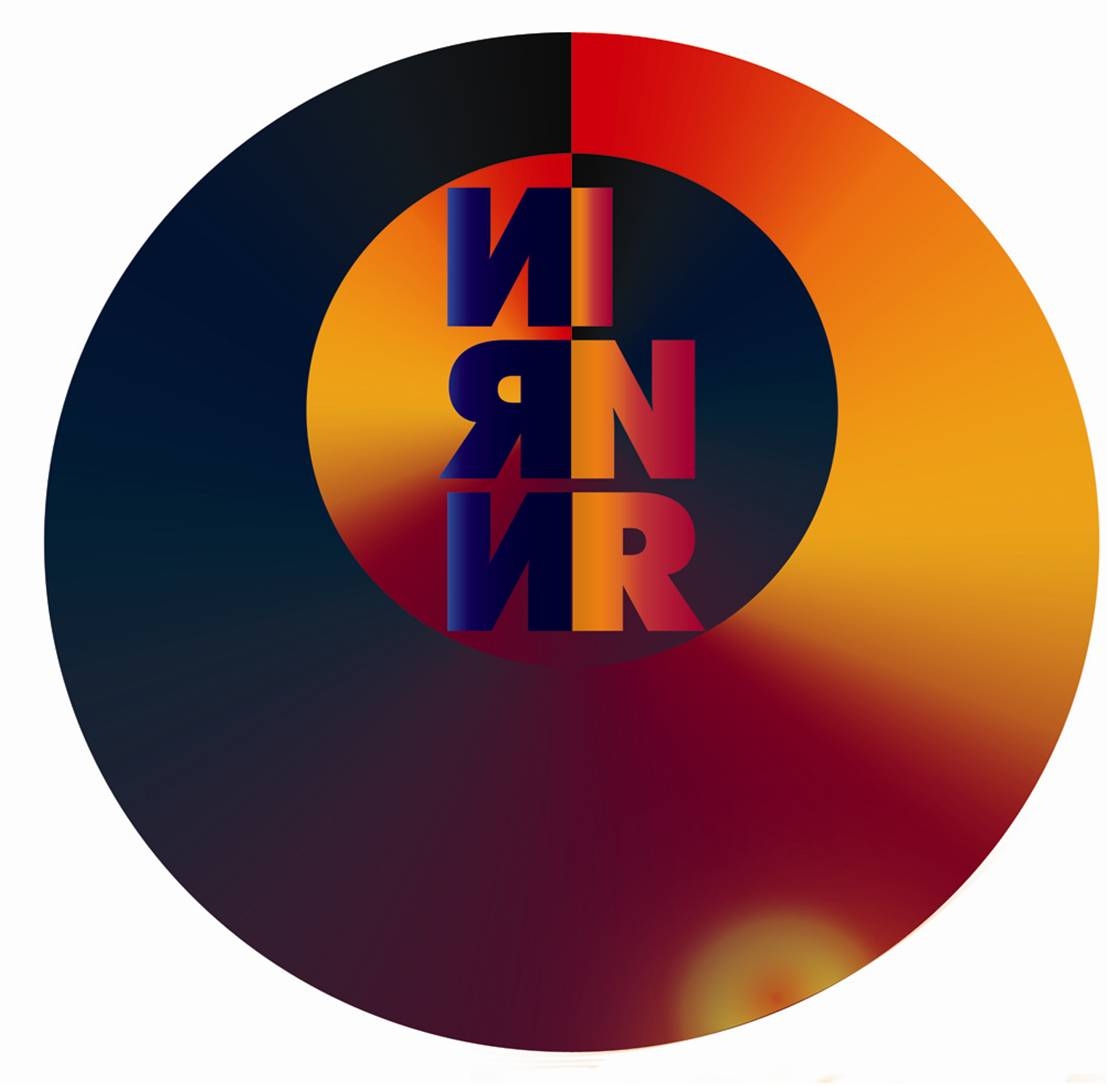 XIXth Workshop on High Energy Spin Physics 
Dubna, 2023.
35
04/07/2023
Barrier Bucket at NICA
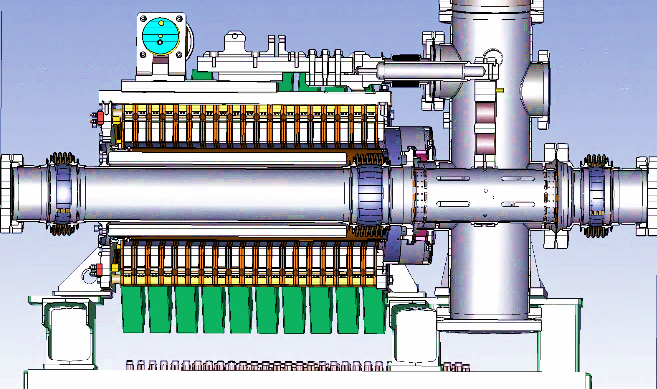 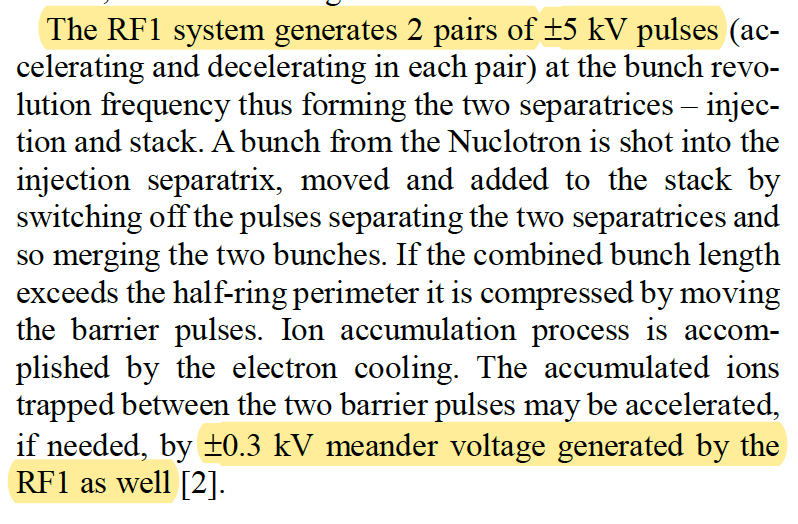 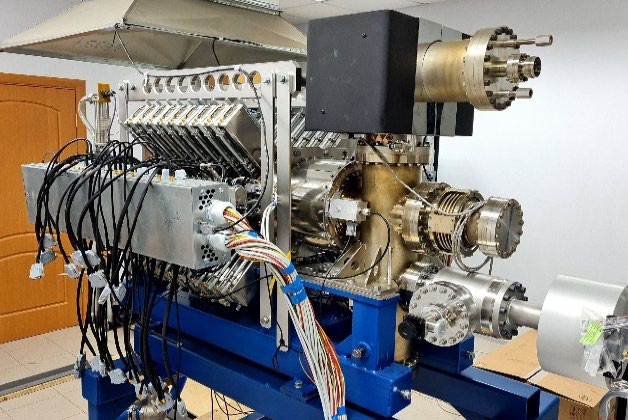 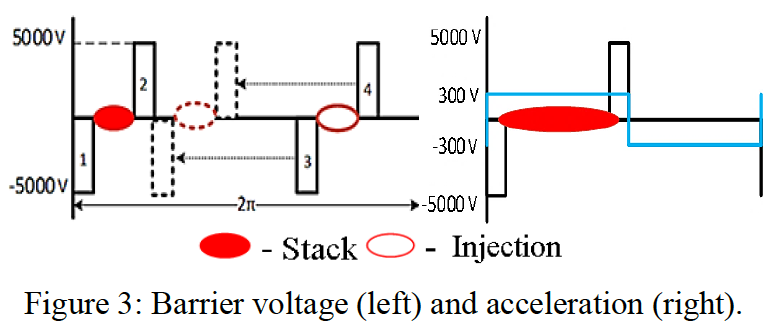 A.M. Malyshev and others, Barrier station RF1 of the NICA collider. Design features and influence on beam dynamics, RuPAC2021, Alushta, Russia, doi:10.18429/JACoW-RuPAC2021-WEPSC15
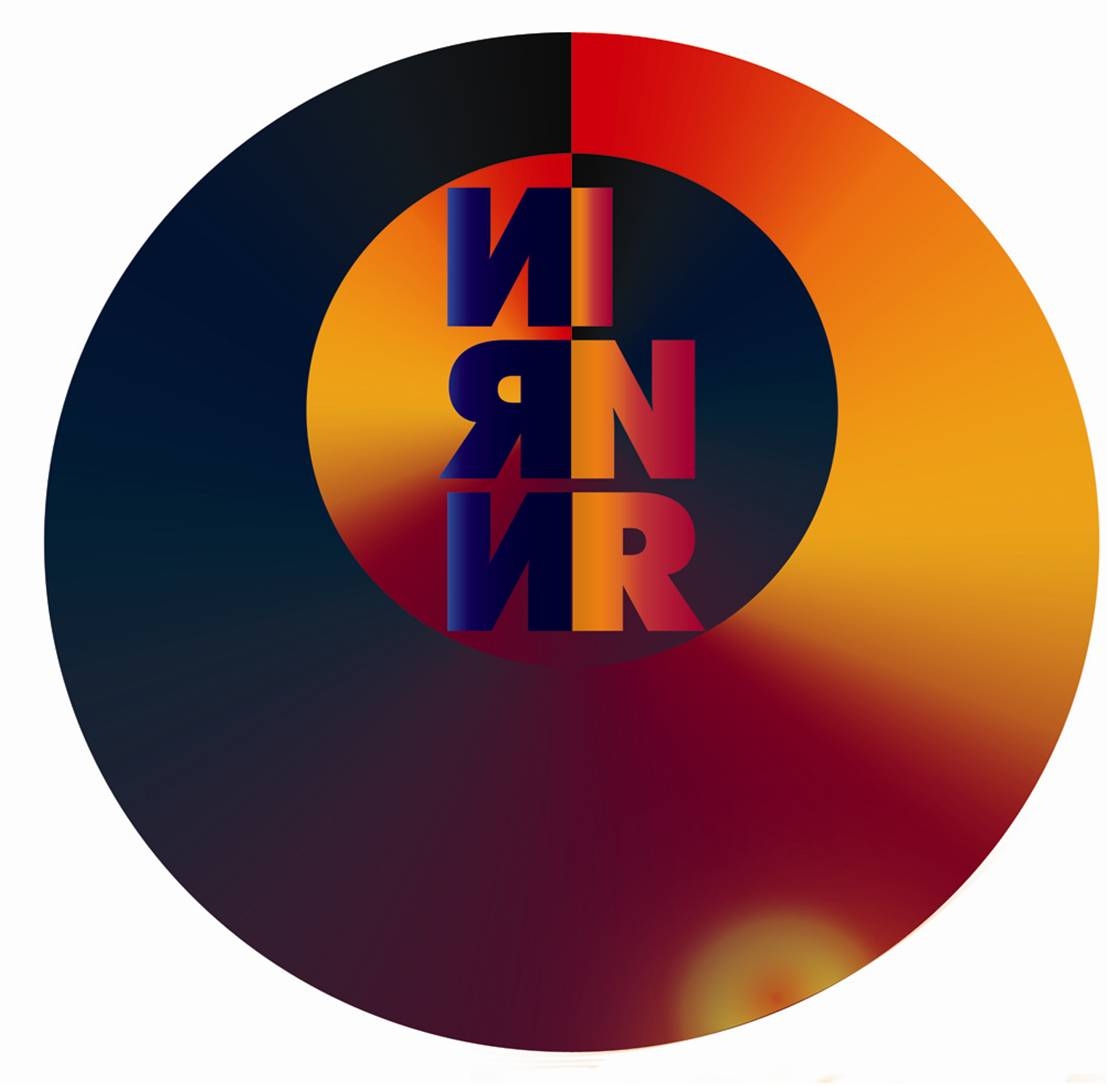 XIXth Workshop on High Energy Spin Physics 
Dubna, 2023.
36
04/07/2023
BB RF1 Impedances
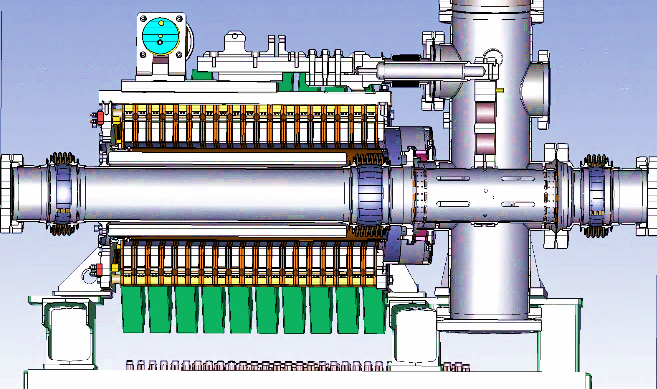 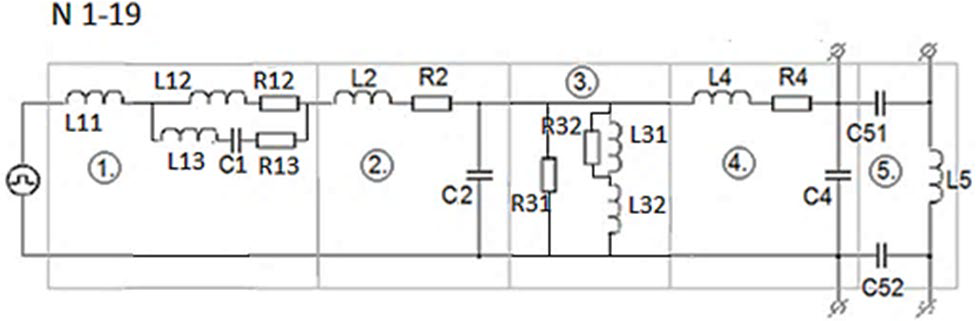 Equivalent circuit of one ring (from the 1st to the 19th).
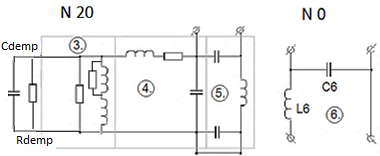 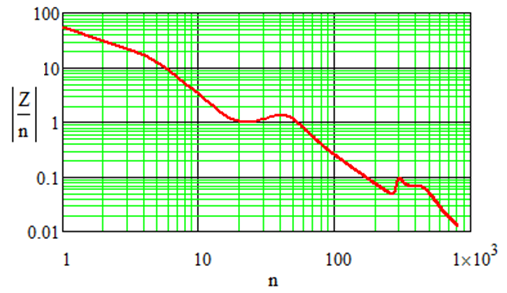 Last ring and accelerating gap.
A.M. Malyshev and others, Barrier station RF1 of the NICA collider. Design features and influence on beam dynamics, RuPAC2021, Alushta, Russia, doi:10.18429/JACoW-RuPAC2021-WEPSC15
System impedance calculated by equivalent circuit impedance
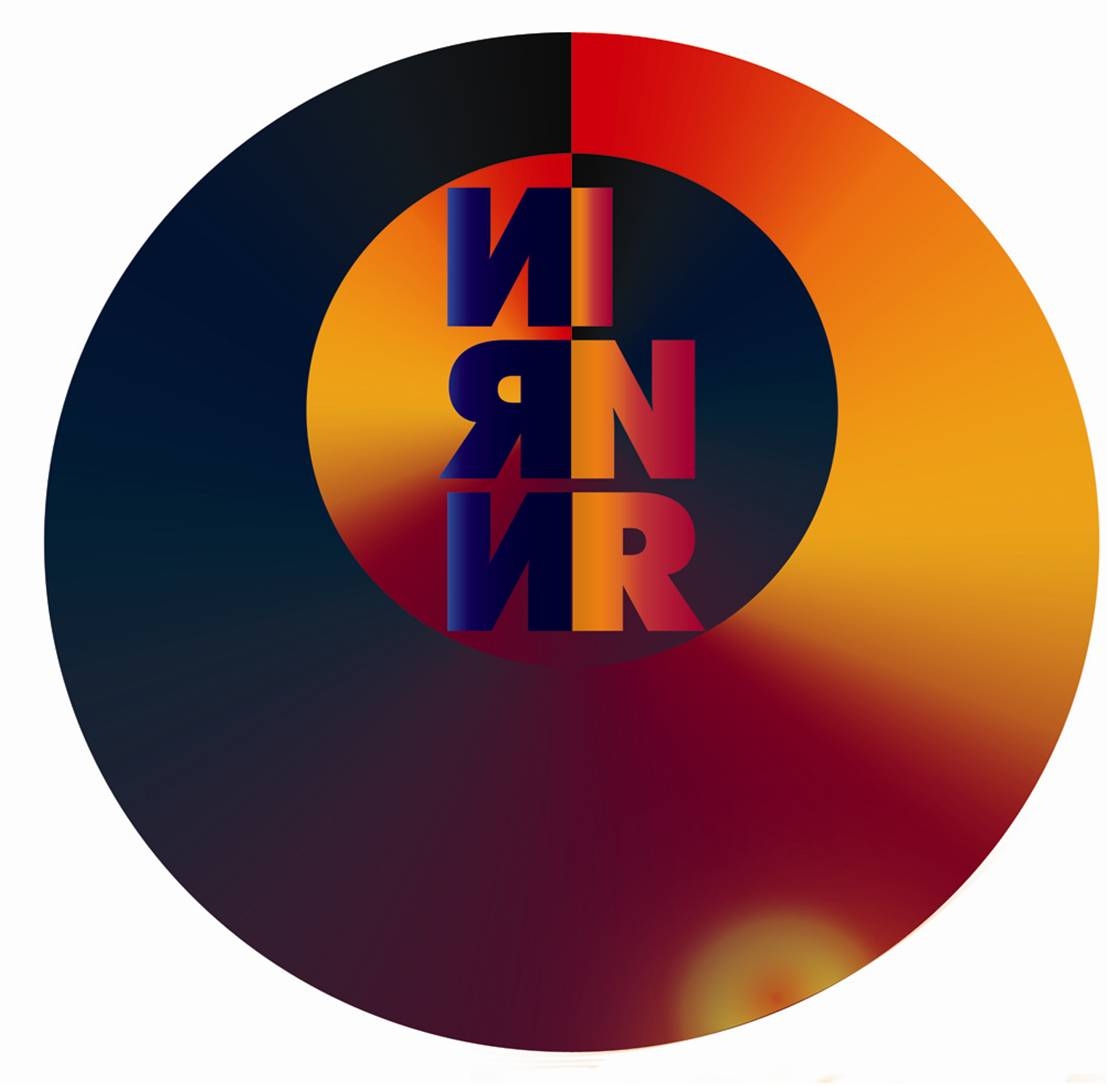 XIXth Workshop on High Energy Spin Physics 
Dubna, 2023.
37
04/07/2023
BB RF1 Impedances
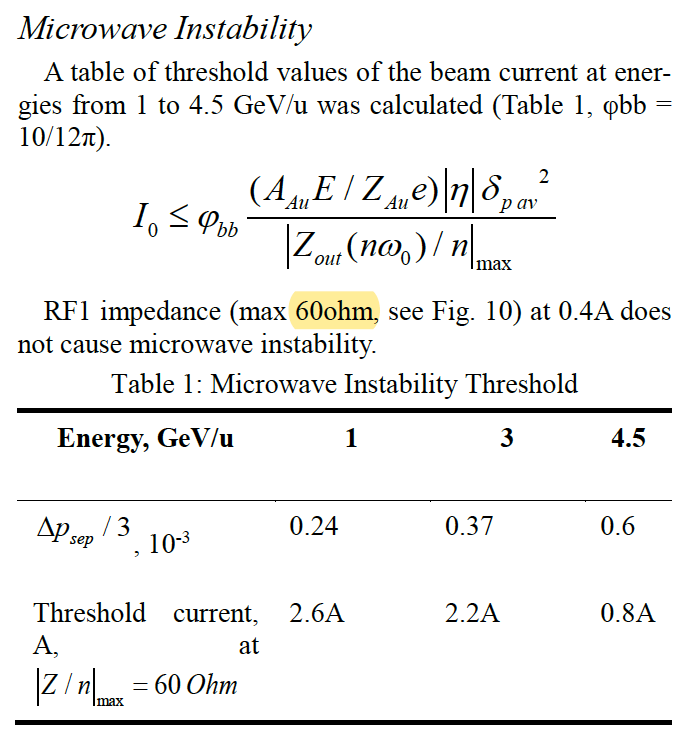 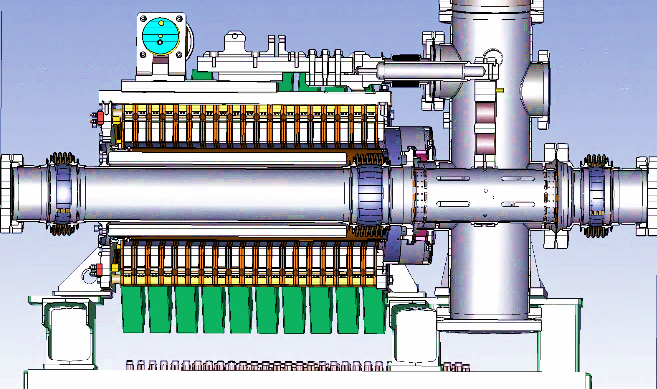 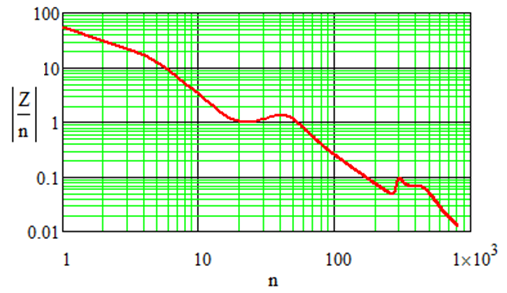 A.M. Malyshev and others, Barrier station RF1 of the NICA collider. Design features and influence on beam dynamics, RuPAC2021, Alushta, Russia, doi:10.18429/JACoW-RuPAC2021-WEPSC15
System impedance calculated by equivalent circuit impedance
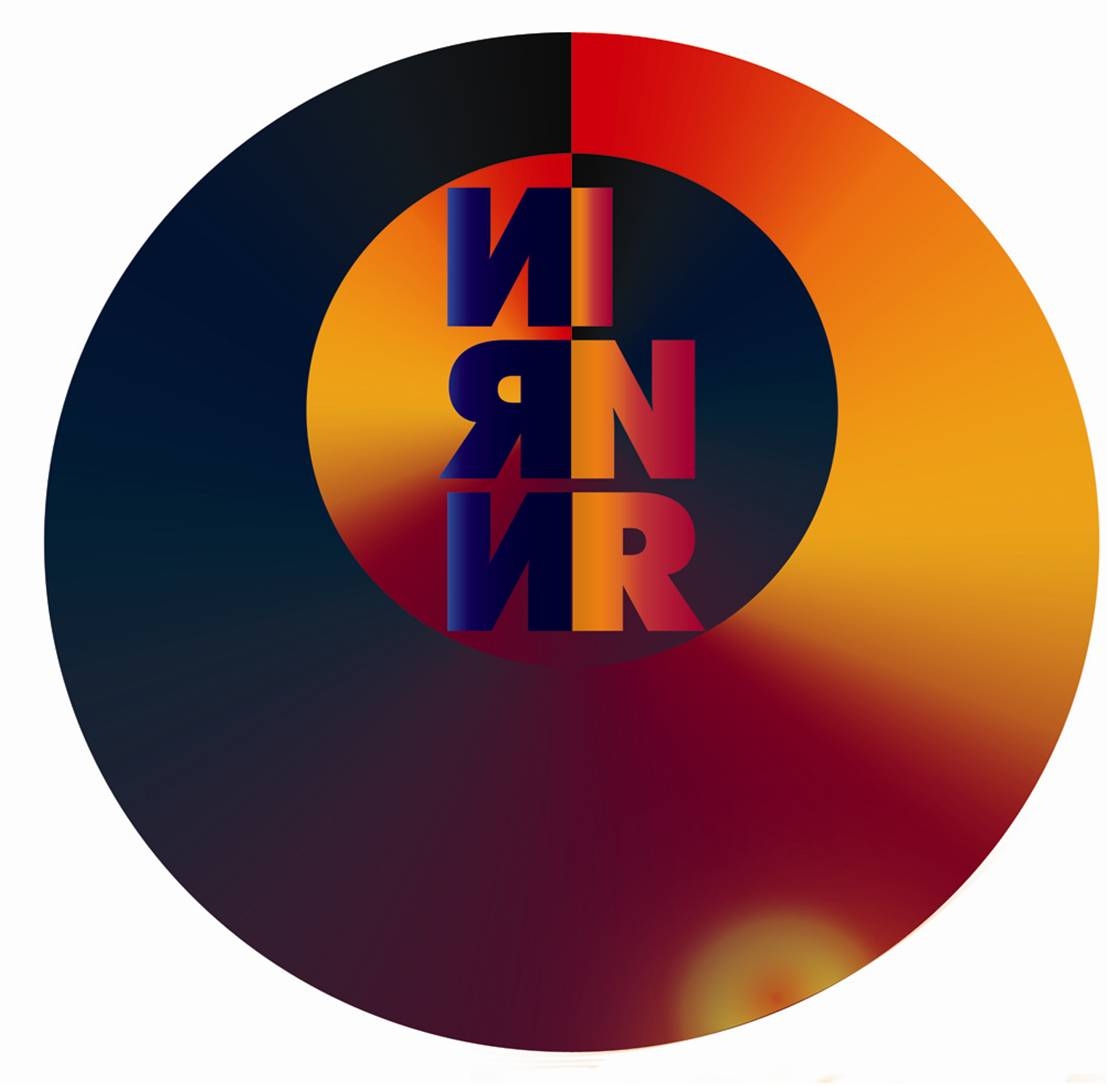 XIXth Workshop on High Energy Spin Physics 
Dubna, 2023.
38
04/07/2023
Dispersion Relation
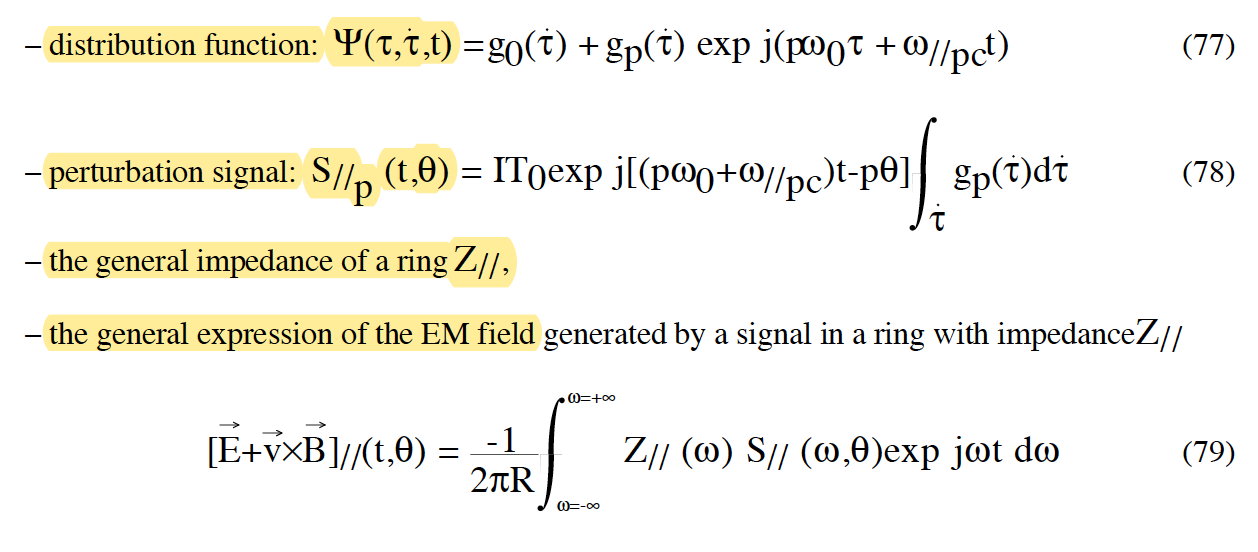 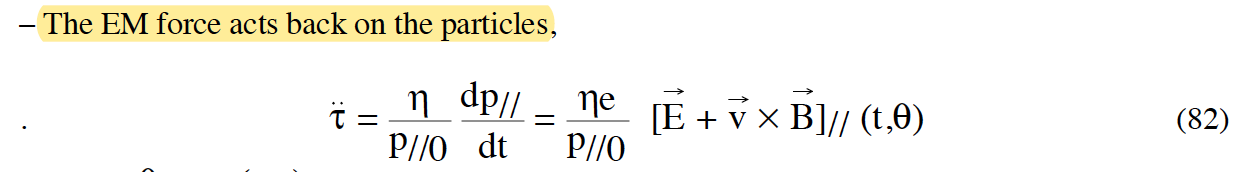 Laclare, J L (ESRF, Grenoble), Coasting beam longitudinal coherent instabilities, CAS - CERN Accelerator School : 5th General Accelerator Physics Course, pp.349-384, DOI: 10.5170/CERN-1994-001.349
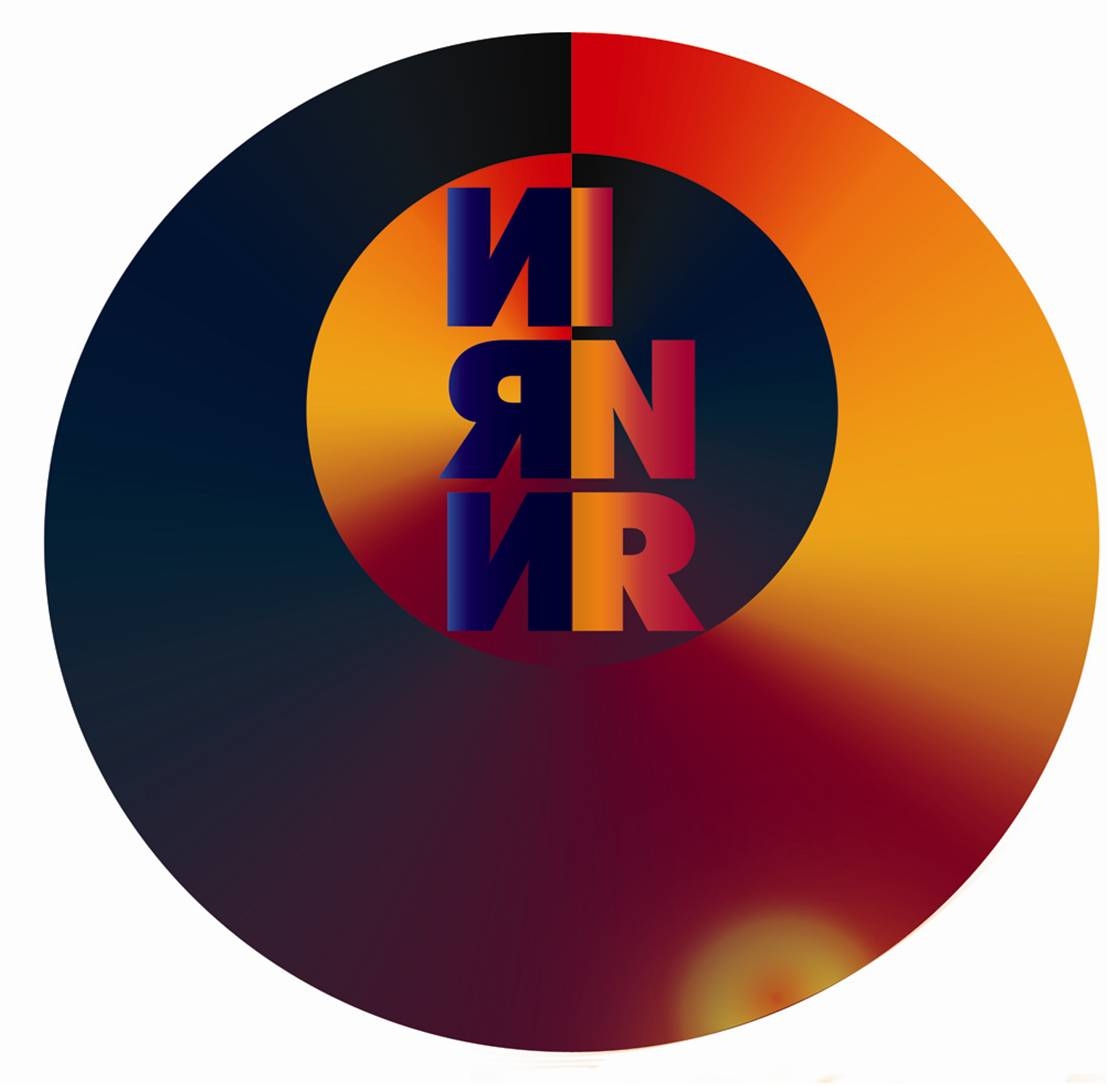 XIXth Workshop on High Energy Spin Physics 
Dubna, 2023.
39
04/07/2023
Vlasov’s Equation and Dispersion Relation
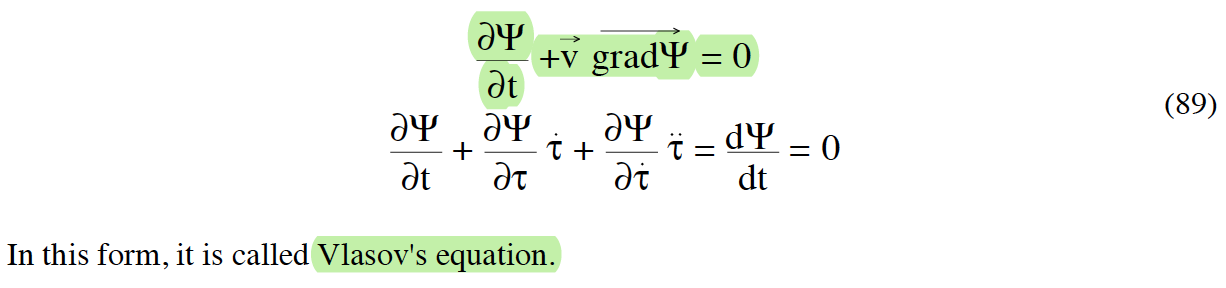 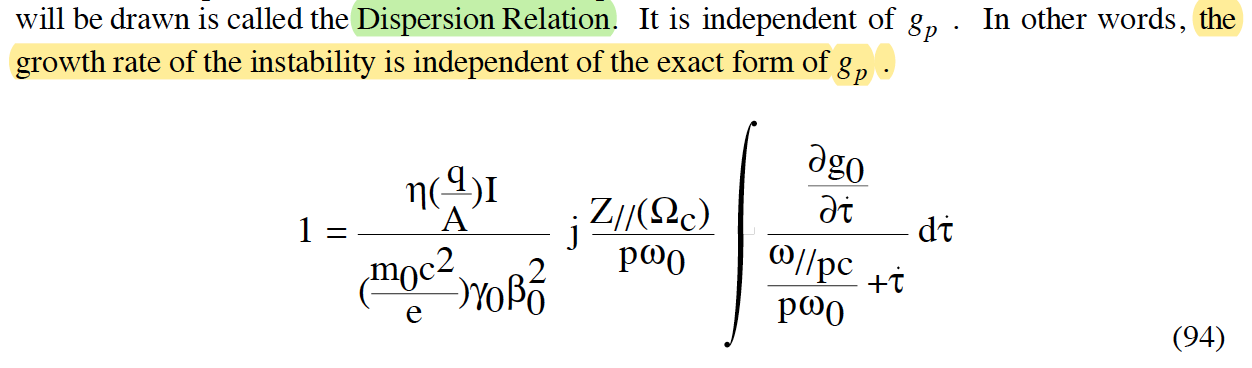 Laclare, J L (ESRF, Grenoble), Coasting beam longitudinal coherent instabilities, CAS - CERN Accelerator School : 5th General Accelerator Physics Course, pp.349-384, DOI: 10.5170/CERN-1994-001.349
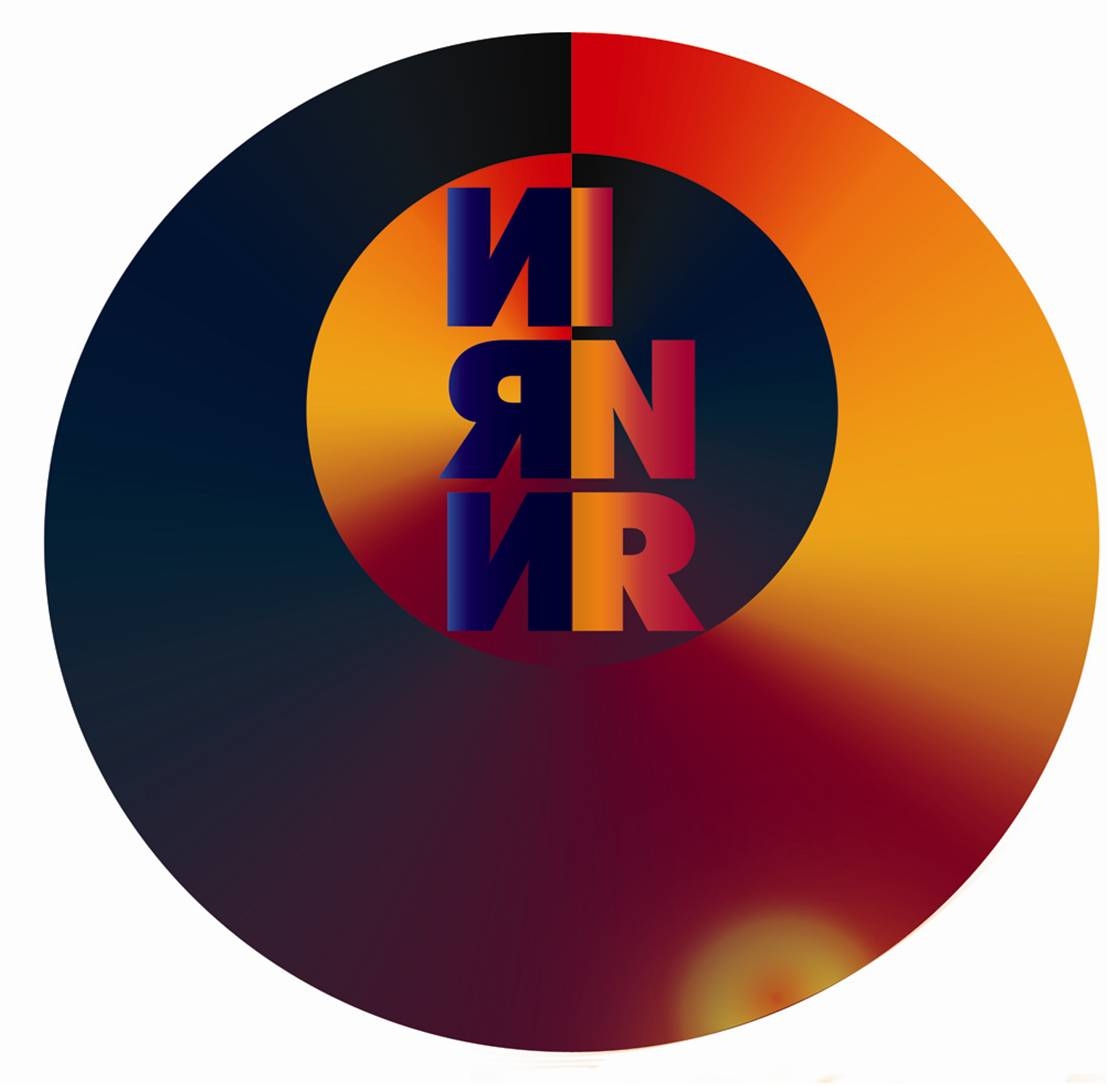 XIXth Workshop on High Energy Spin Physics 
Dubna, 2023.
40
04/07/2023